桃園市112年度
校長辦學績效訪視評鑑
報告人:張志瑋校長
學校名稱:桃園市立僑愛國小日期:112年3月6日
3.學生學習與多元展能
3-1-1-1石門水庫減磷教育一日研習活動
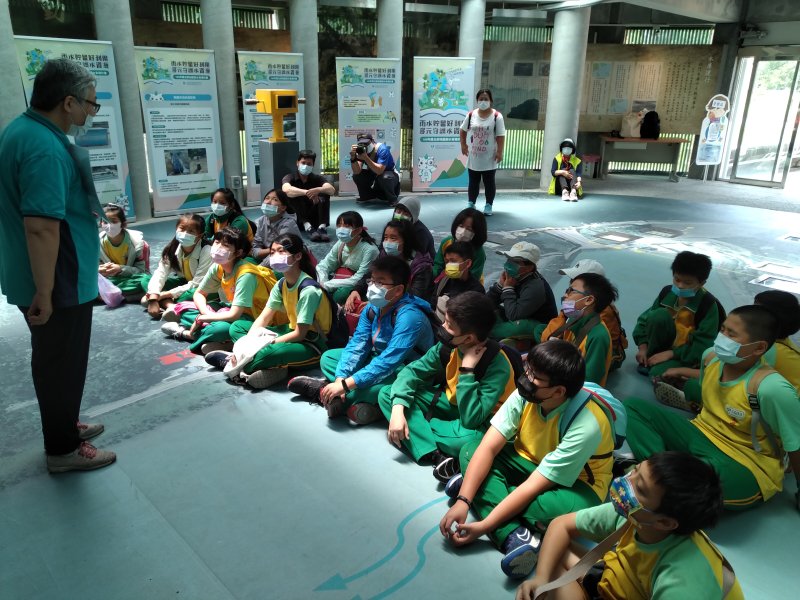 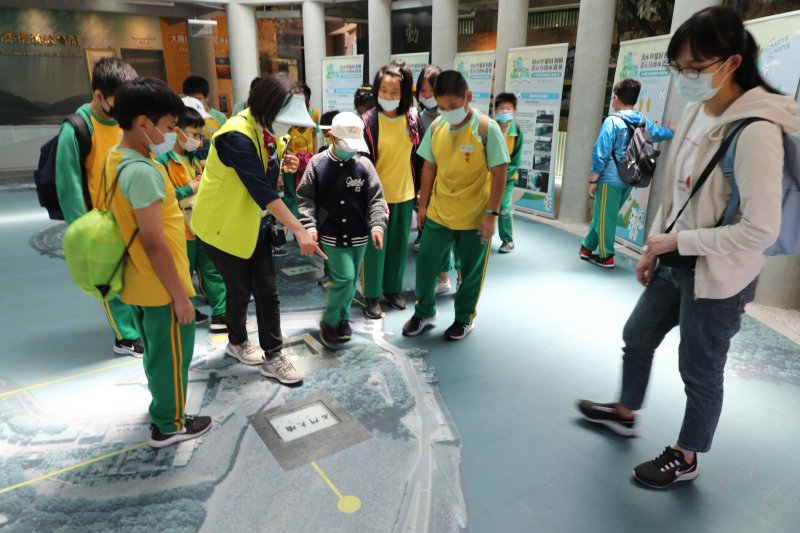 3.學生學習與多元展能
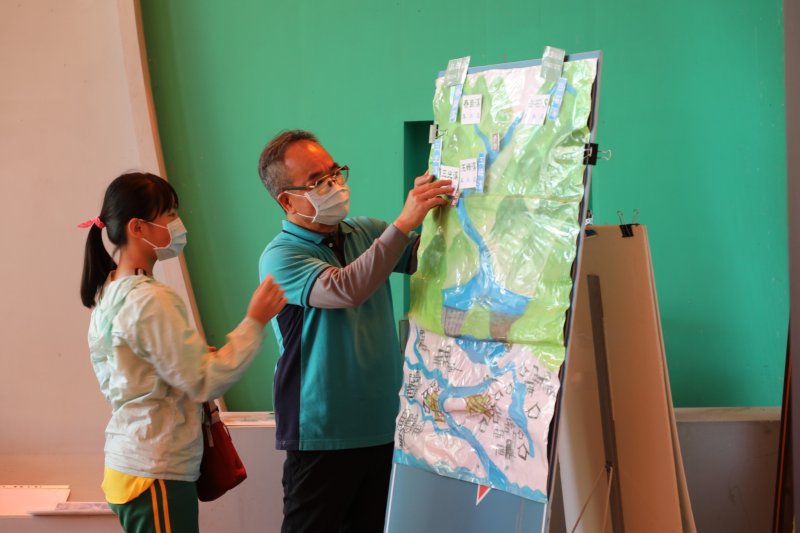 3-1-1-1石門水庫減磷教育一日研習活動
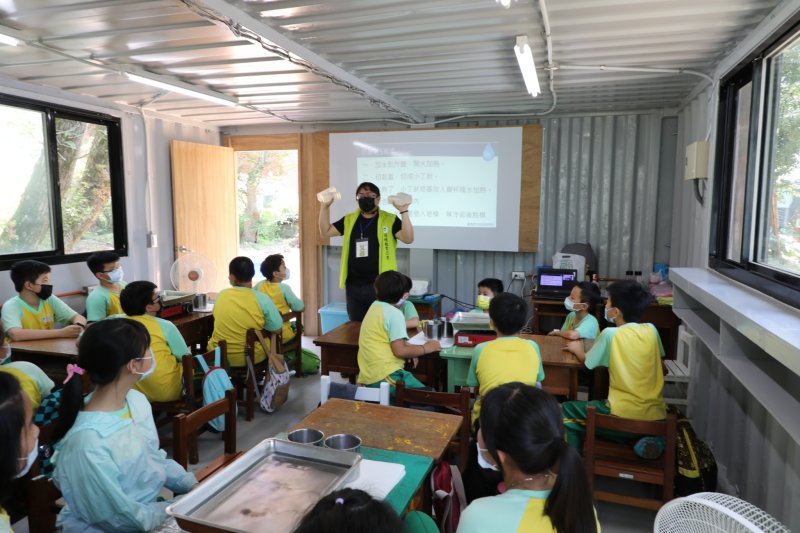 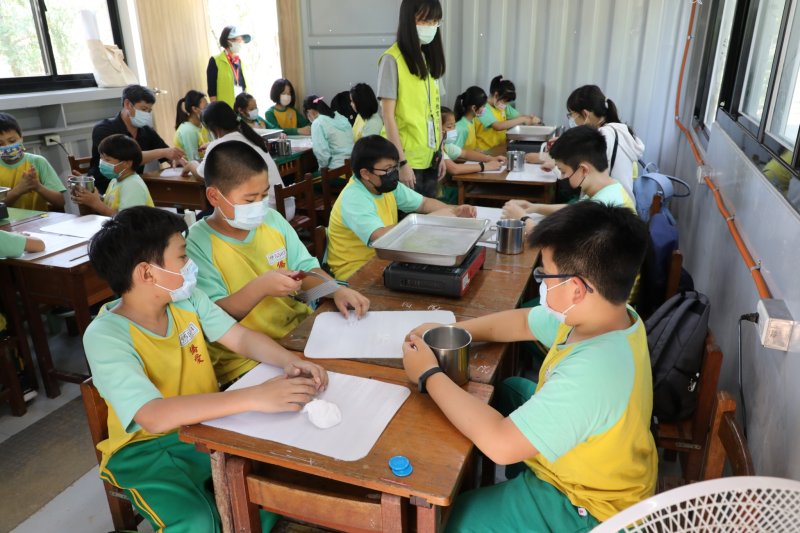 3.學生學習與多元展能
3-1-1-2海科館學海無涯體驗營
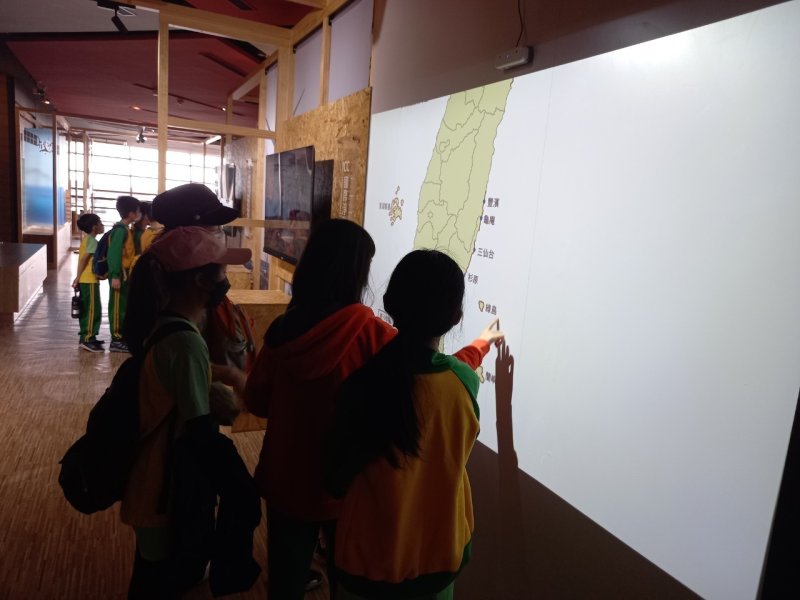 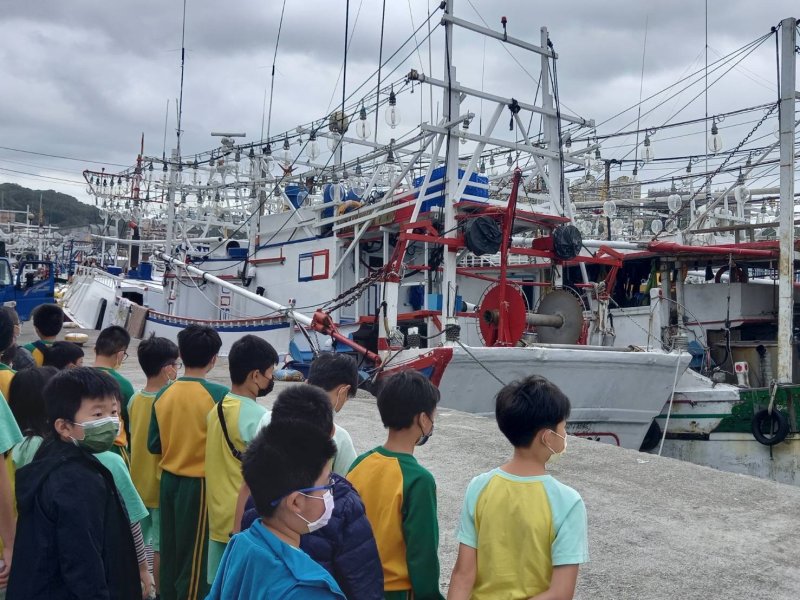 3.學生學習與多元展能
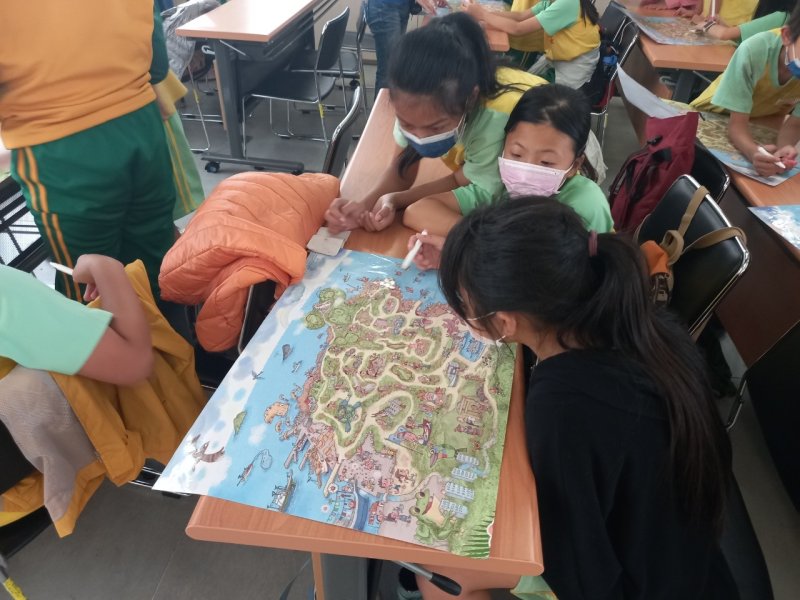 3-1-1-2海科館學海無涯體驗營
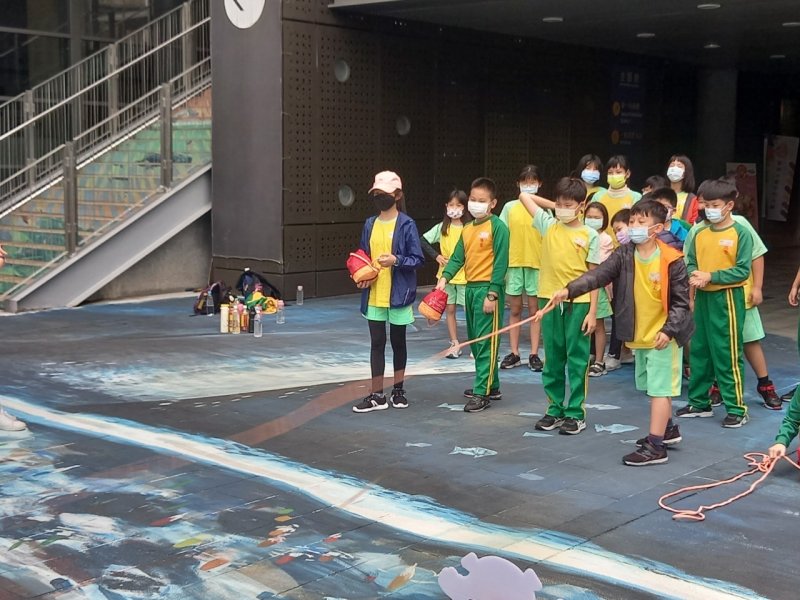 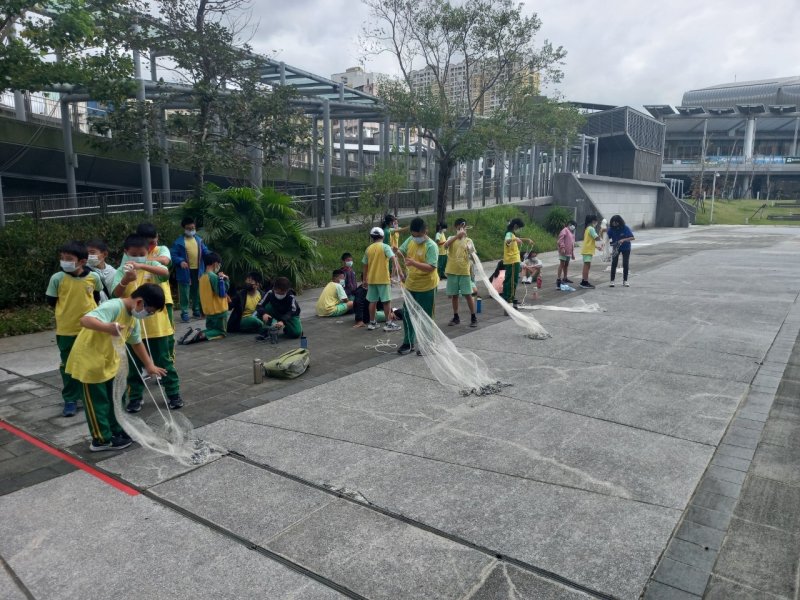 3.學生學習與多元展能
3-1-1-3永安新屋親海一日遊學活動
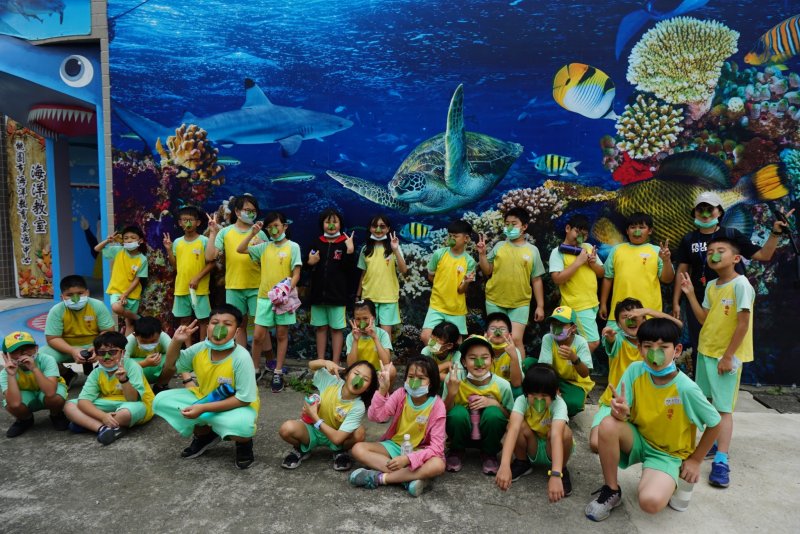 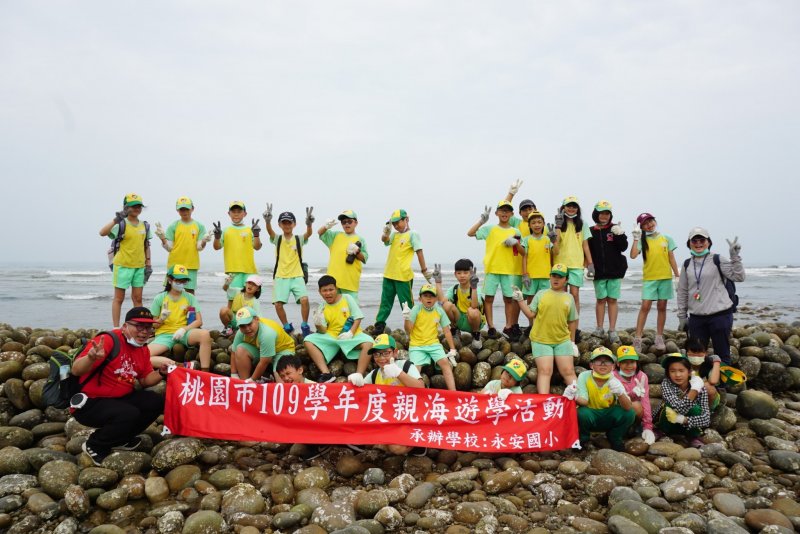 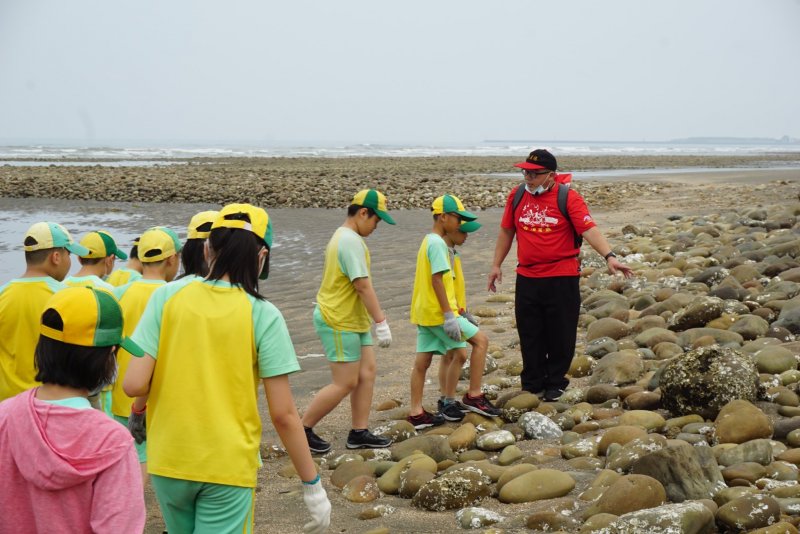 3.學生學習與多元展能
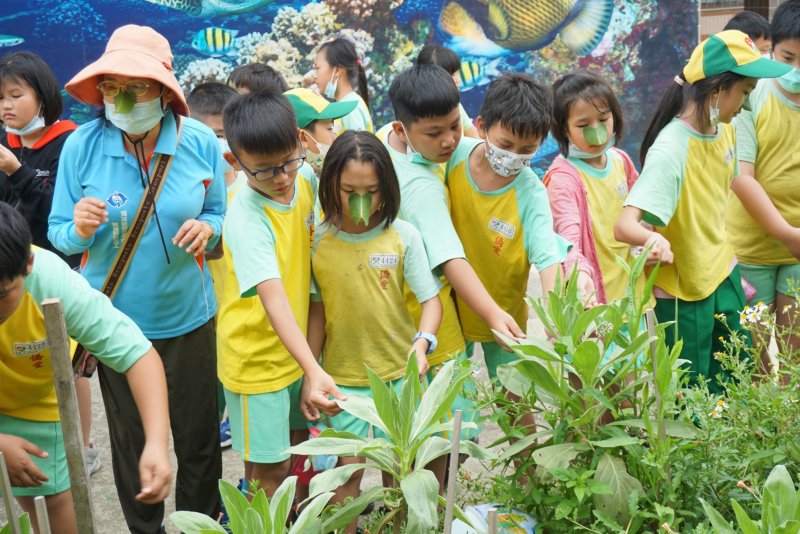 3-1-1-3永安新屋親海一日遊學活動
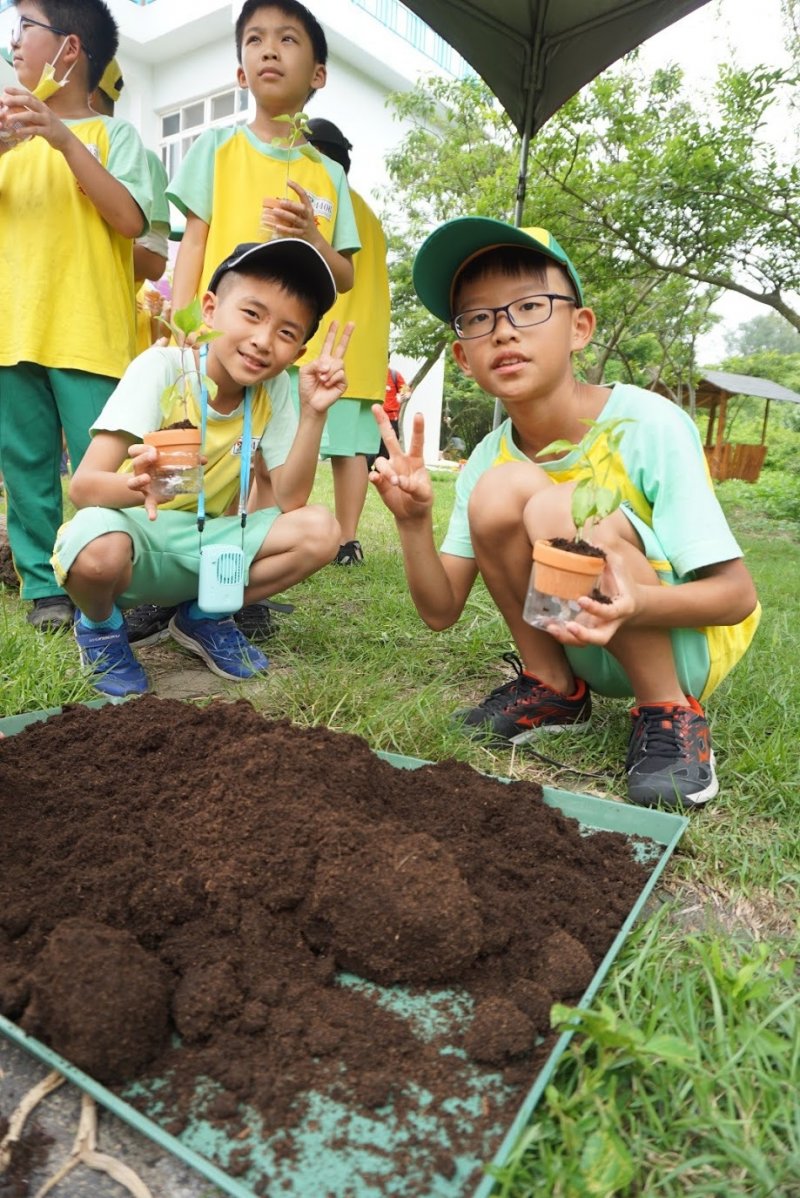 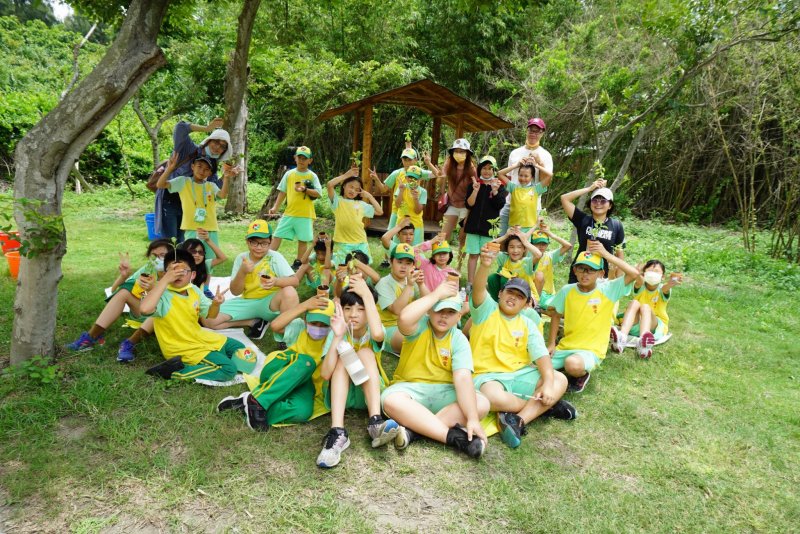 3.學生學習與多元展能
3-1-1-4大溪水資源回收中心一日研習參訪
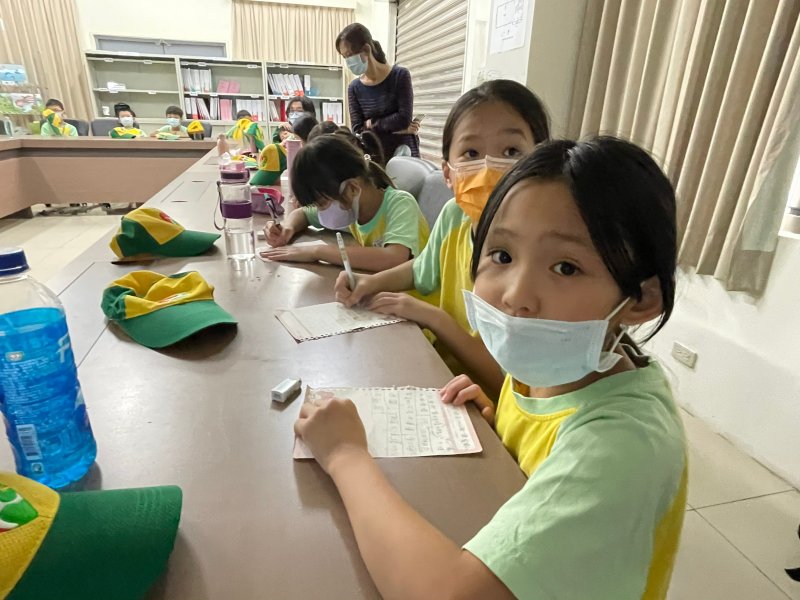 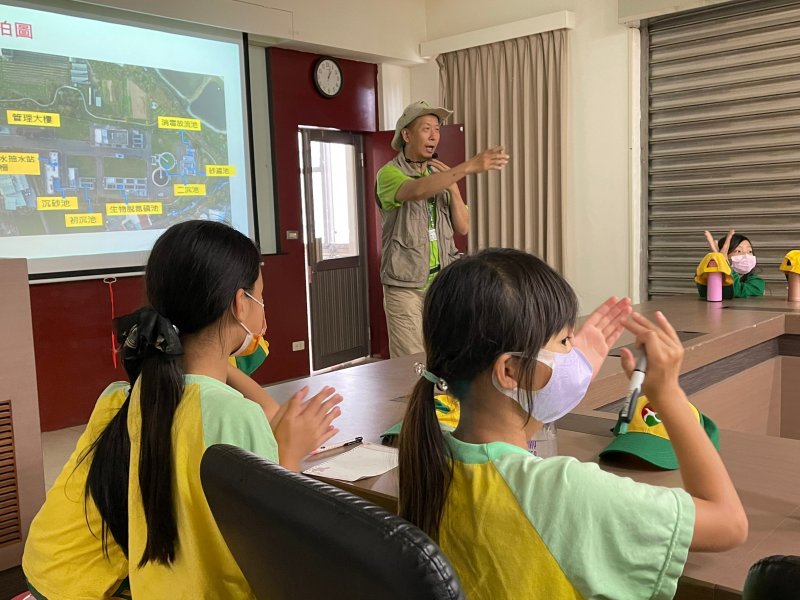 3.學生學習與多元展能
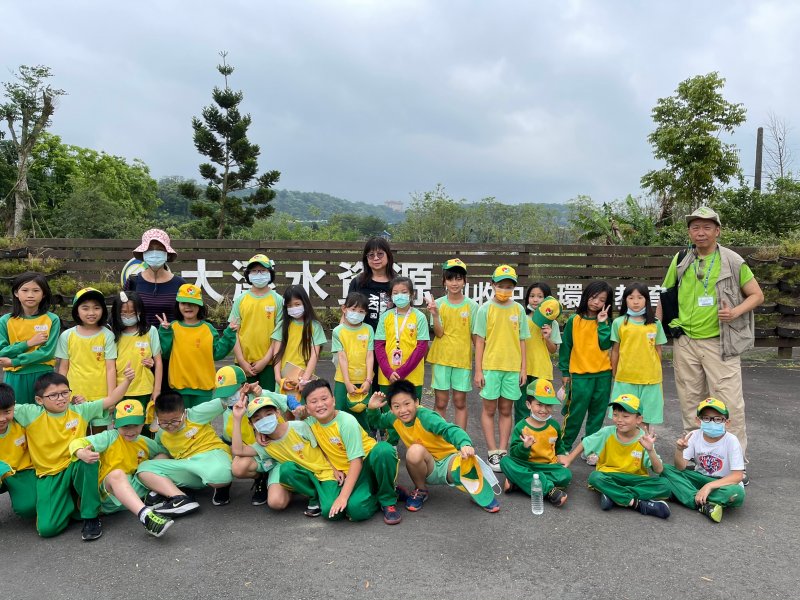 3-1-1-4大溪水資源回收中心一日研習參訪
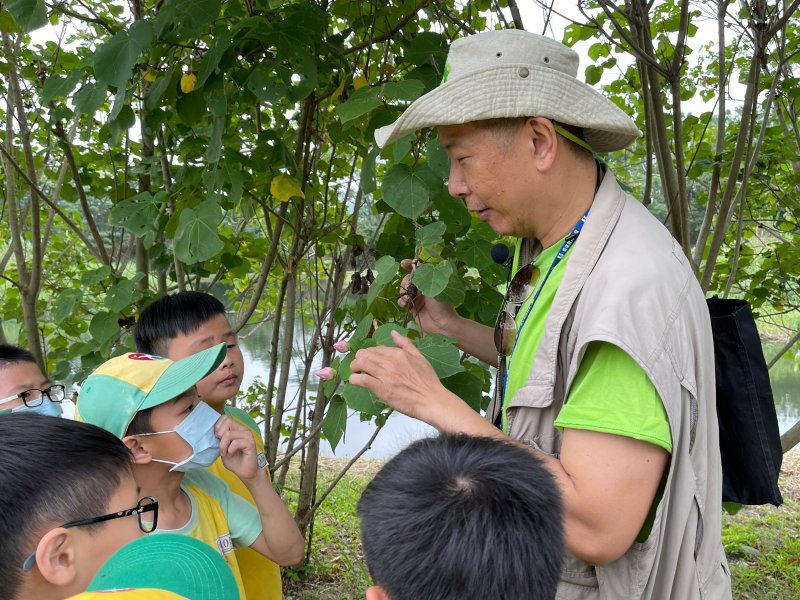 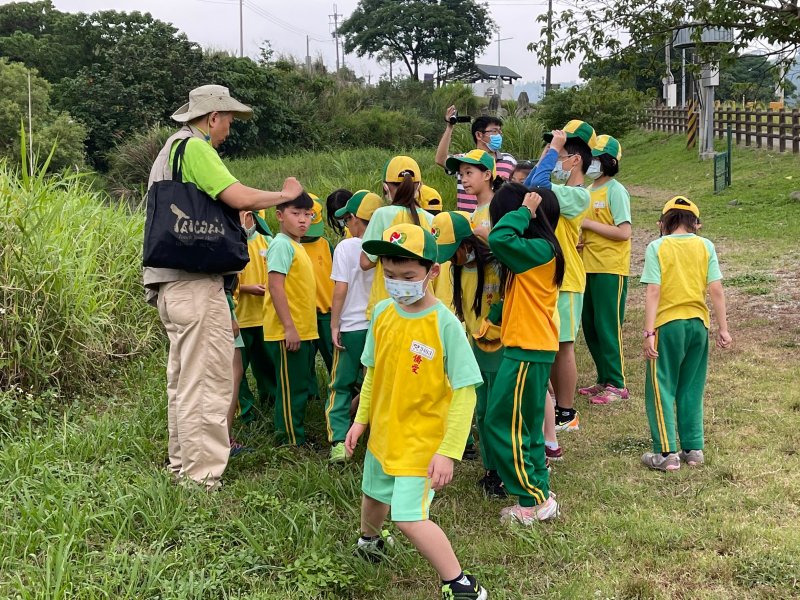 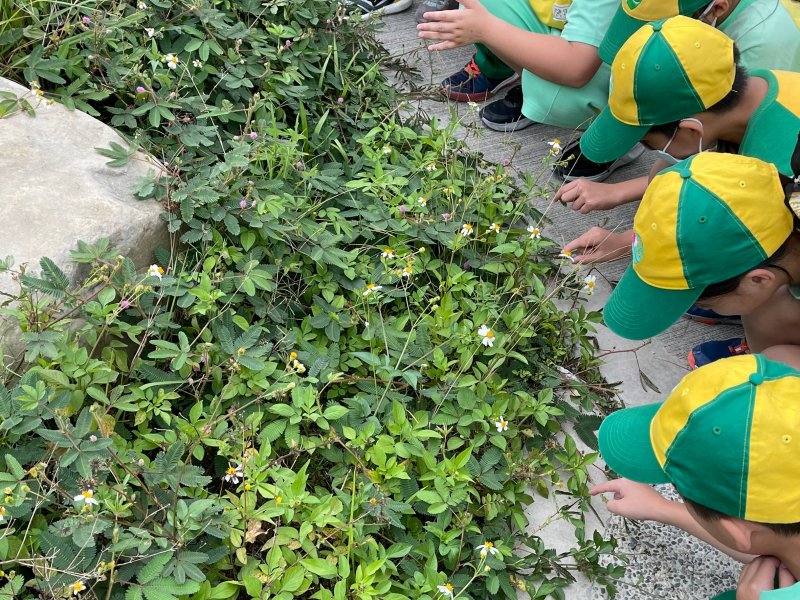 3.學生學習與多元展能
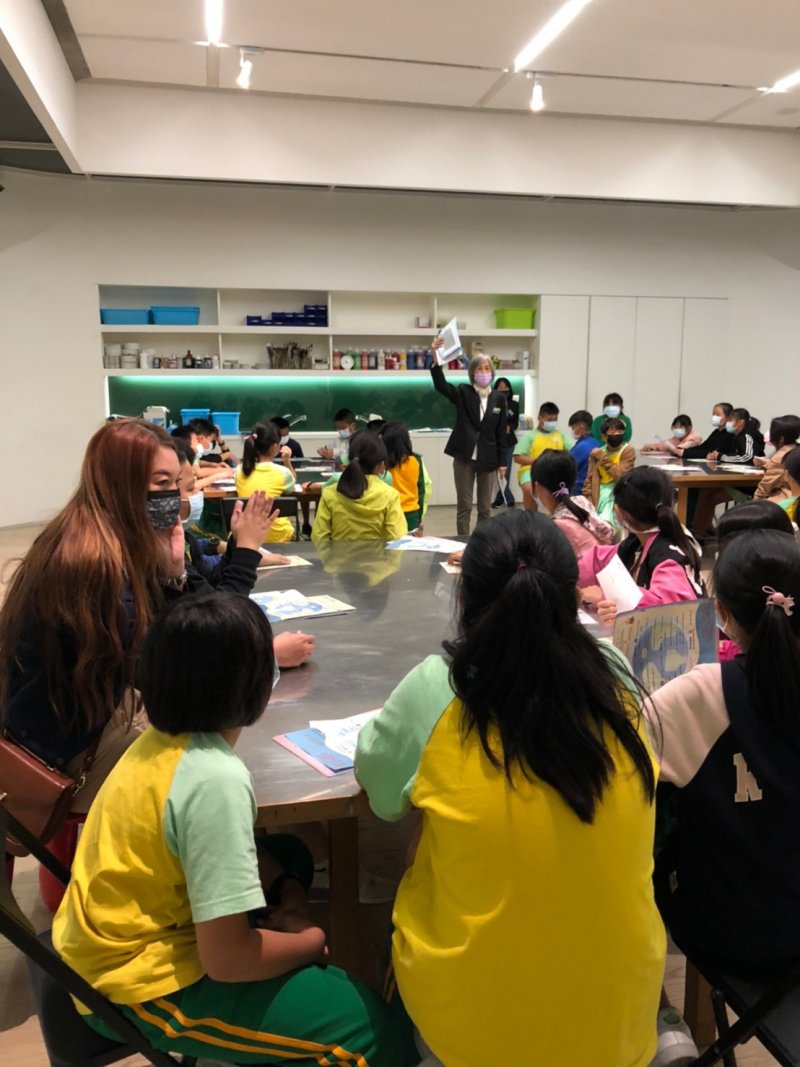 3-1-1-5八里淡水十三行博物館參訪研習
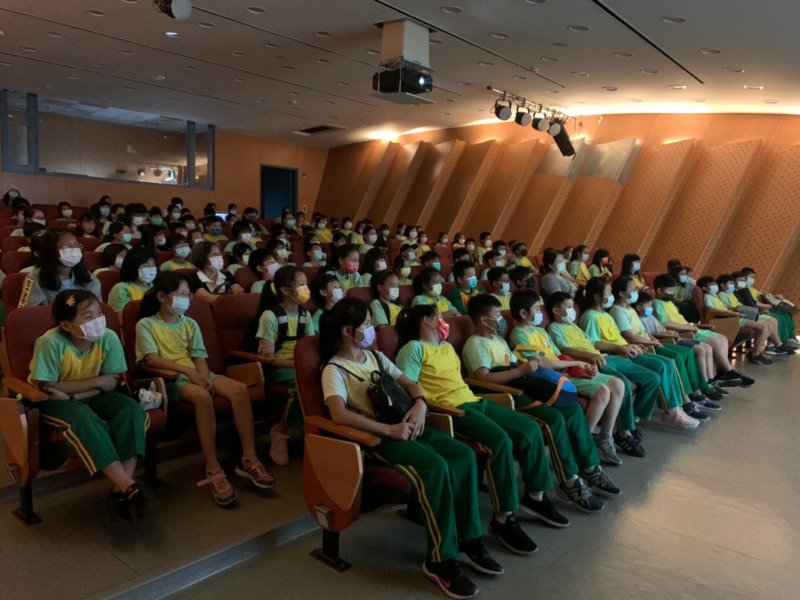 3.學生學習與多元展能
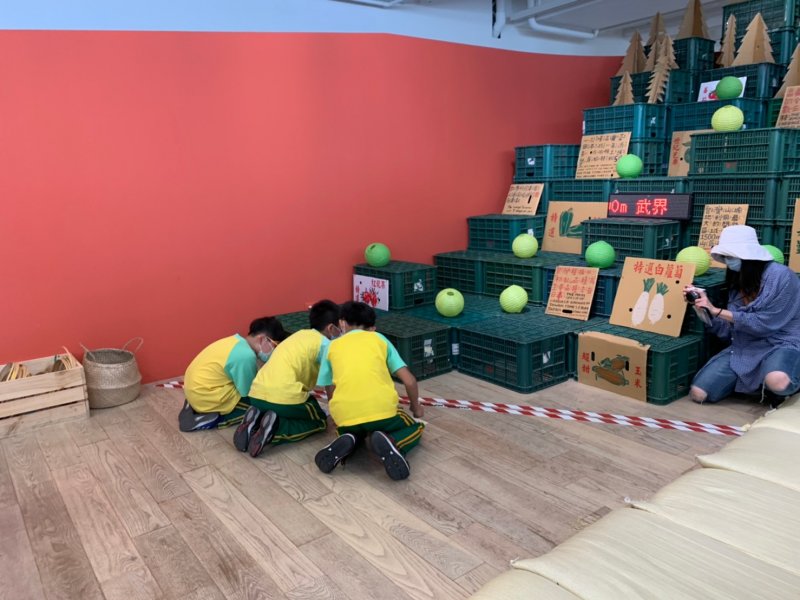 3-1-1-5八里淡水十三行博物館參訪研習
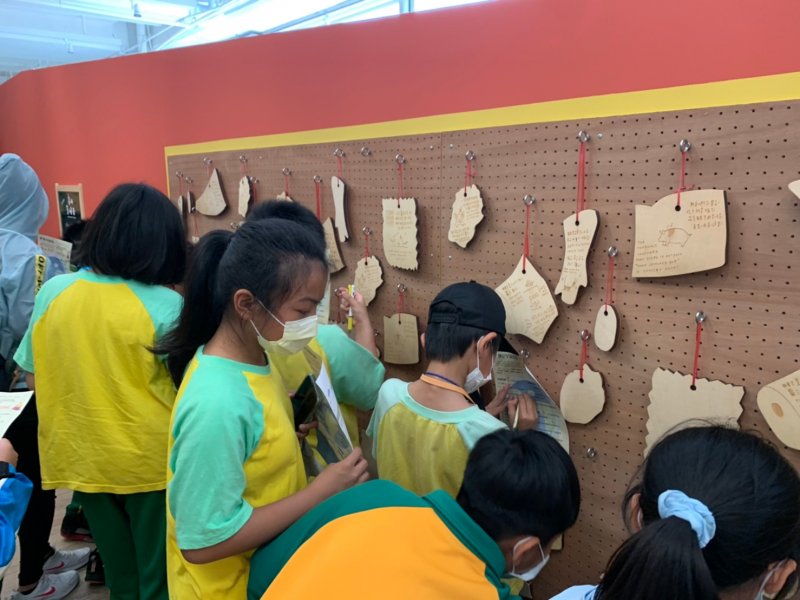 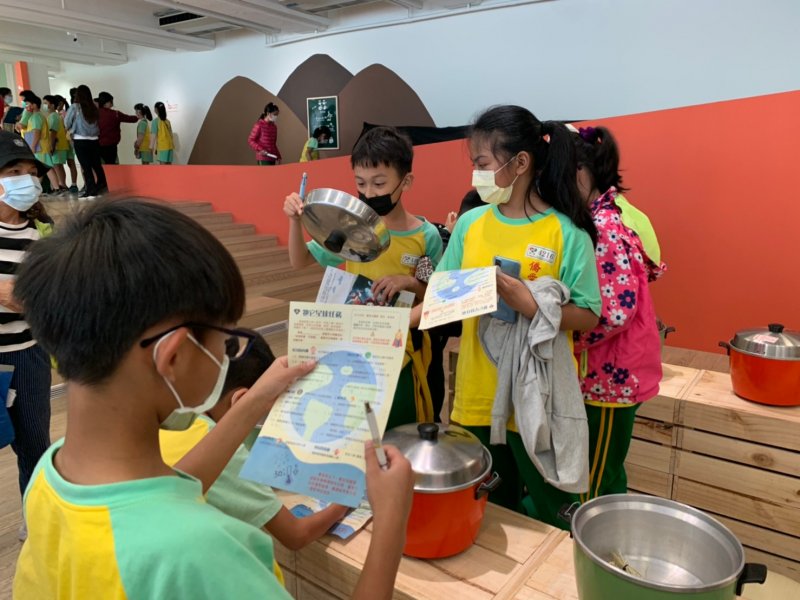 3.學生學習與多元展能
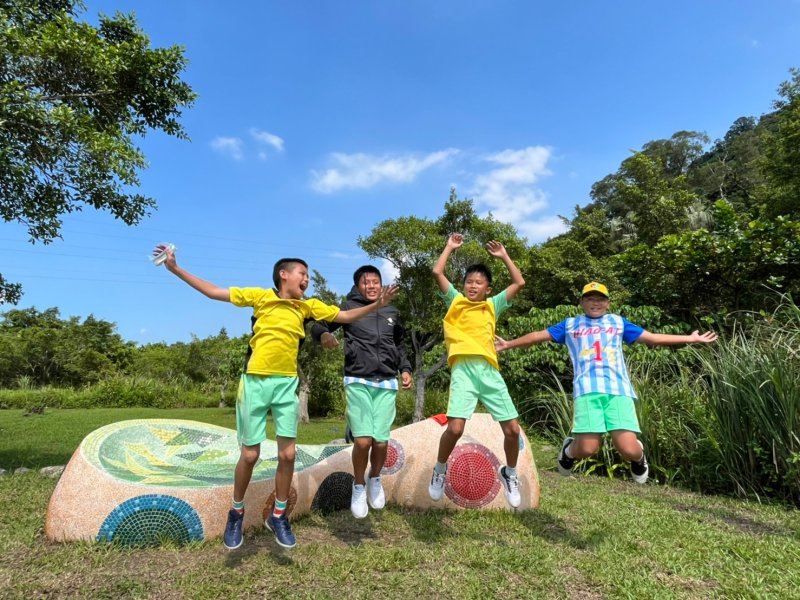 3-1-1-6桃園市地景藝術節
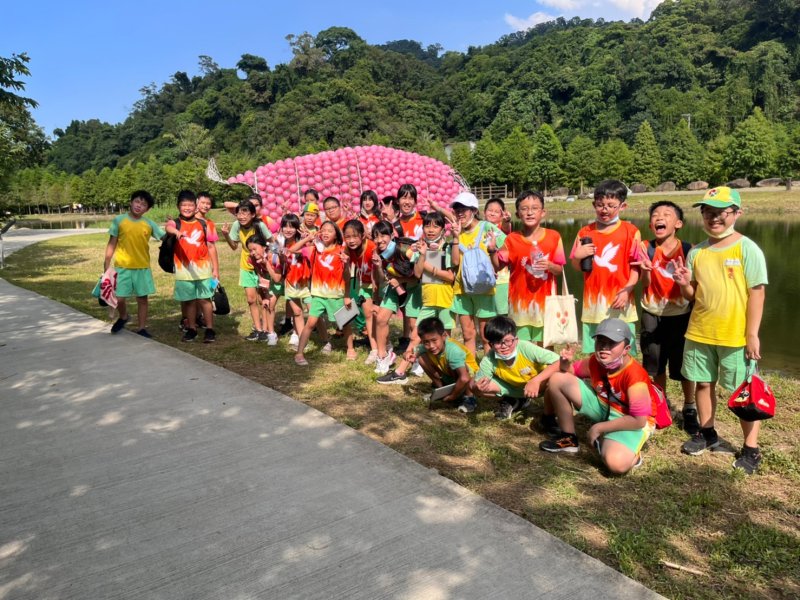 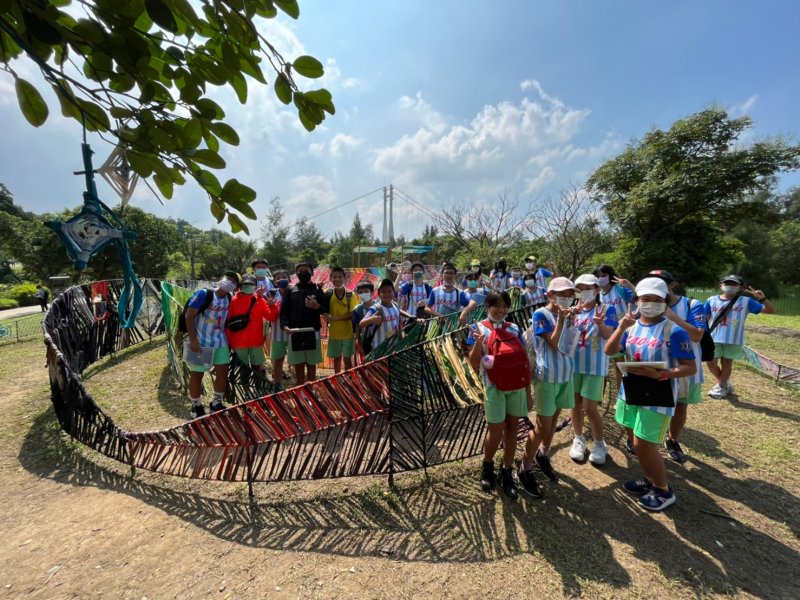 3.學生學習與多元展能
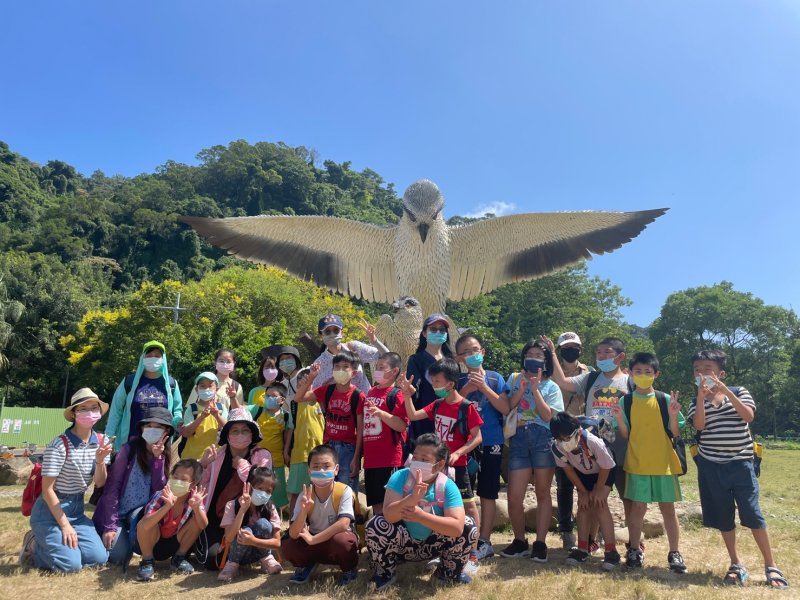 3-1-1-6桃園市地景藝術節
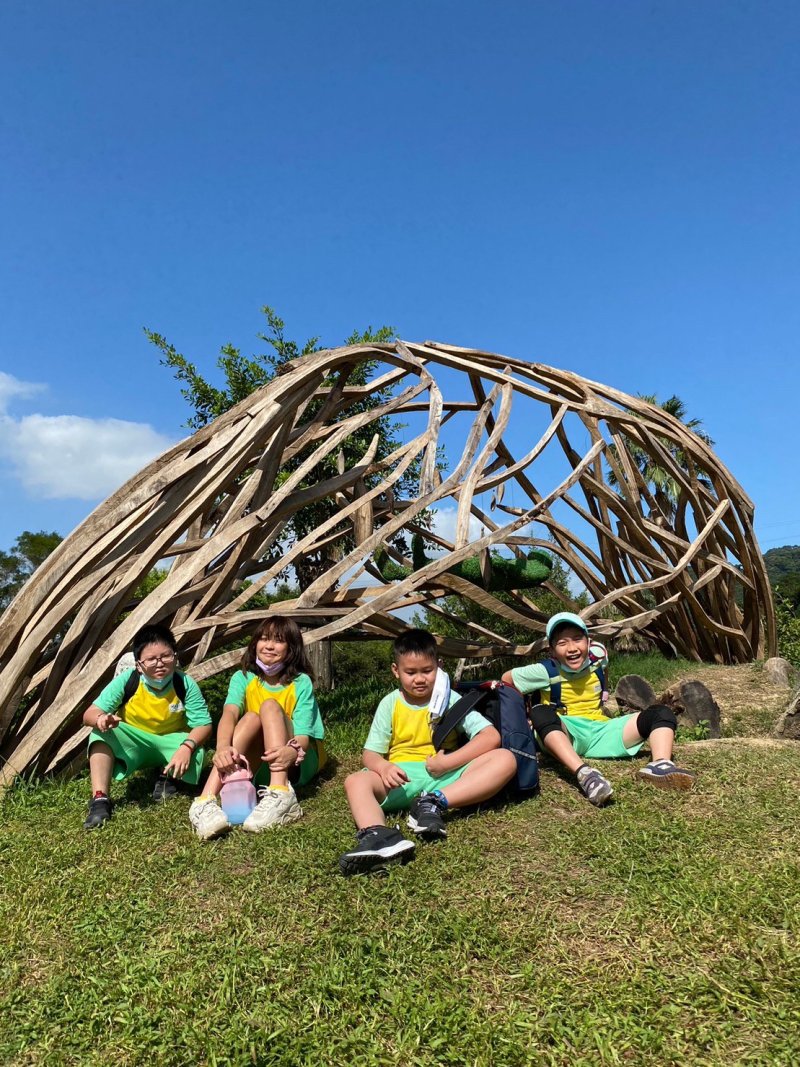 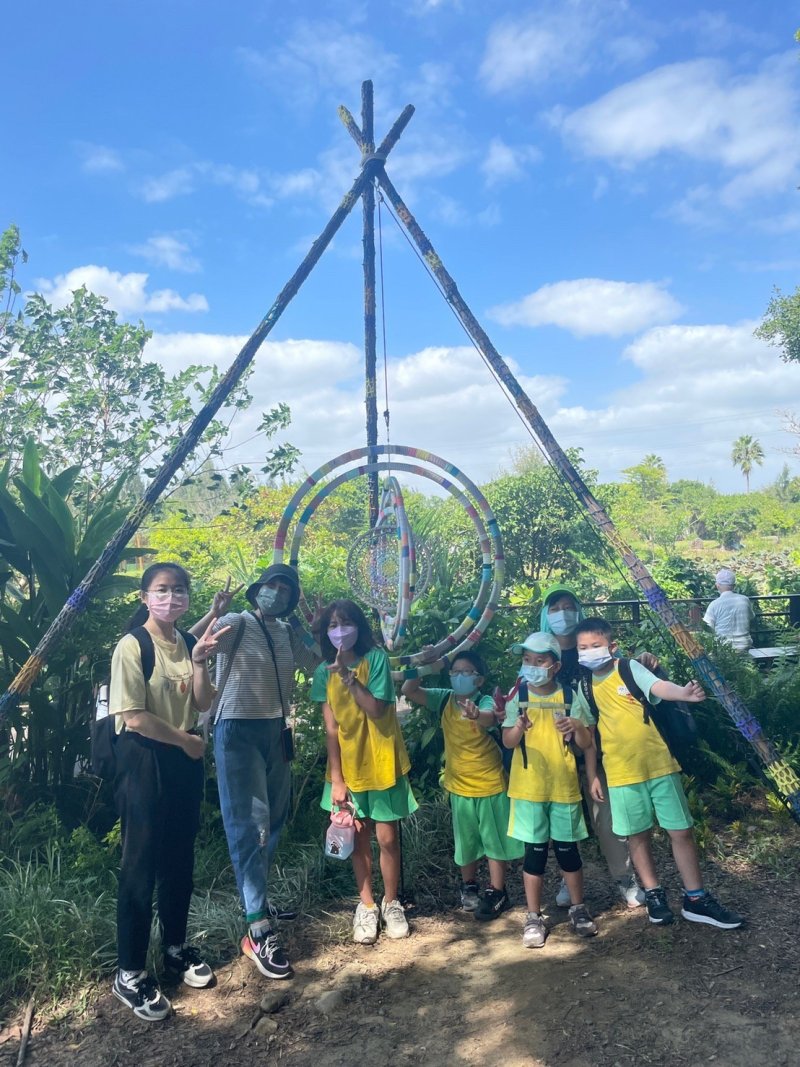 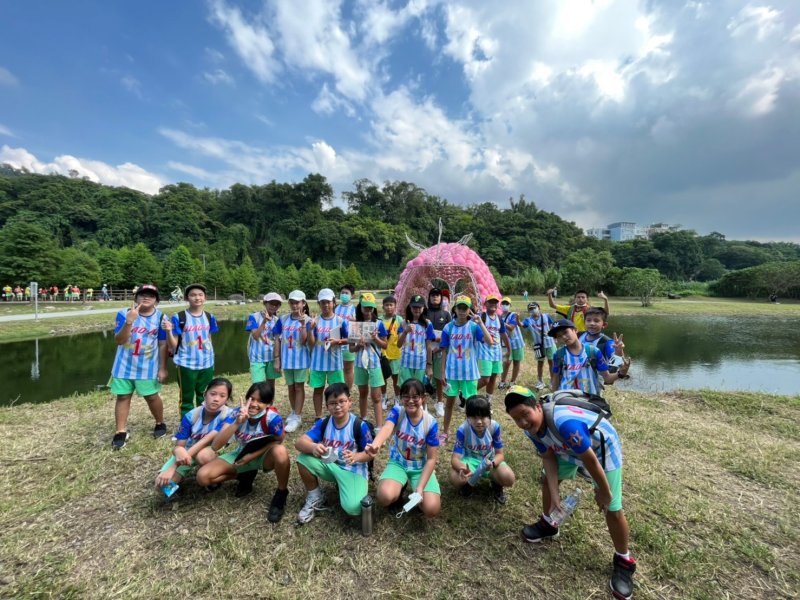 3.學生學習與多元展能
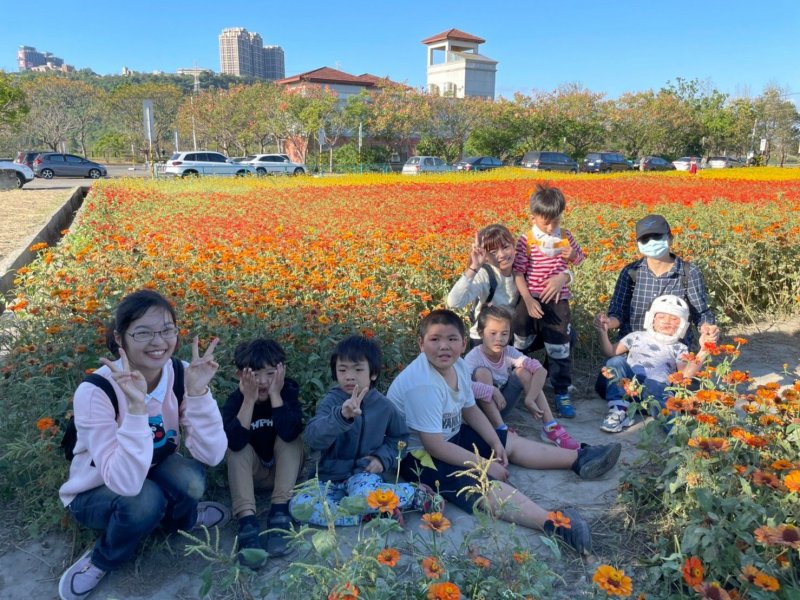 3-1-1-7特教班大溪花彩節戶外參訪
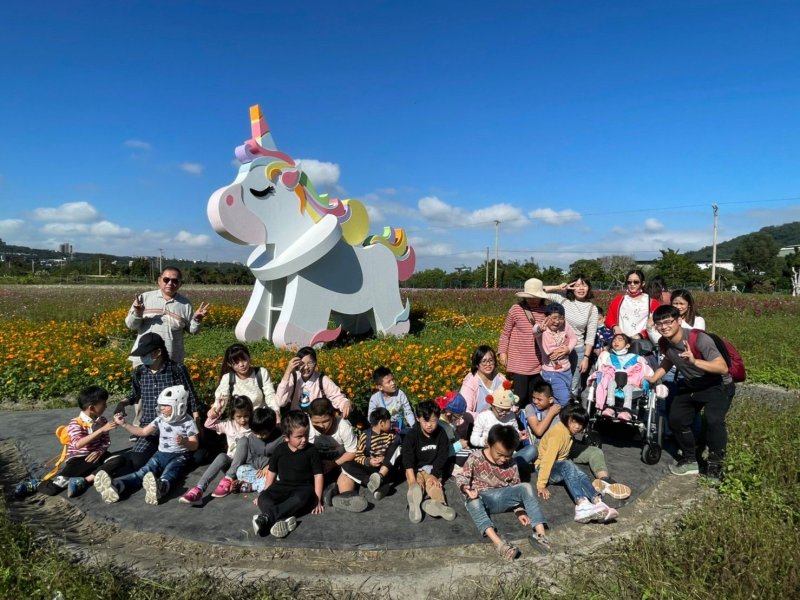 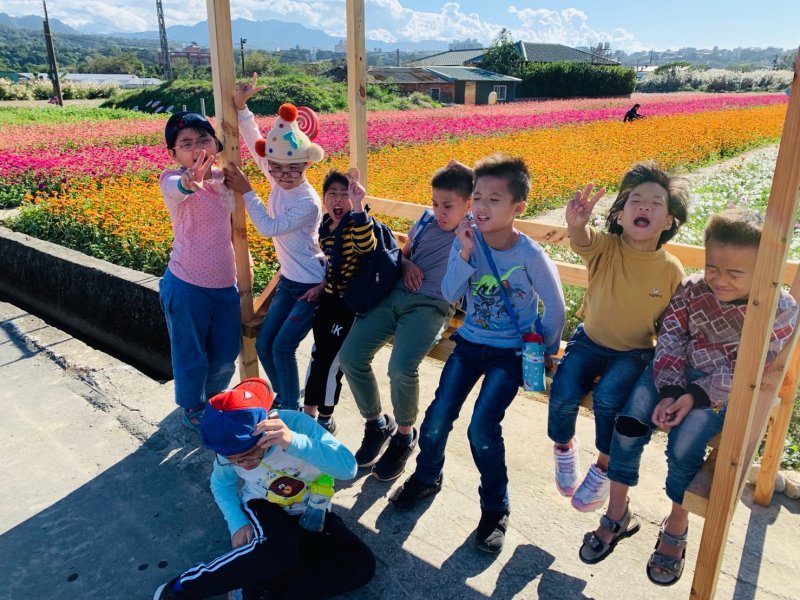 3.學生學習與多元展能
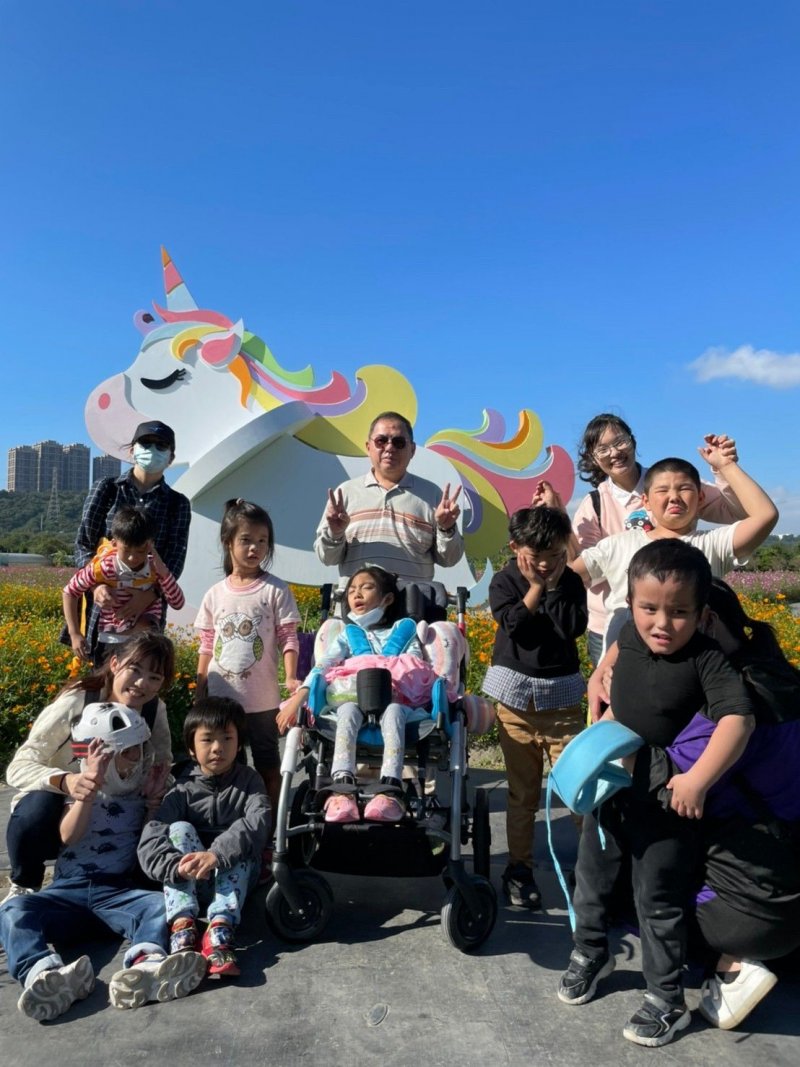 3-1-1-7特教班大溪花彩節戶外參訪
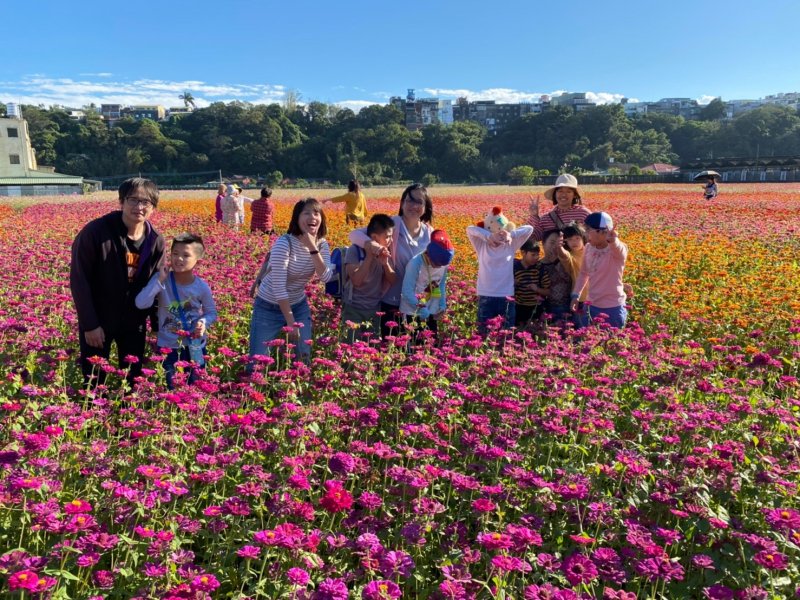 3.學生學習與多元展能
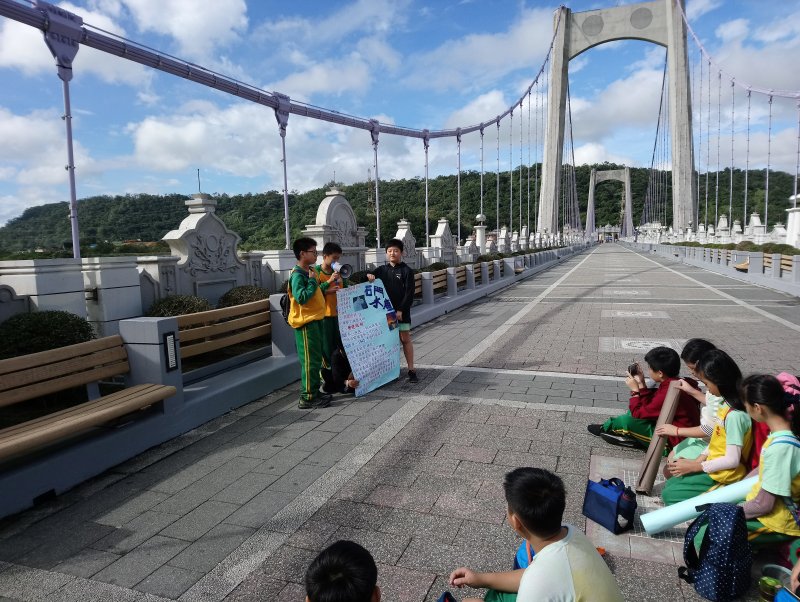 3-1-1-8五年級大溪文人及環境踏查戶外教學
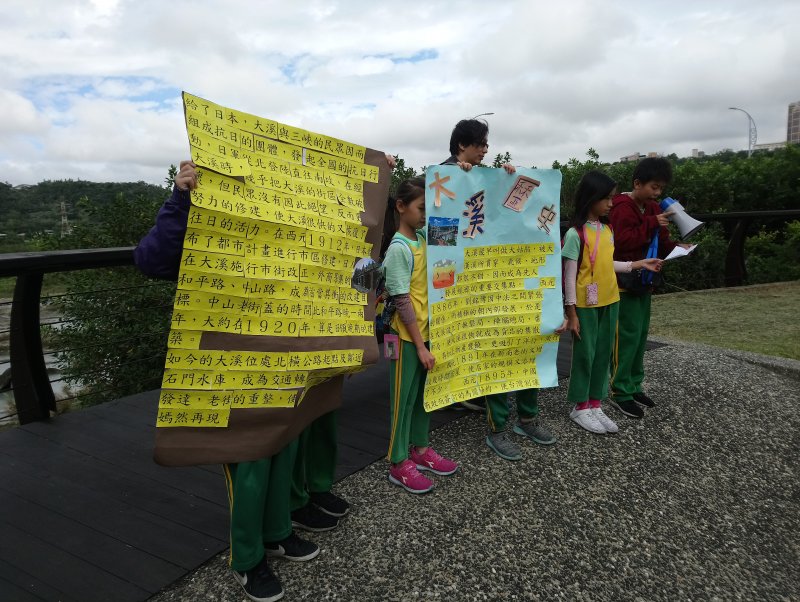 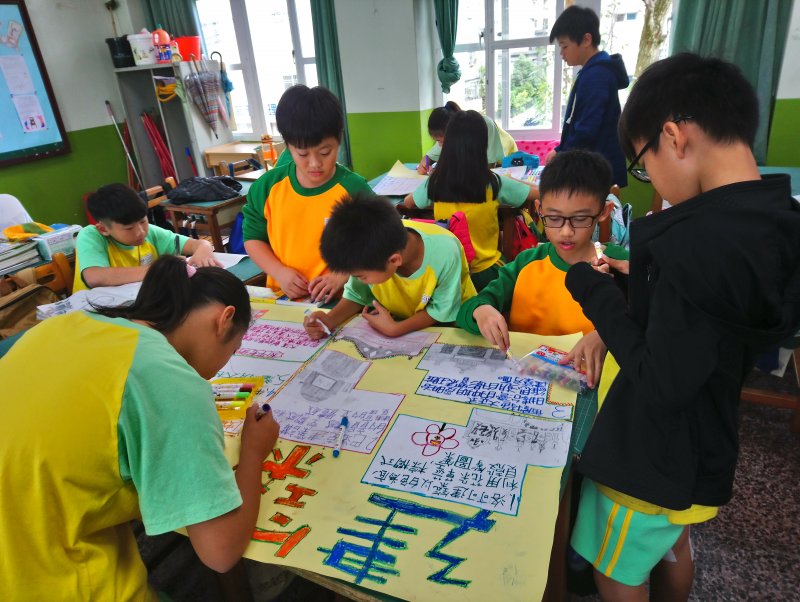 3.學生學習與多元展能
3-1-1-8五年級大溪文人及環境踏查戶外教學
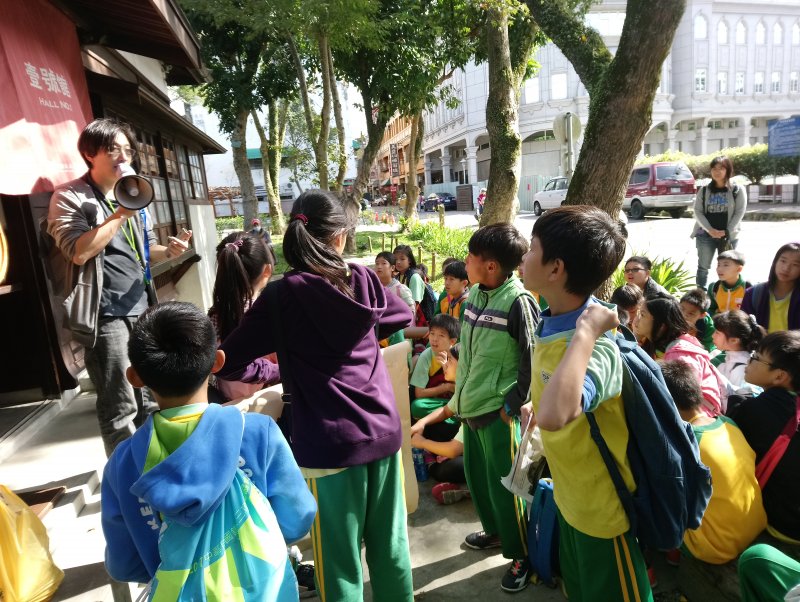 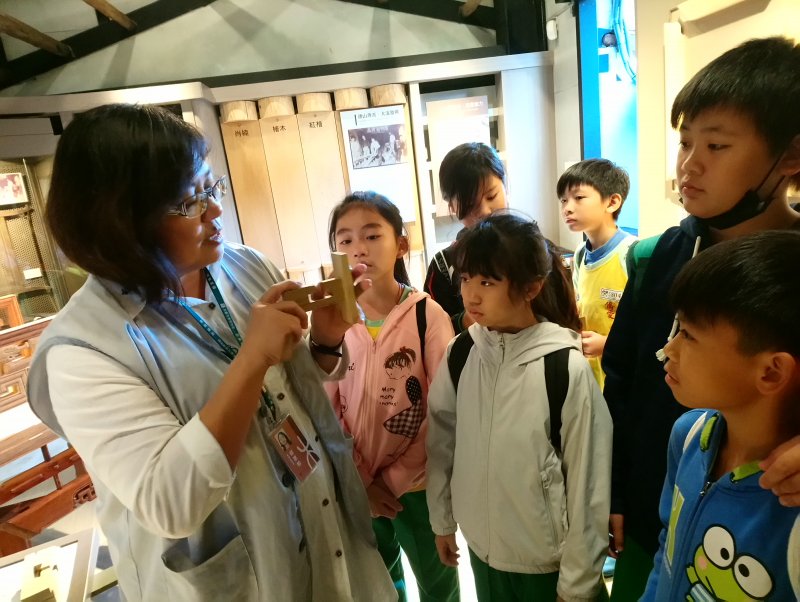 3.學生學習與多元展能
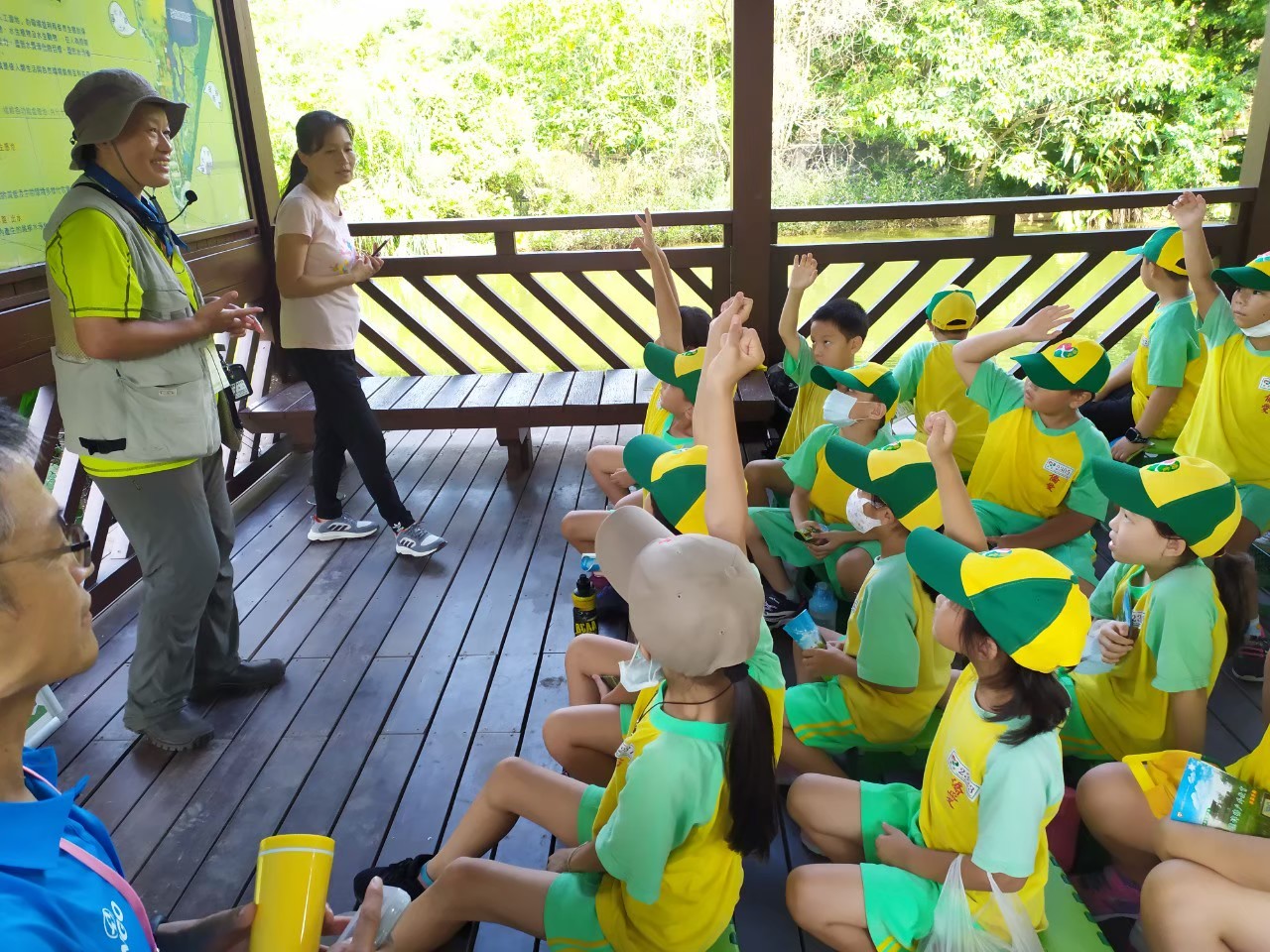 3-1-1-9二年級八德埤塘公園闖關研習
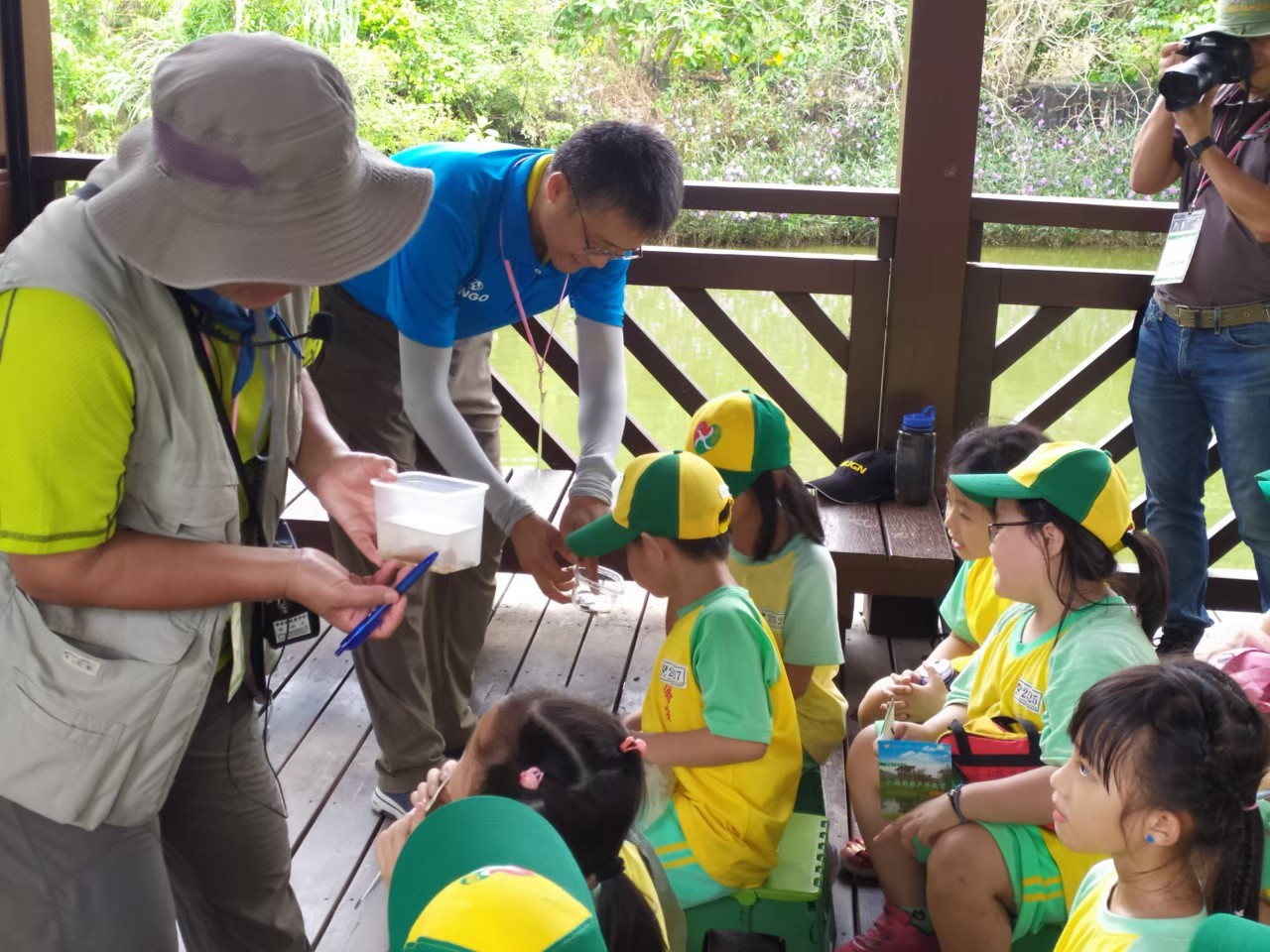 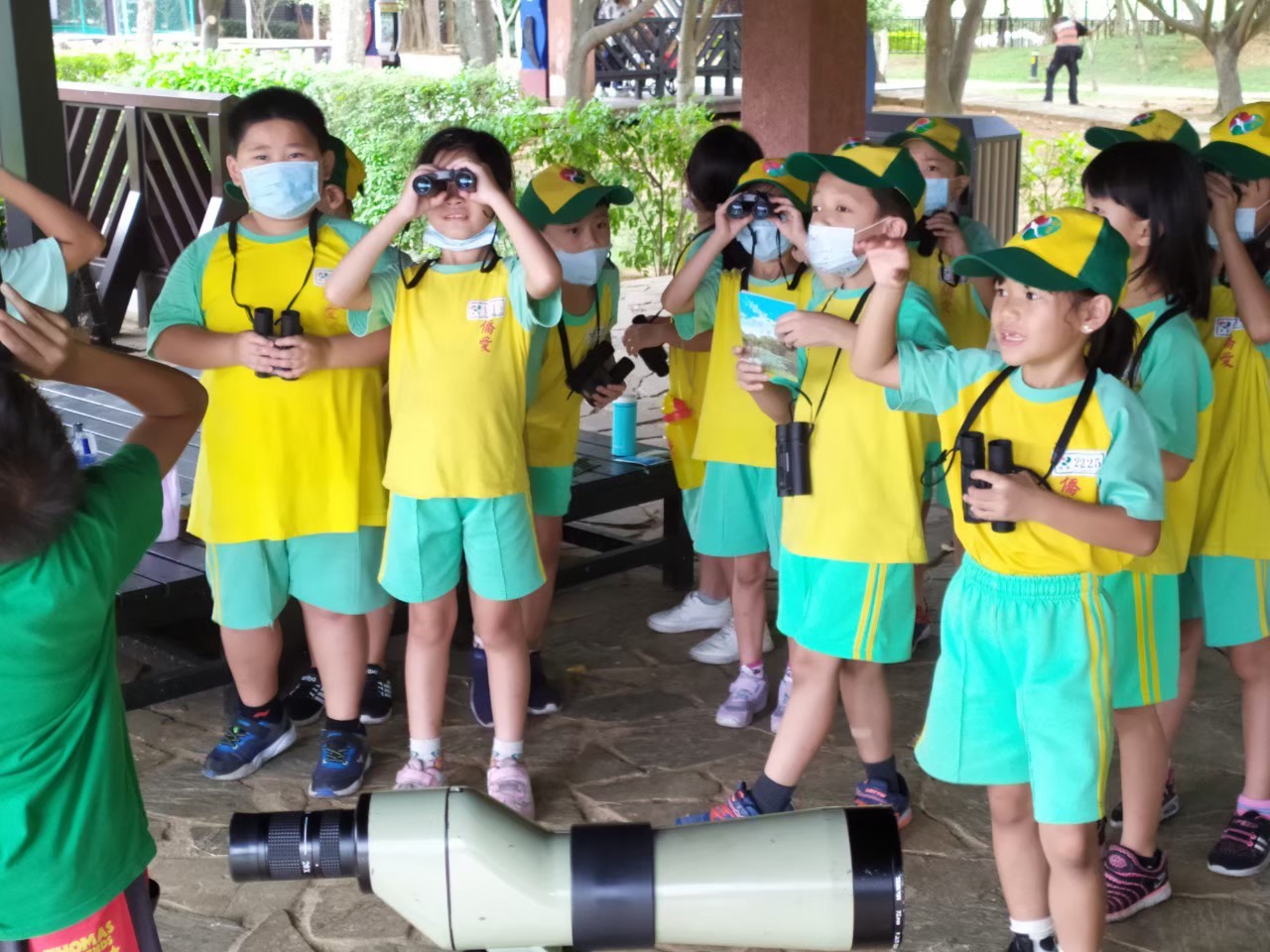 3.學生學習與多元展能
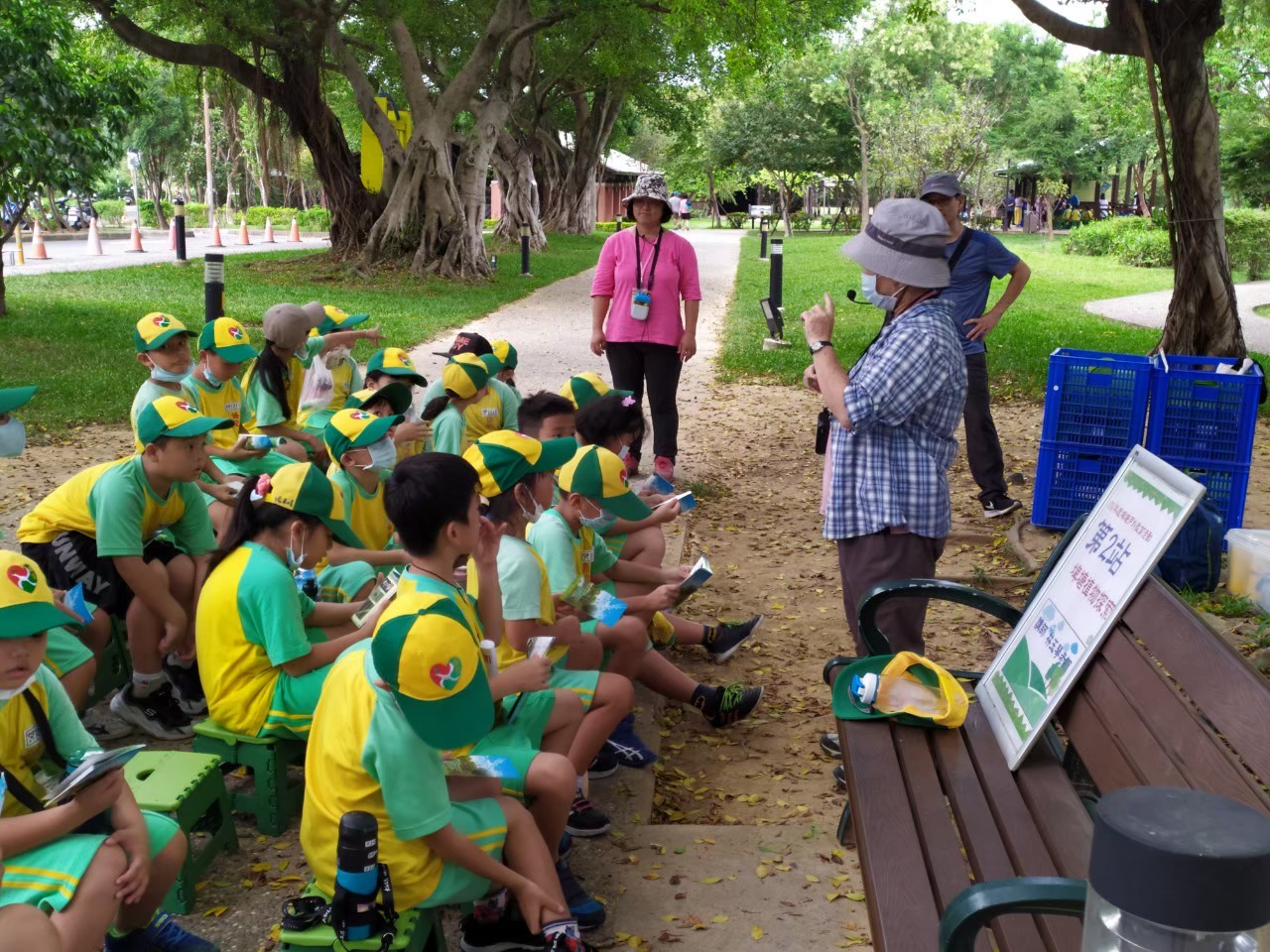 3-1-1-9二年級八德埤塘公園闖關研習
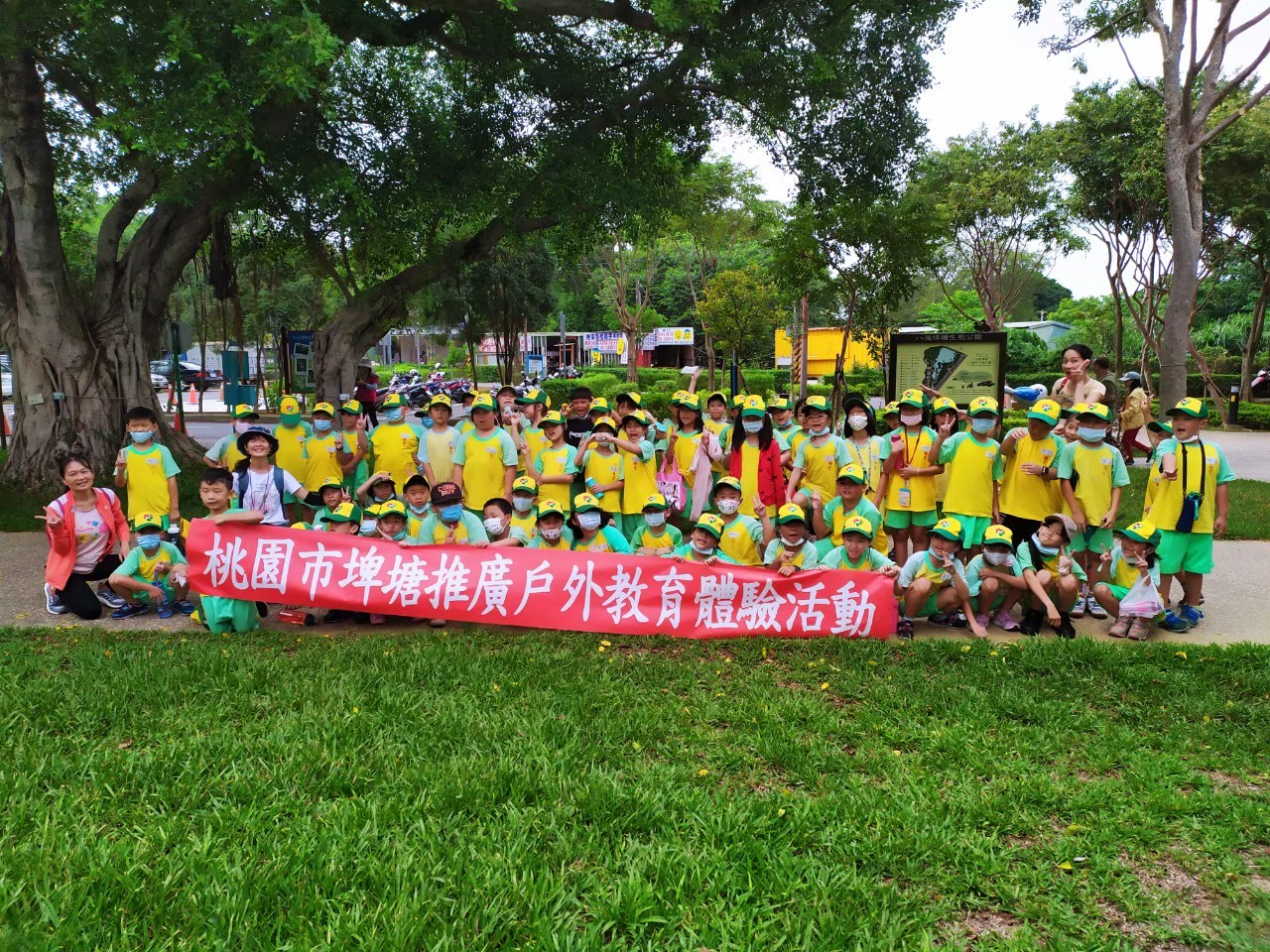 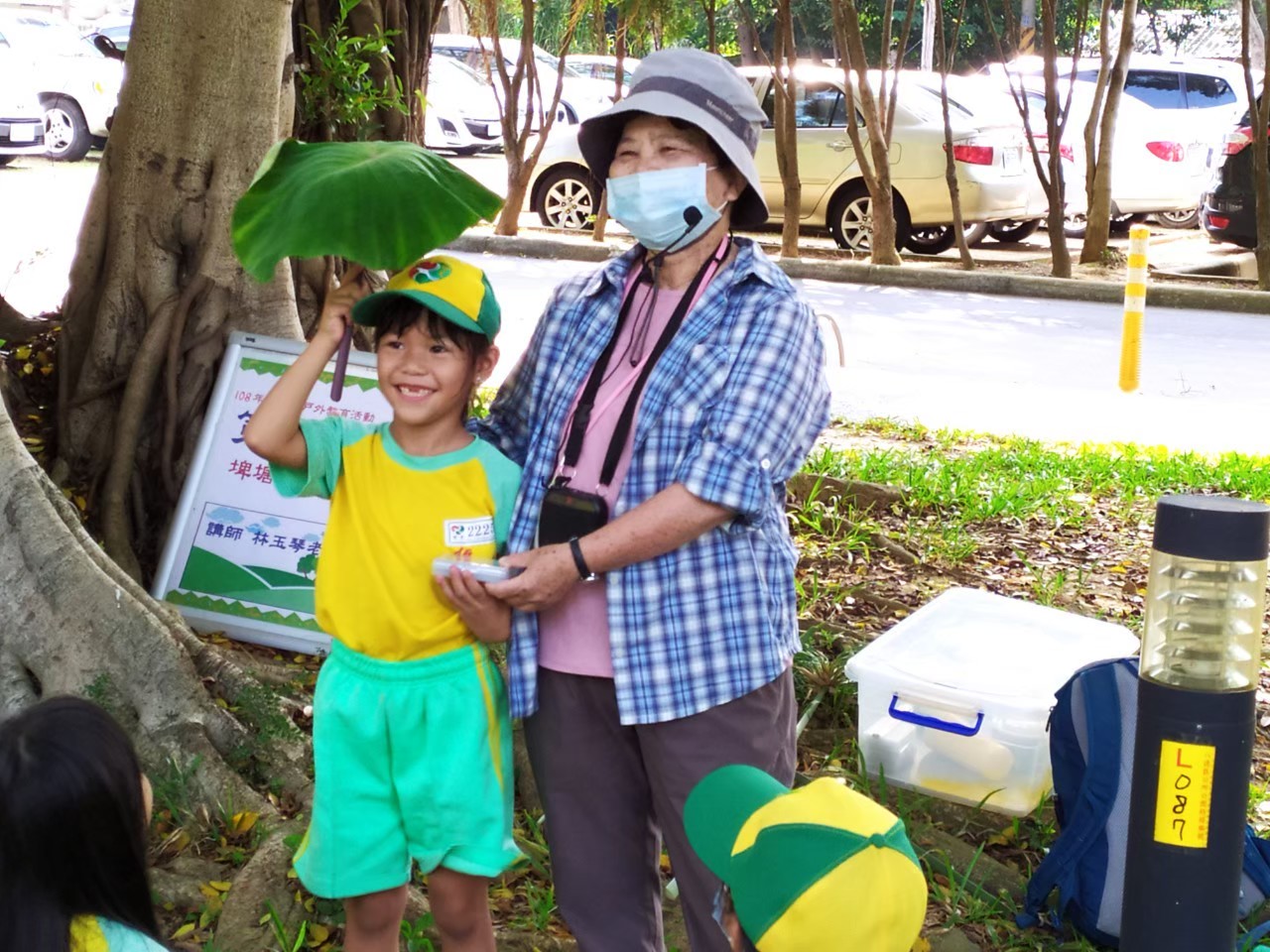 3.學生學習與多元展能
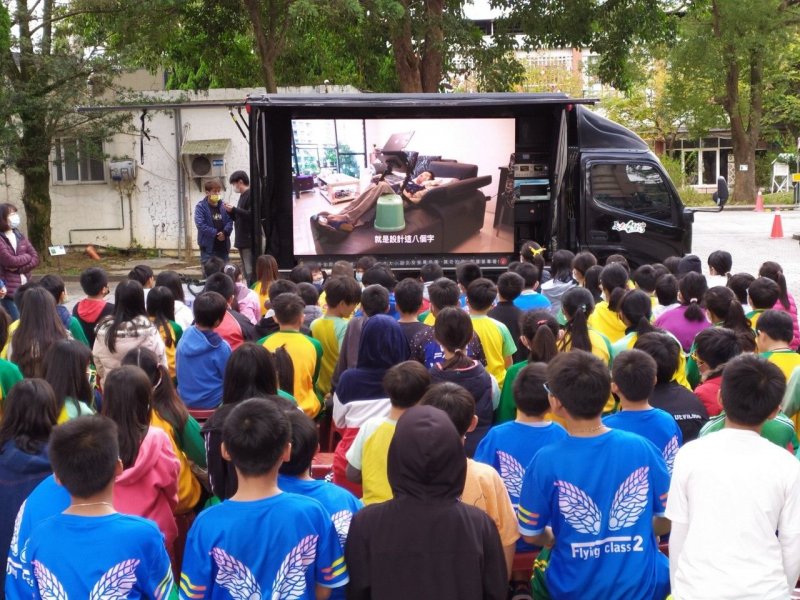 3-1-1-10美”力“台灣3D電影欣賞
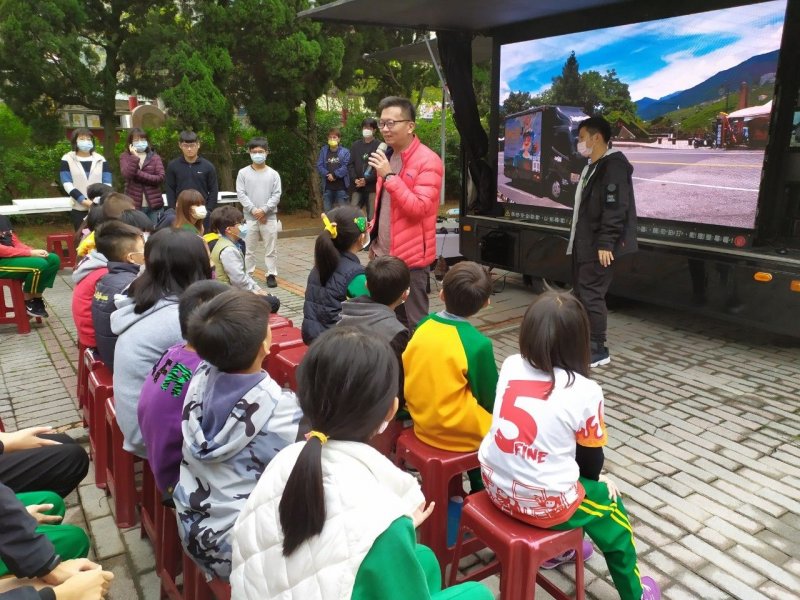 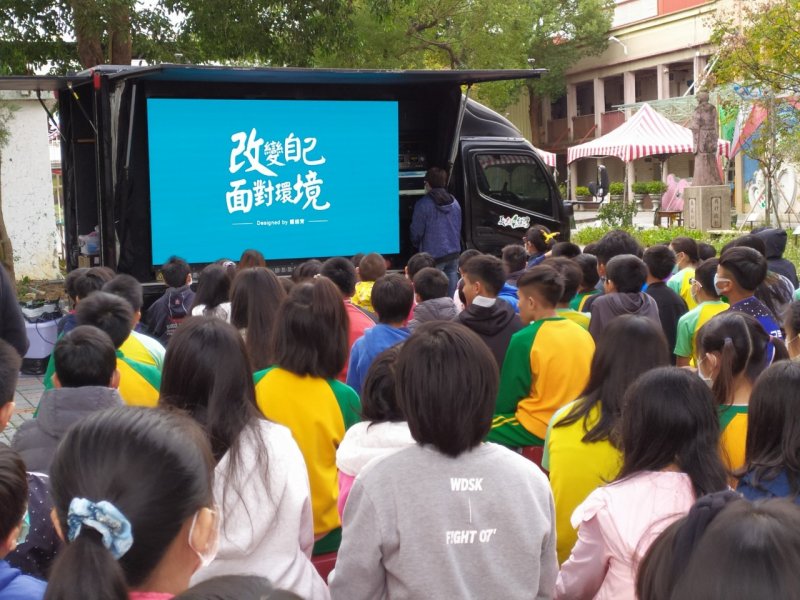 3.學生學習與多元展能
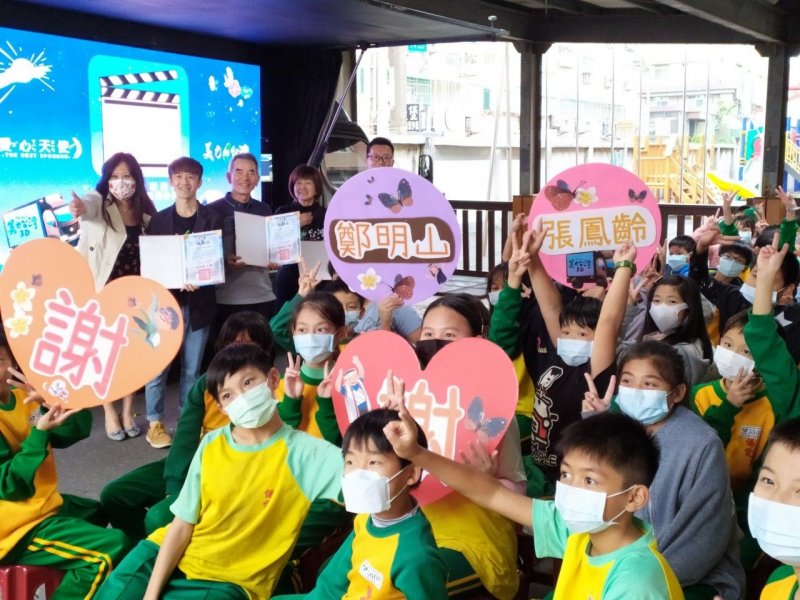 3-1-1-10美”力“台灣3D電影欣賞
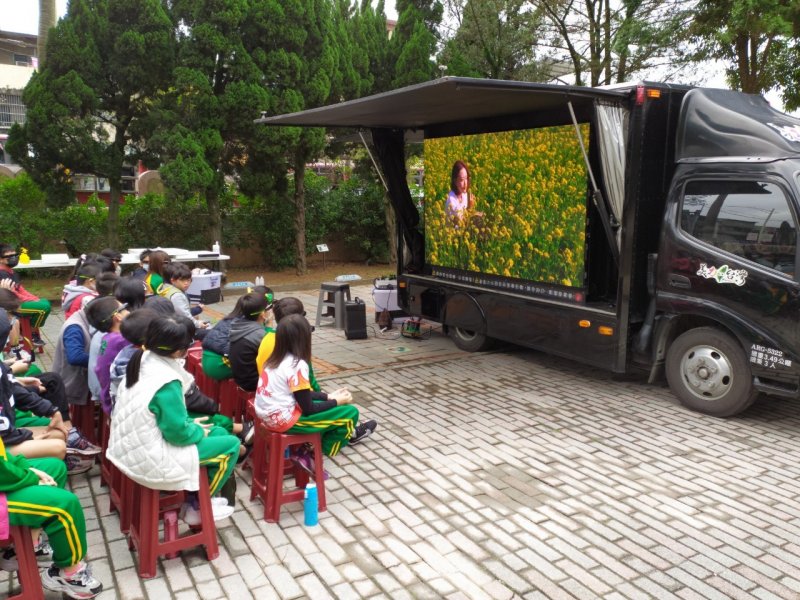 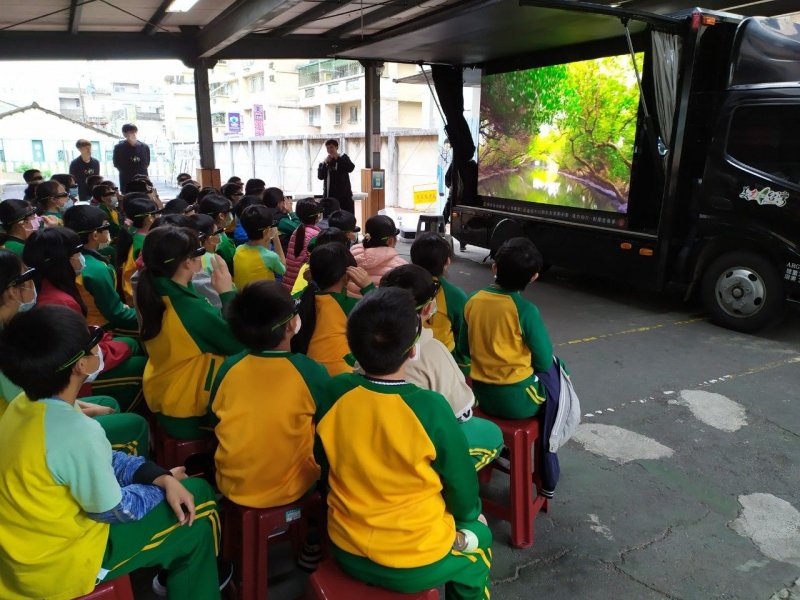 3.學生學習與多元展能
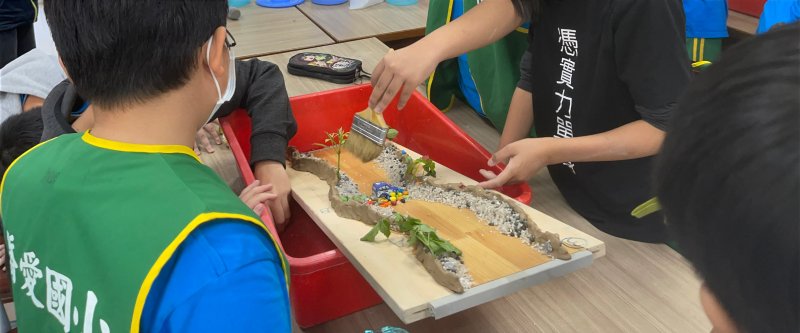 3-1-1-11中央大學梳子壩科普實驗
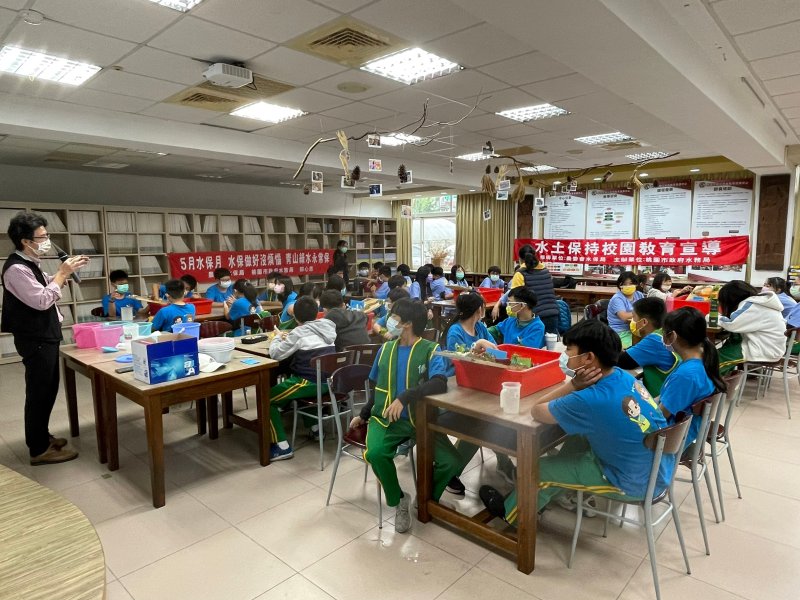 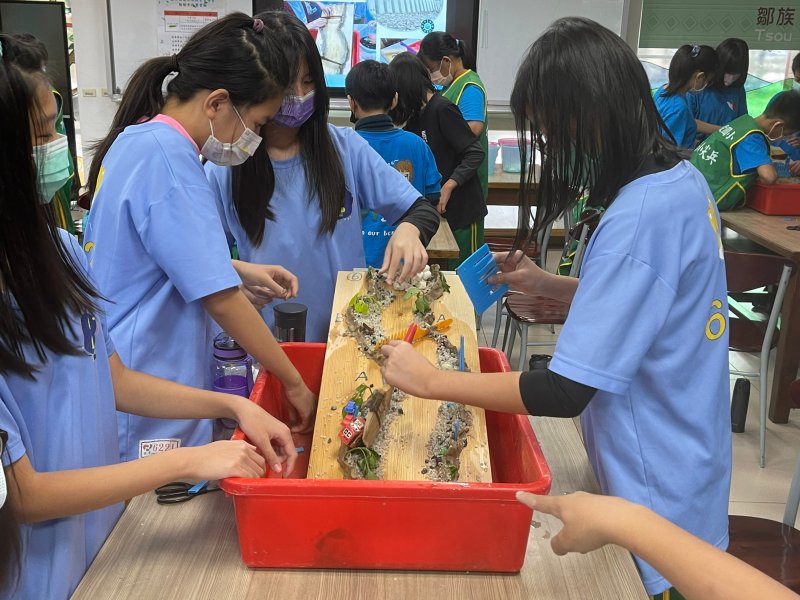 3.學生學習與多元展能
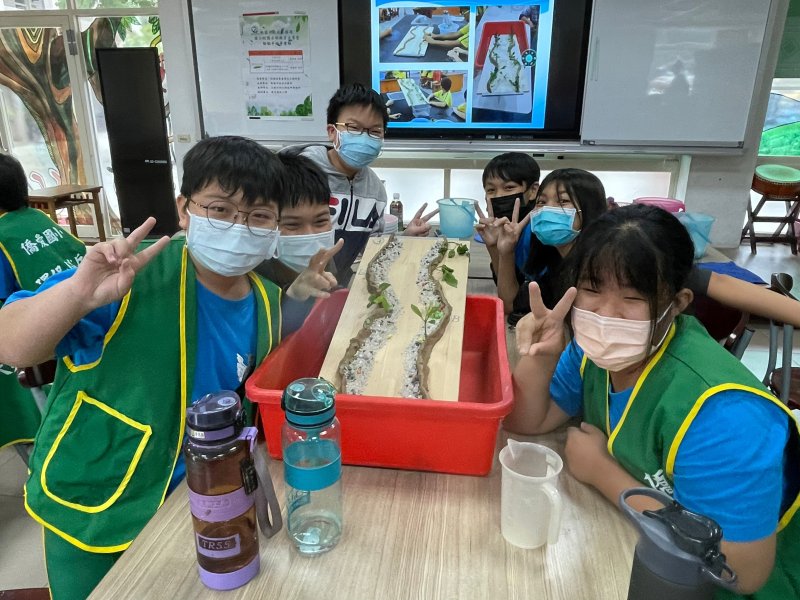 3-1-1-11中央大學梳子壩科普實驗
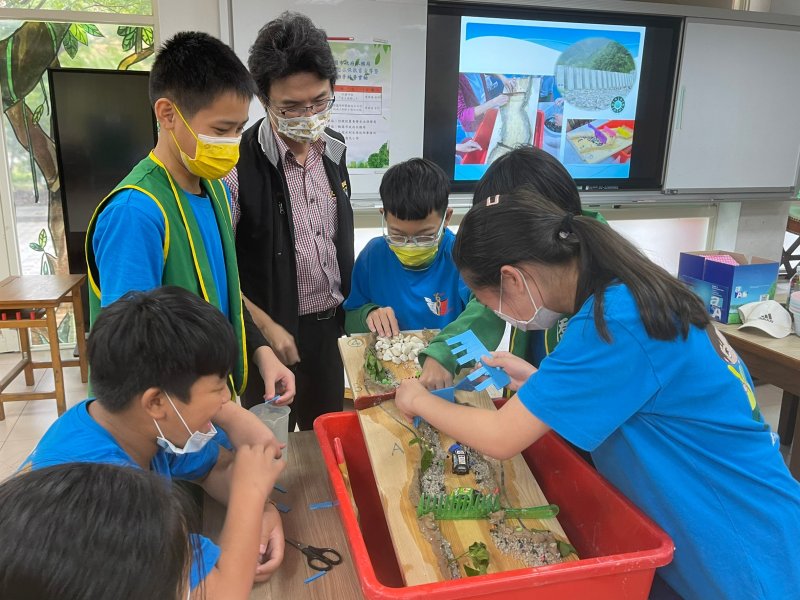 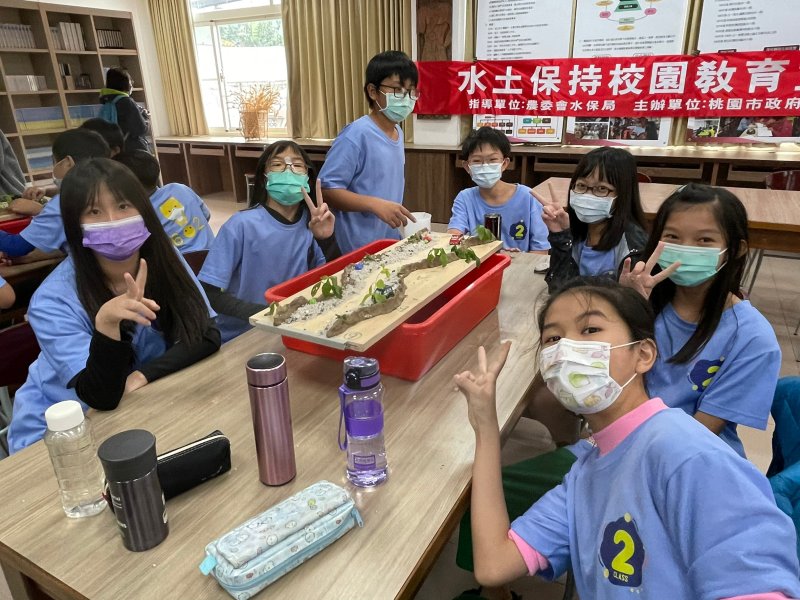 3.學生學習與多元展能
3-1-1-12聯合國永續發展SDGS環境教育宣導(二年級)
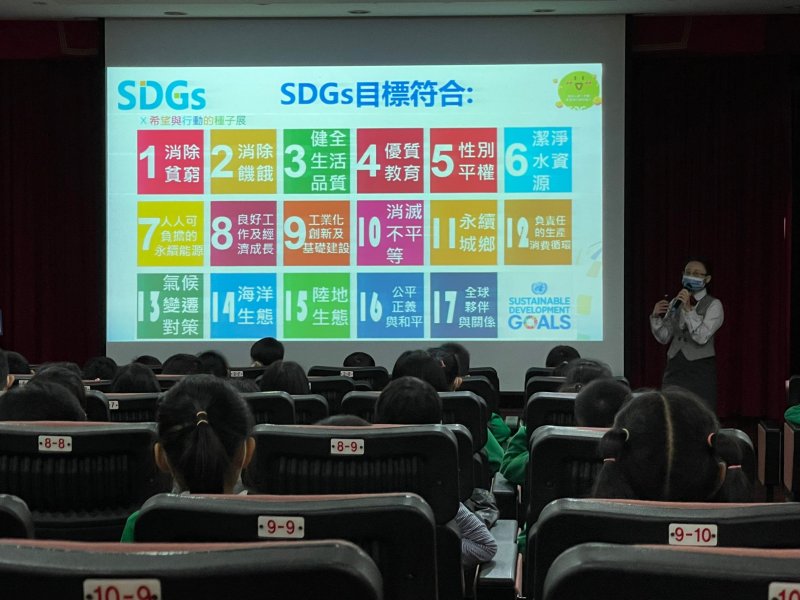 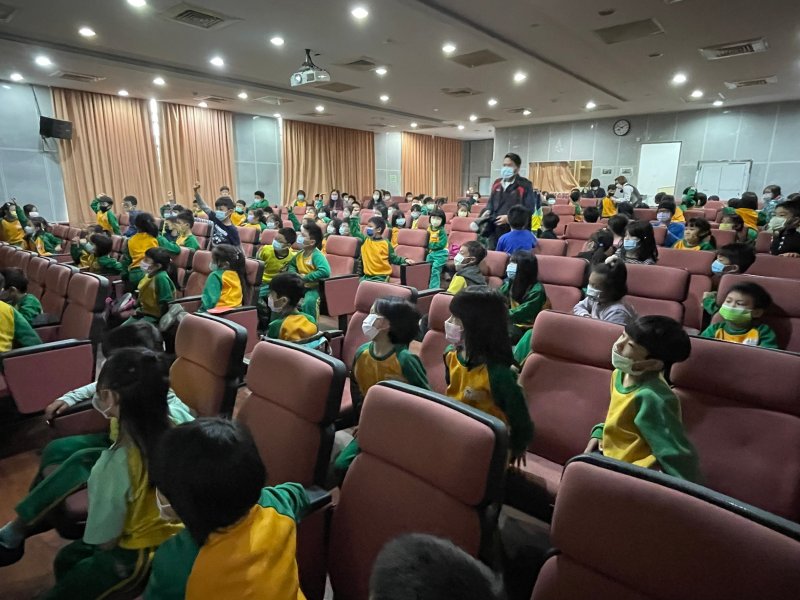 3.學生學習與多元展能
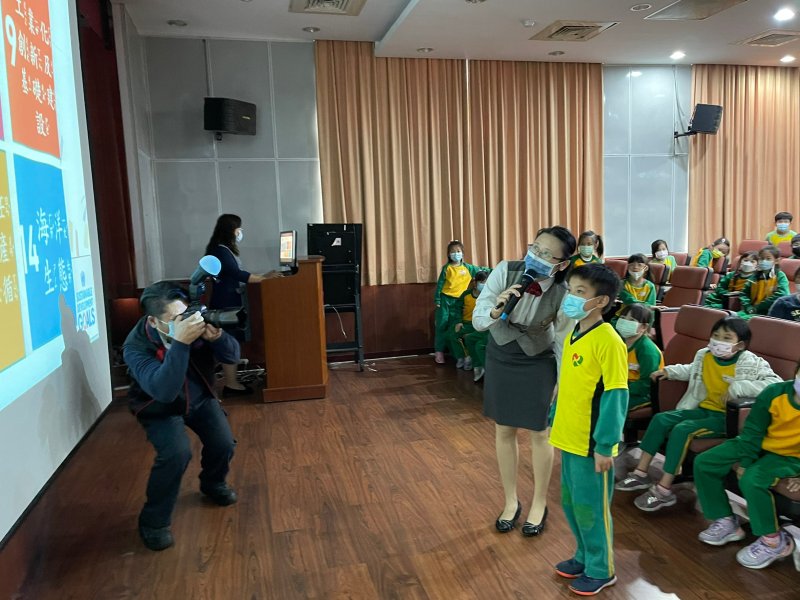 3-1-1-12聯合國永續發展SDGS環境教育宣導(二年級)
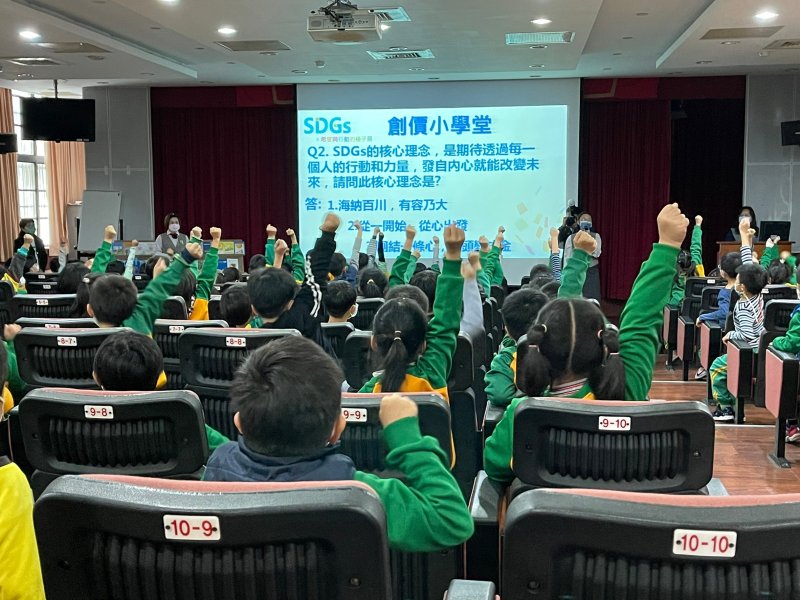 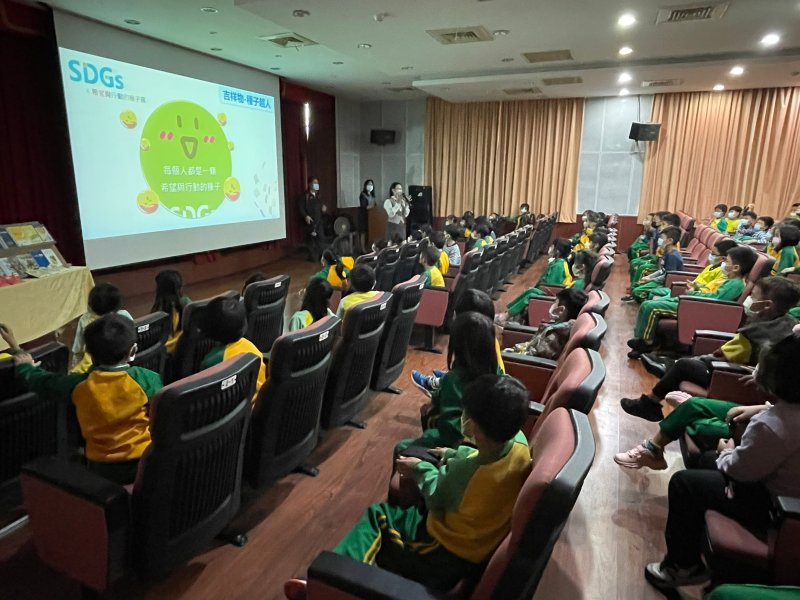 3.學生學習與多元展能
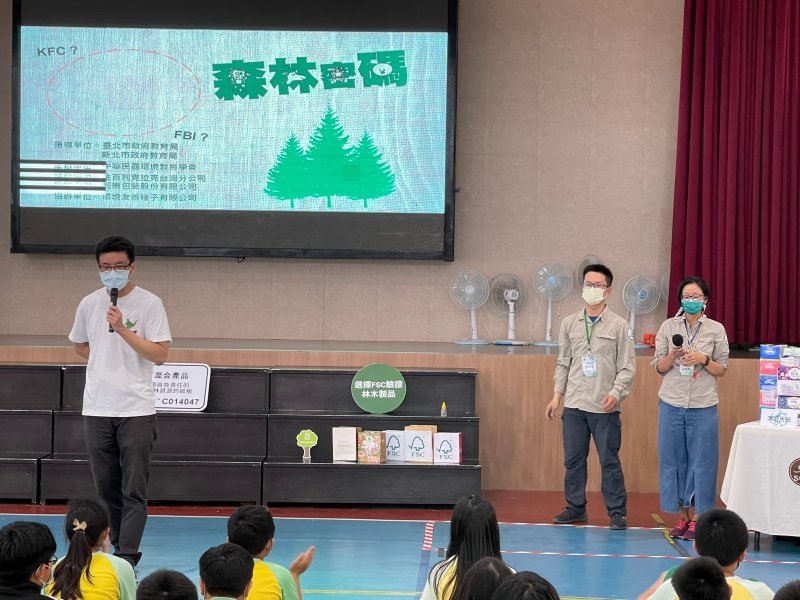 3-1-1-13森林密碼研習
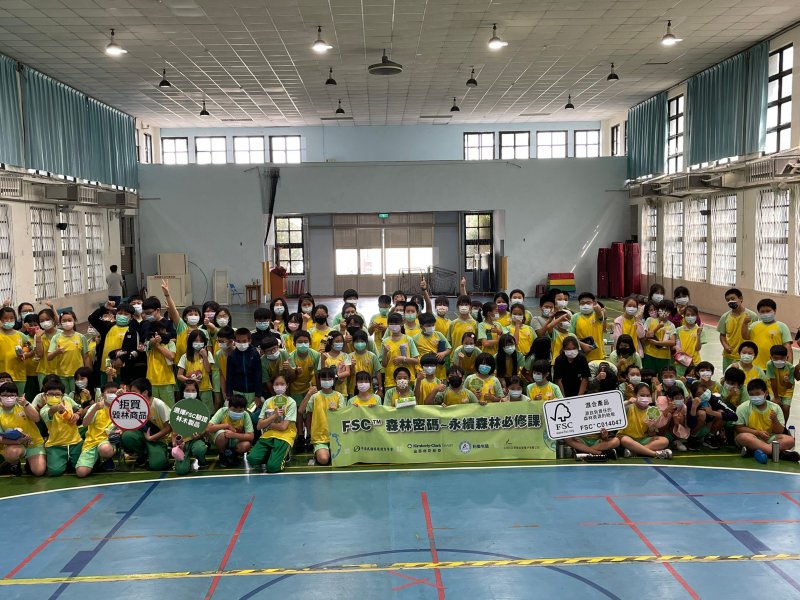 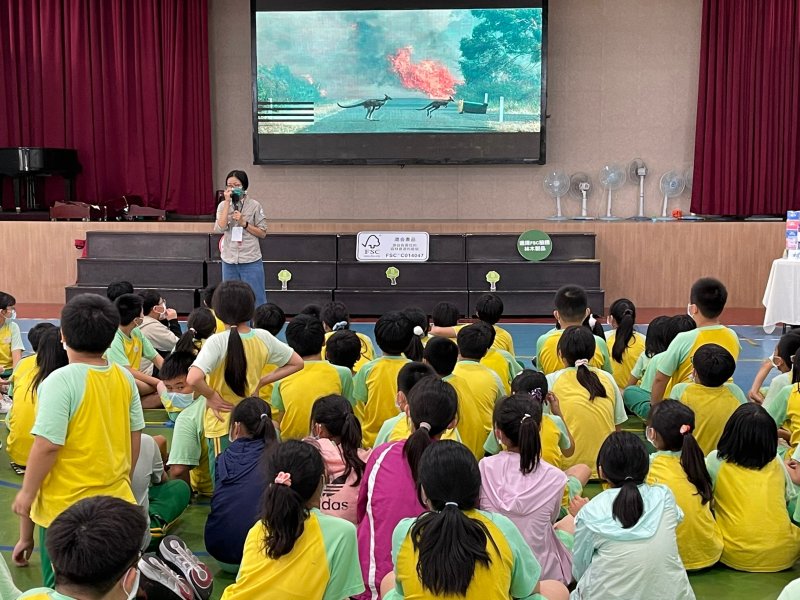 3.學生學習與多元展能
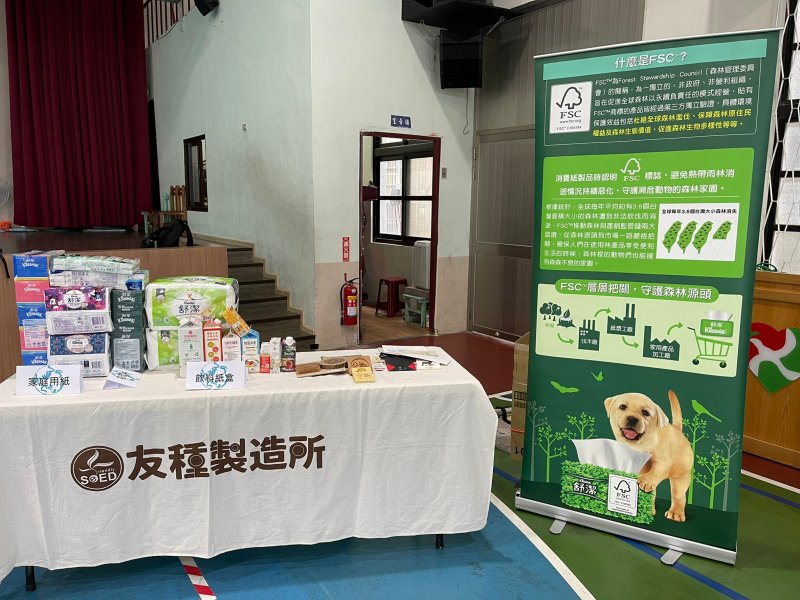 3-1-1-13森林密碼研習
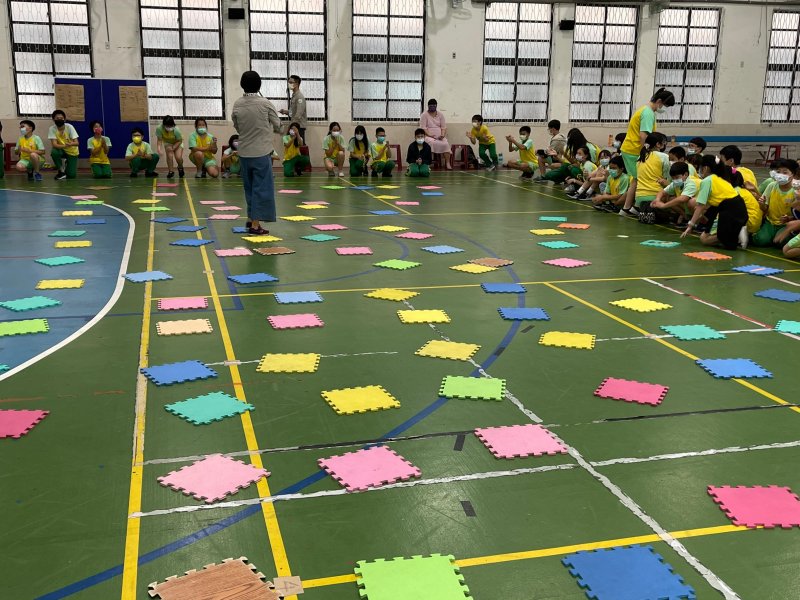 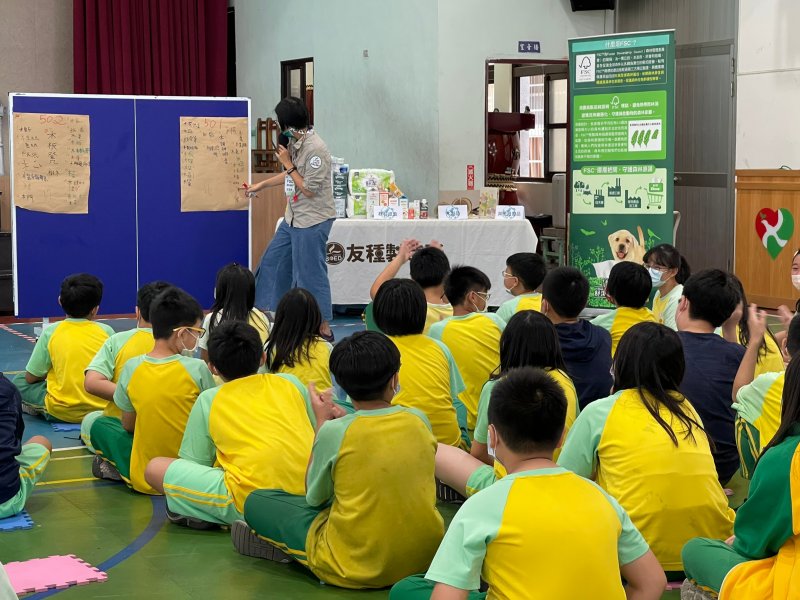 3.學生學習與多元展能
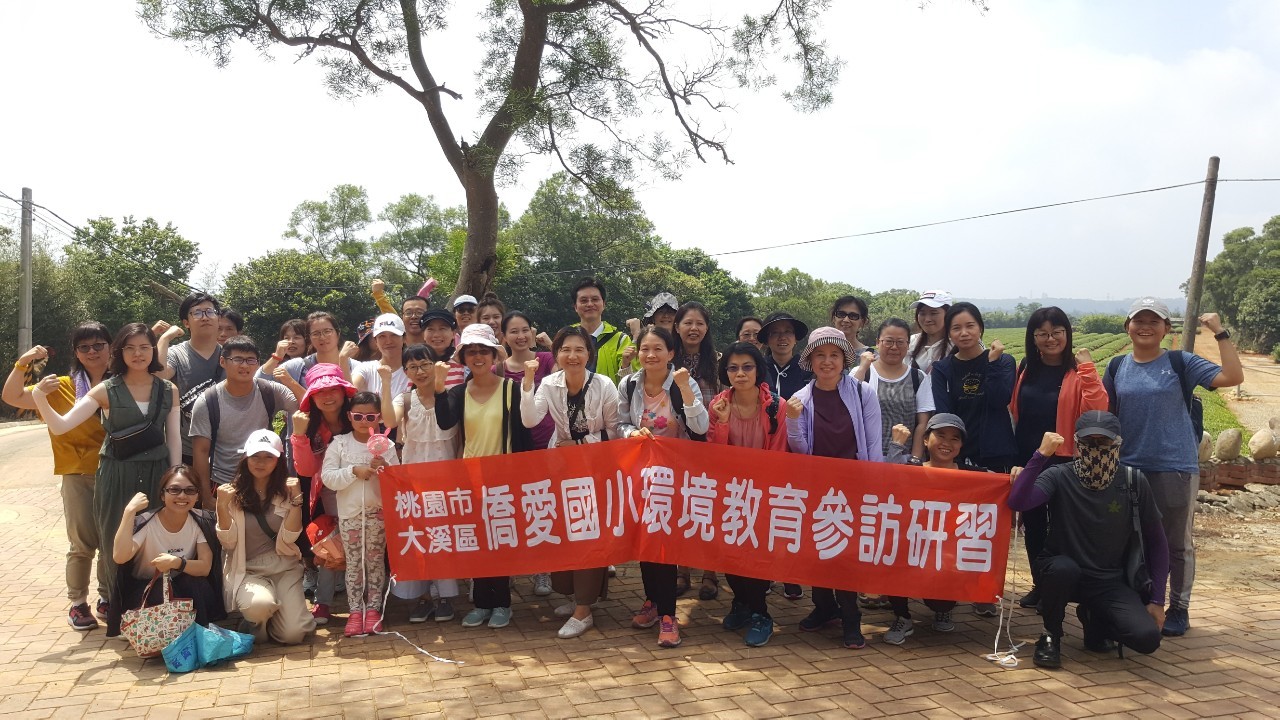 3-1-1-14龍潭三和客家社區環境生態踏查
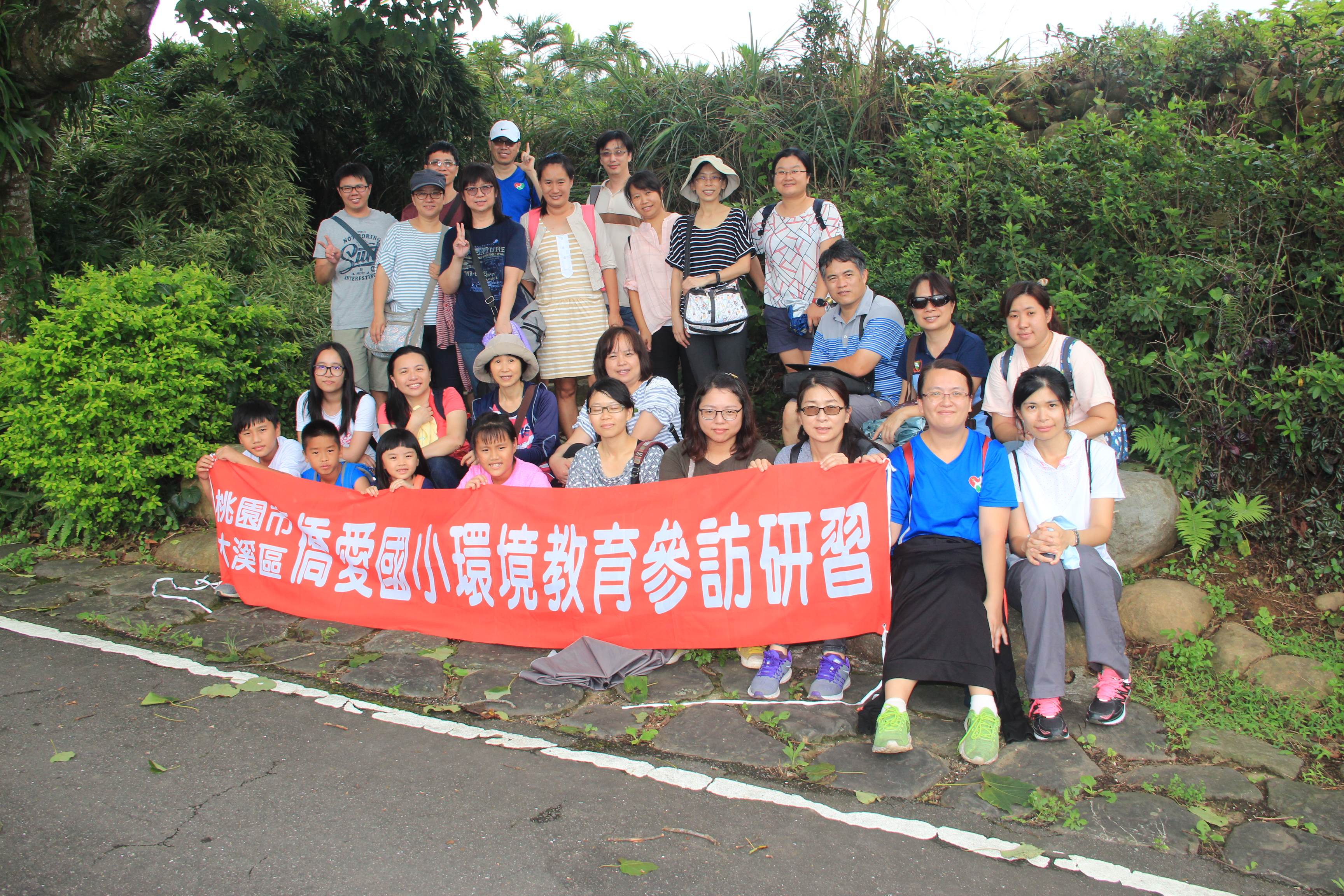 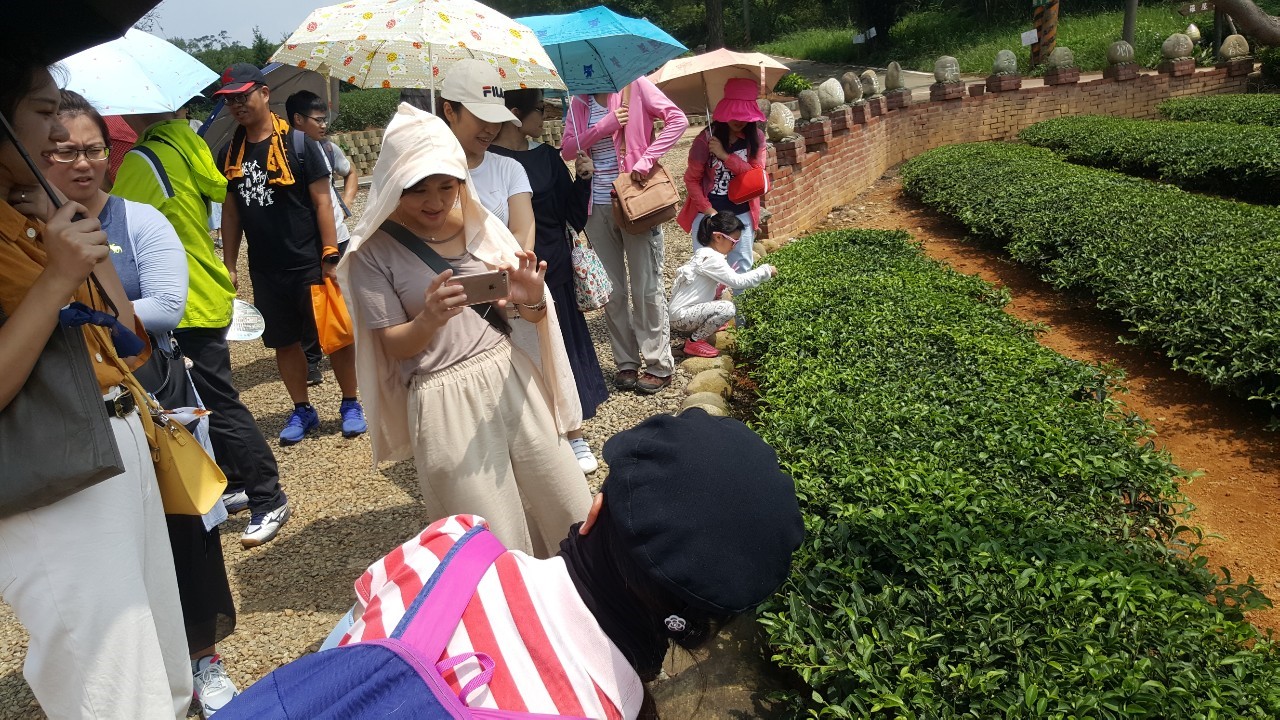 3.學生學習與多元展能
3-1-1-14龍潭三和客家社區環境生態踏查
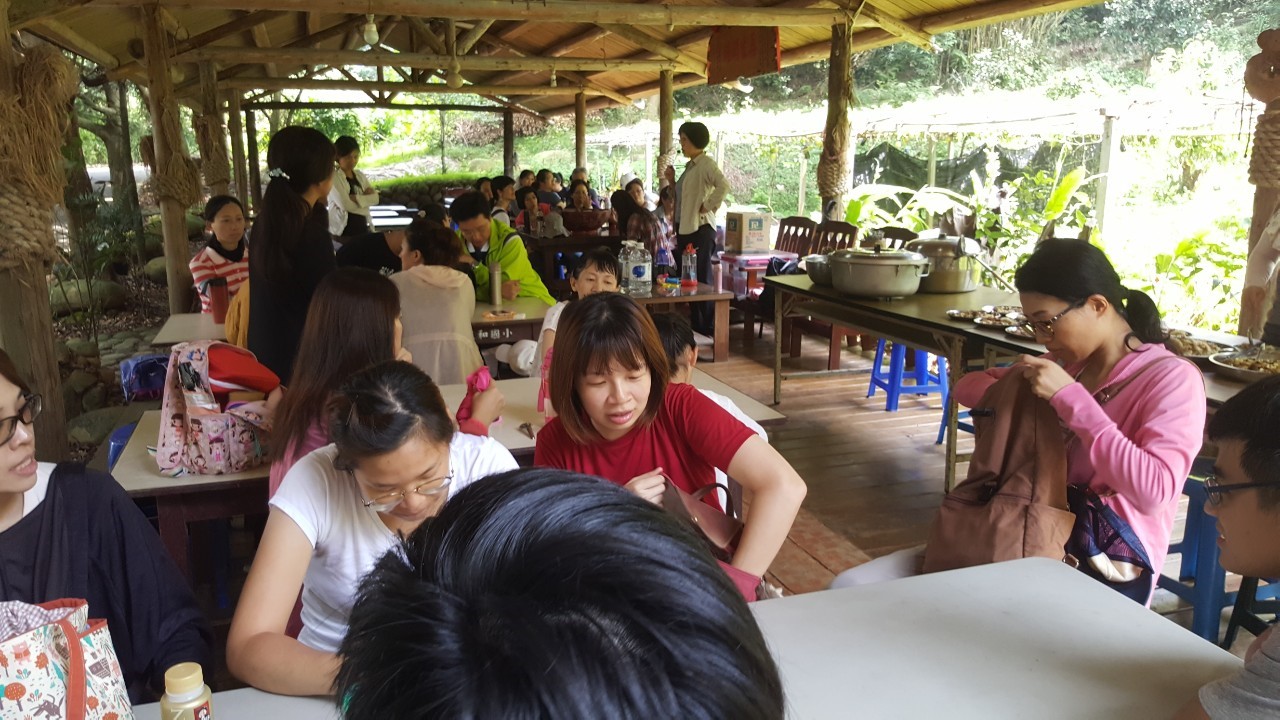 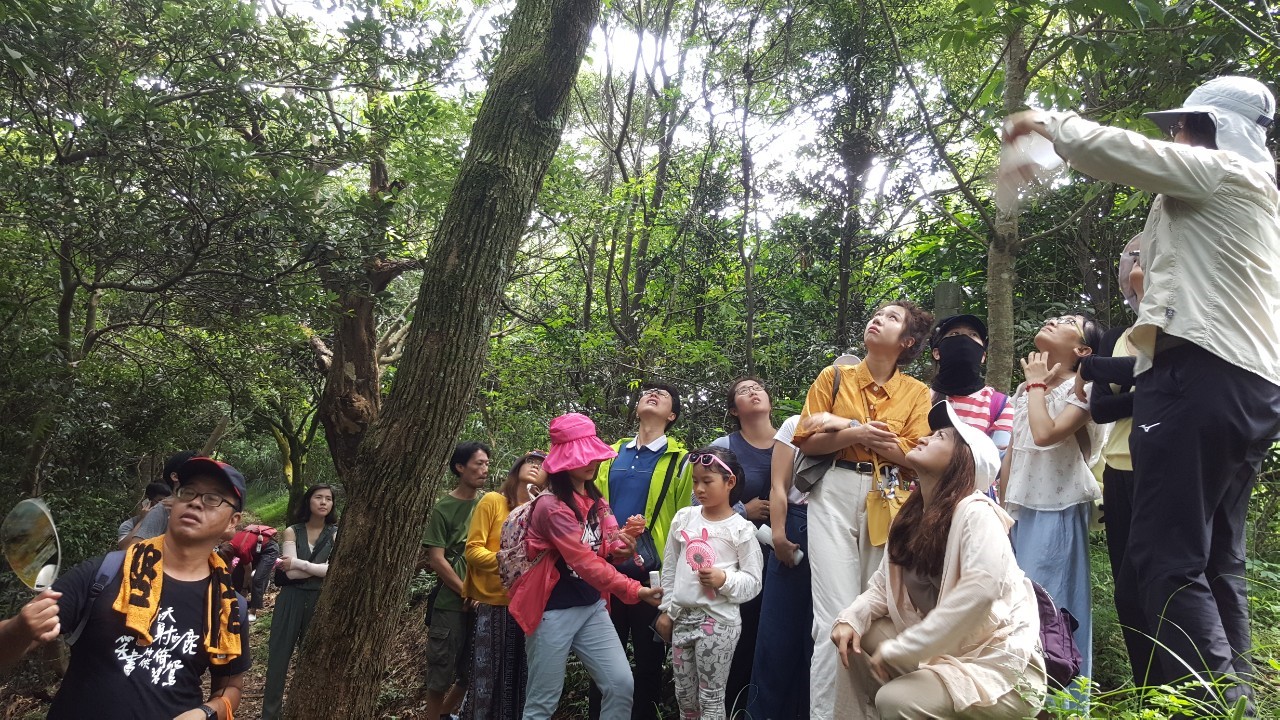 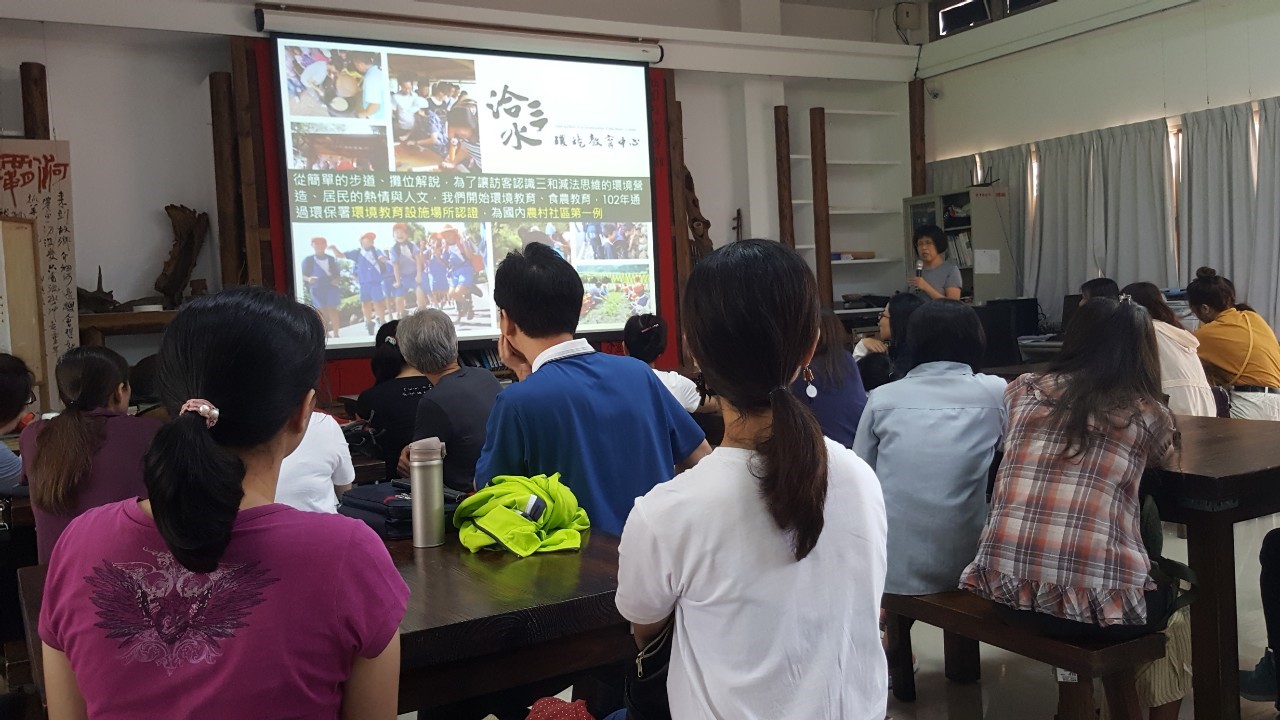 3.學生學習與多元展能
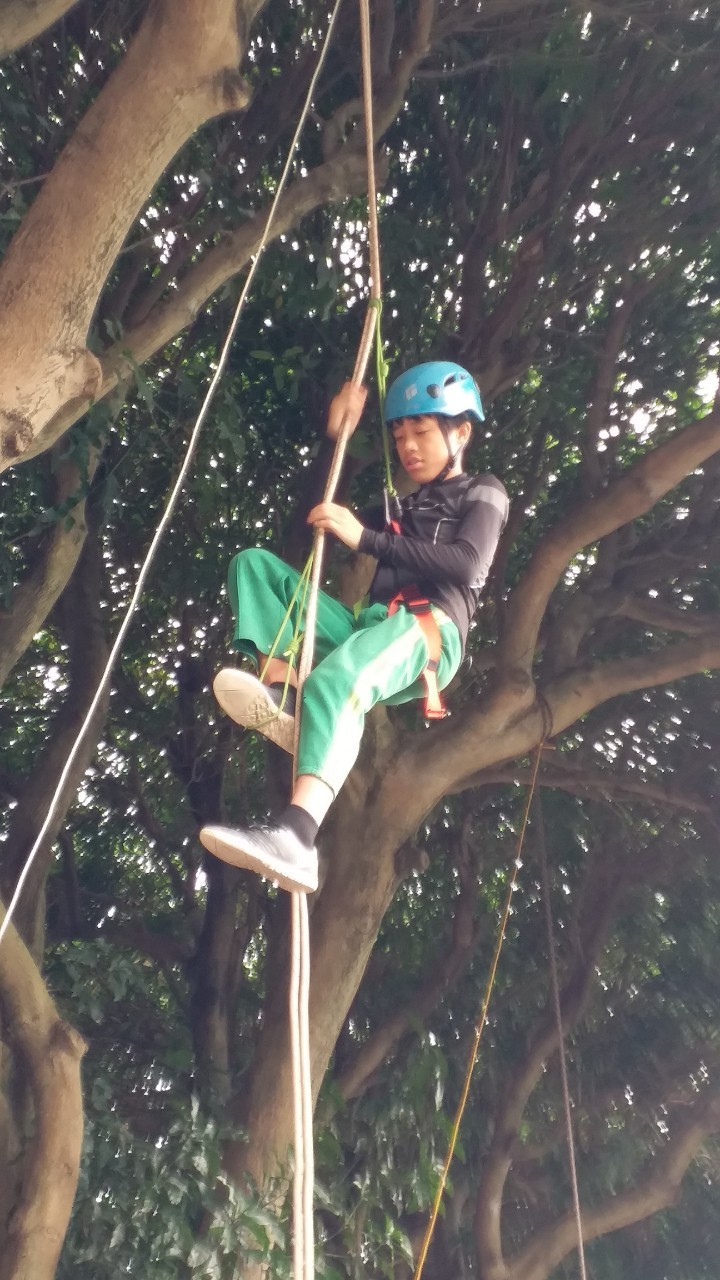 3-1-1-15校園芒果樹攀體驗
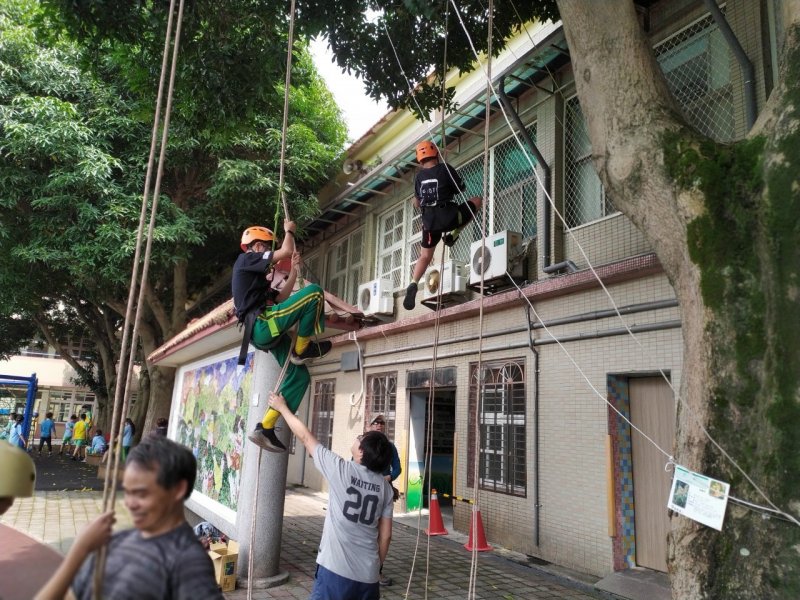 3.學生學習與多元展能
3-1-1-15校園芒果樹攀體驗
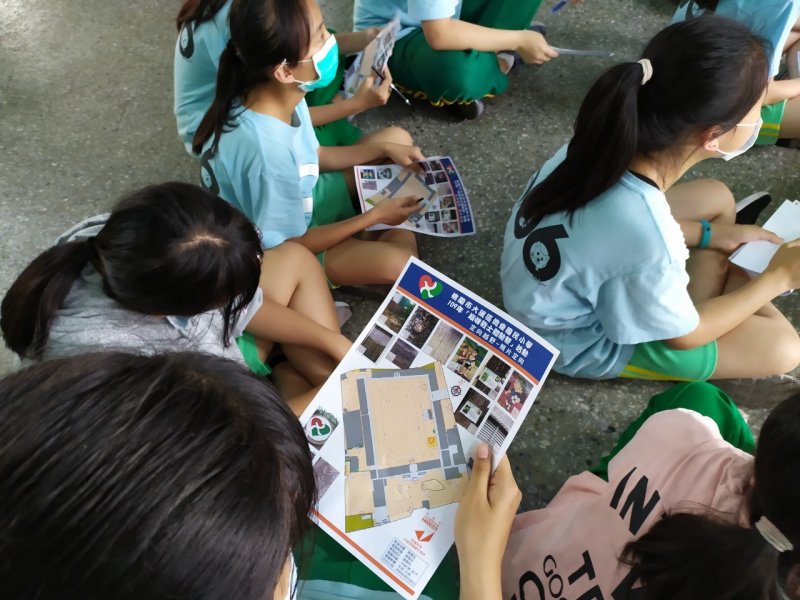 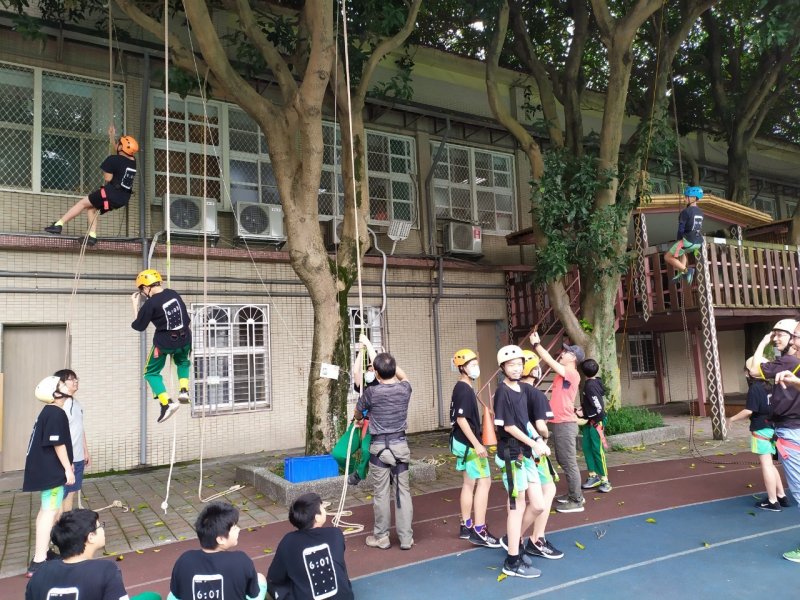 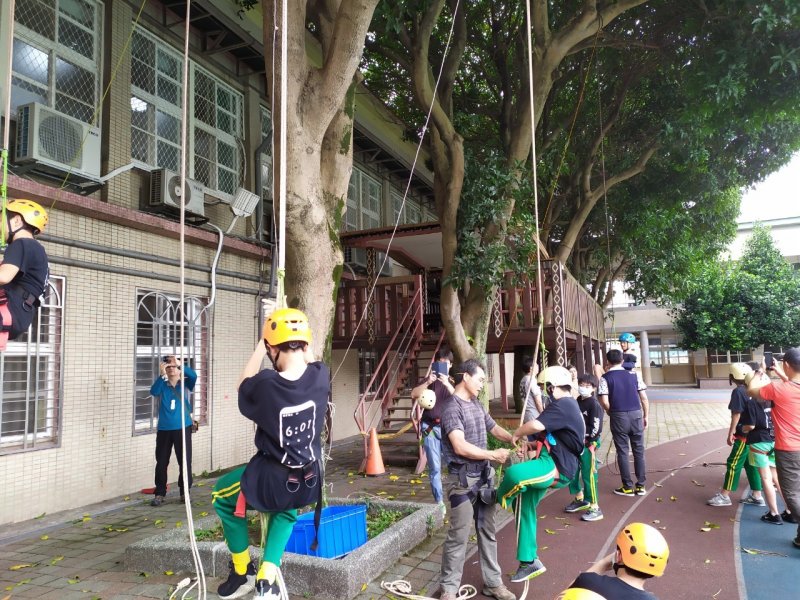 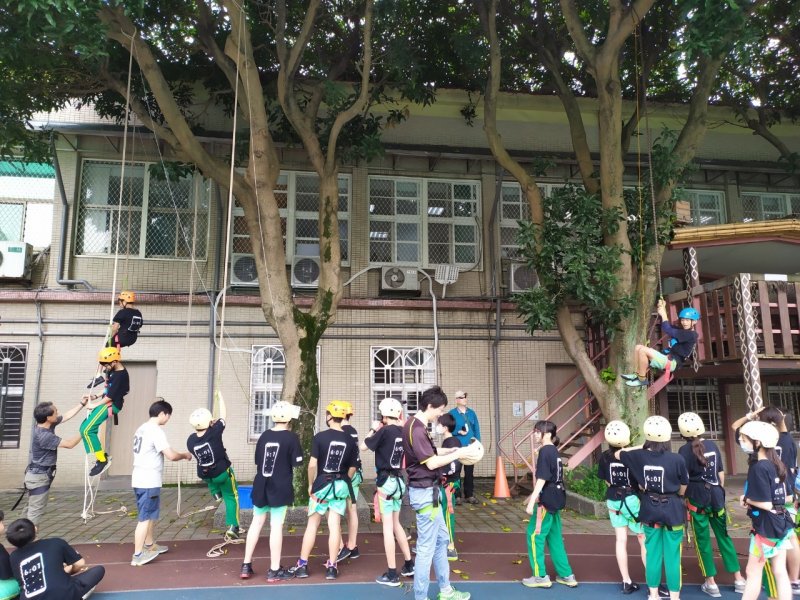 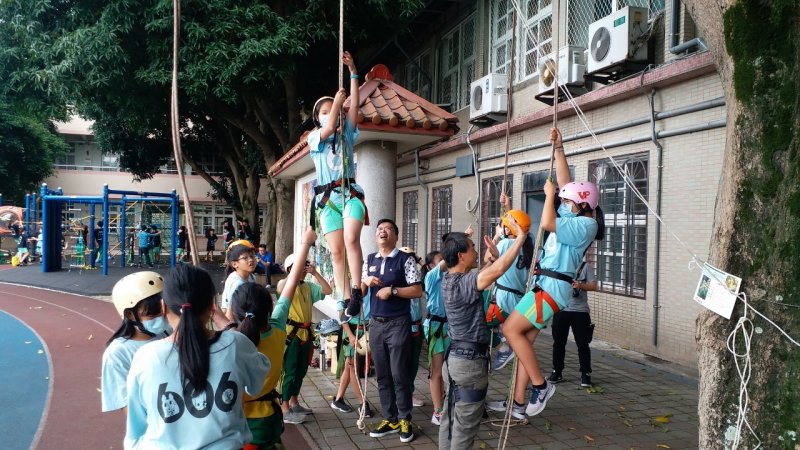 3.學生學習與多元展能
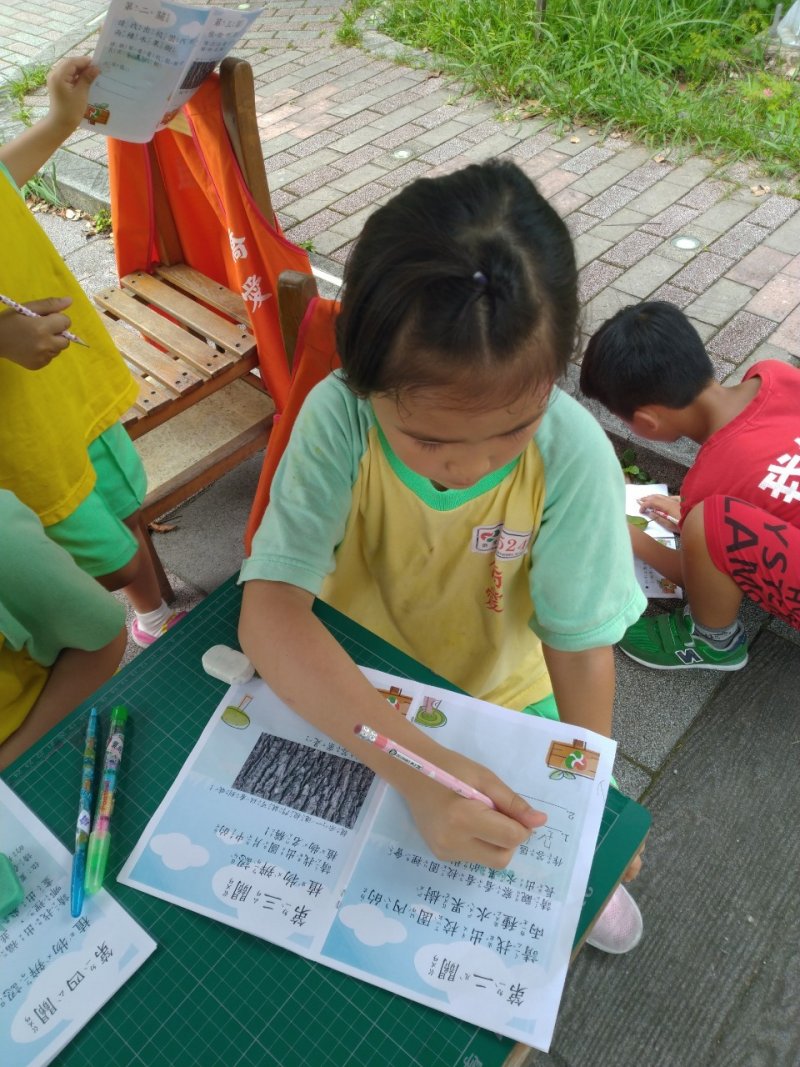 3-1-1-16校園植物闖關
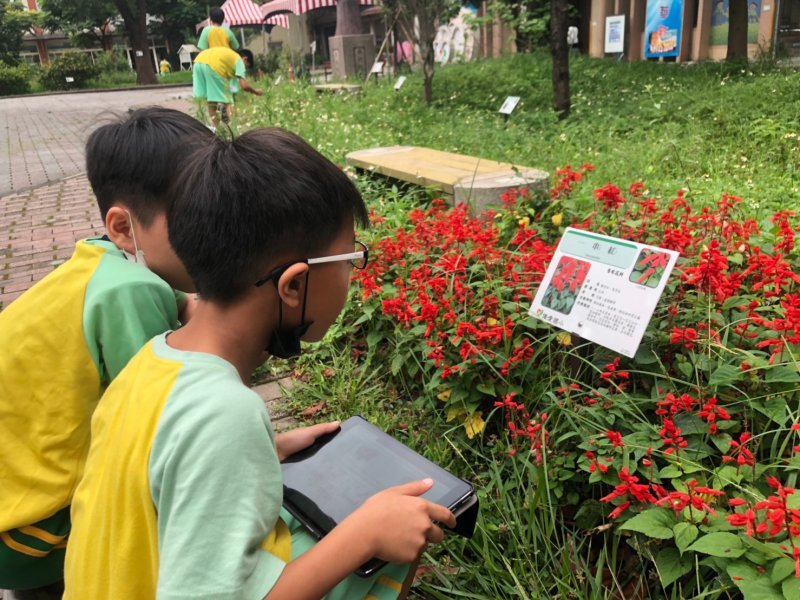 3.學生學習與多元展能
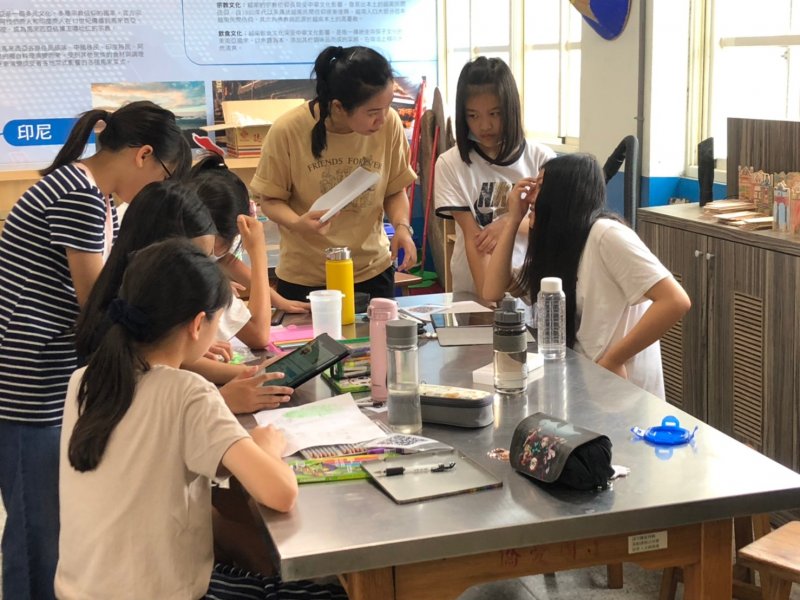 3-1-1-16校園植物闖關
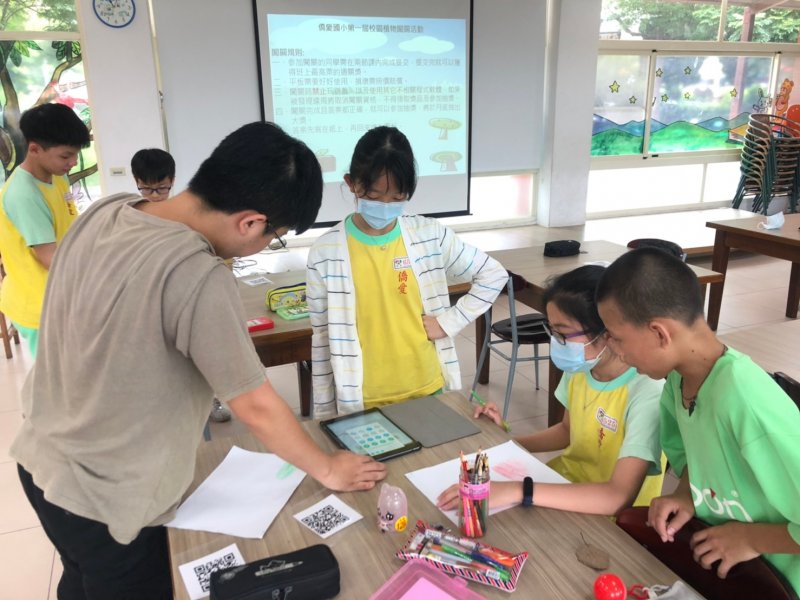 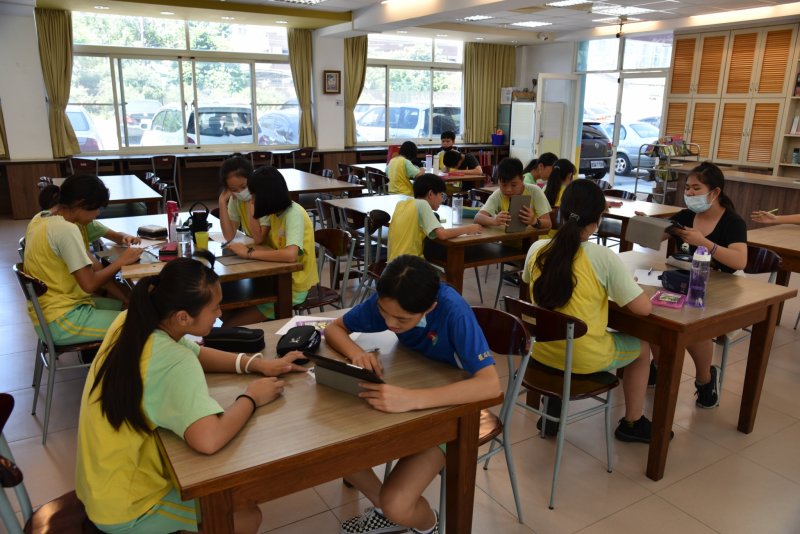 3.學生學習與多元展能
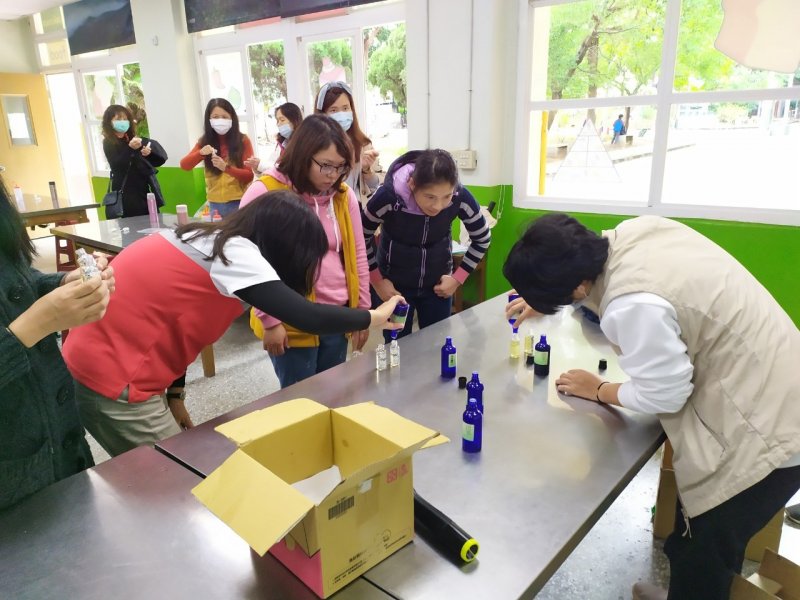 3-1-1-17教職員工蚊之色變防蚊液DIY
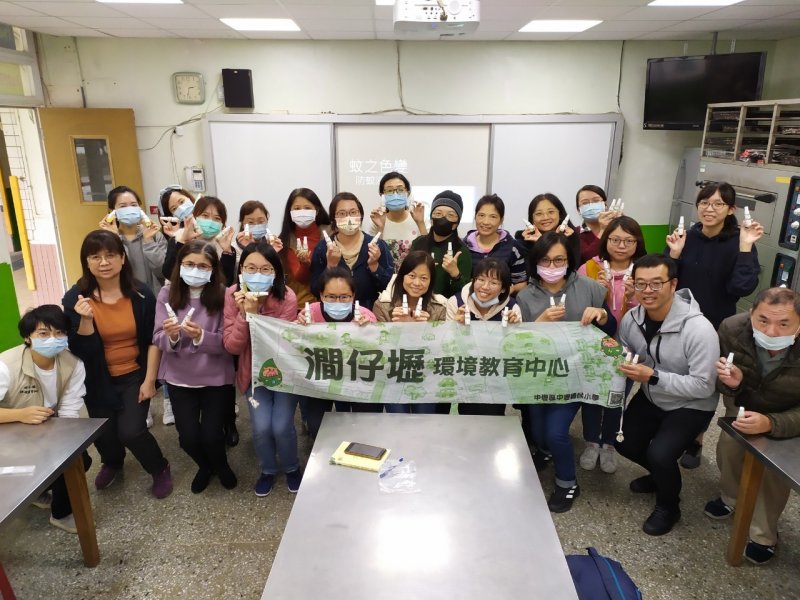 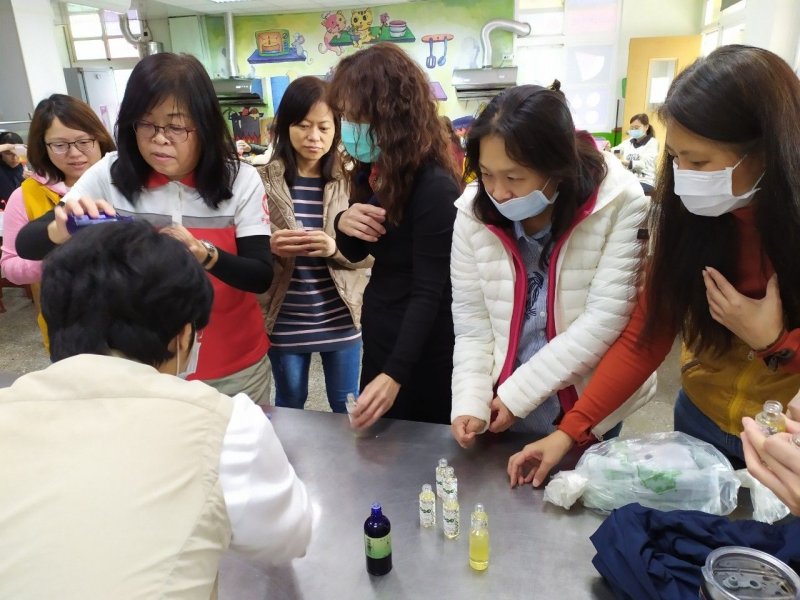 3.學生學習與多元展能
3-1-1-17教職員工蚊之色變防蚊液DIY
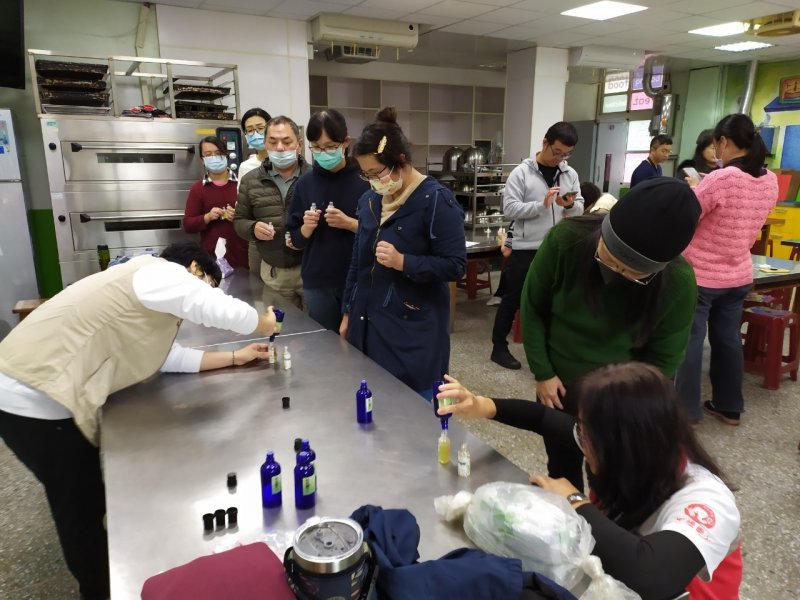 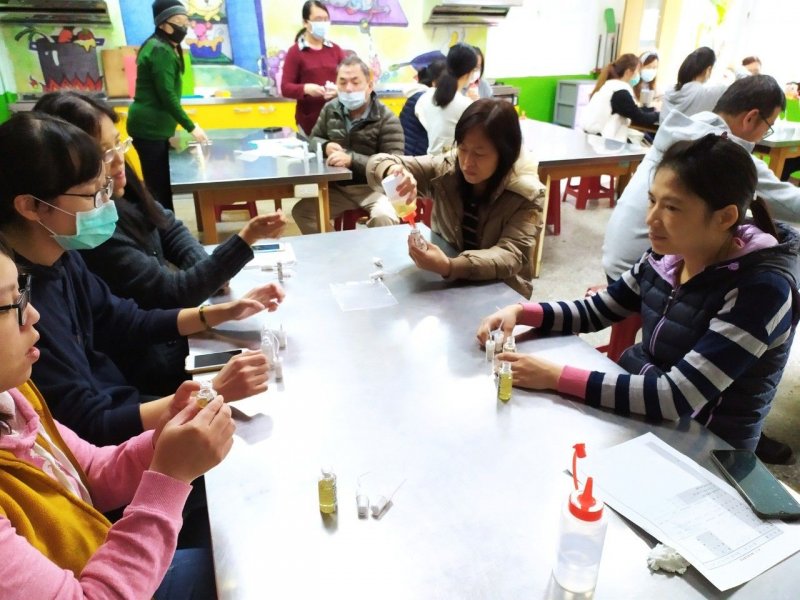 3.學生學習與多元展能
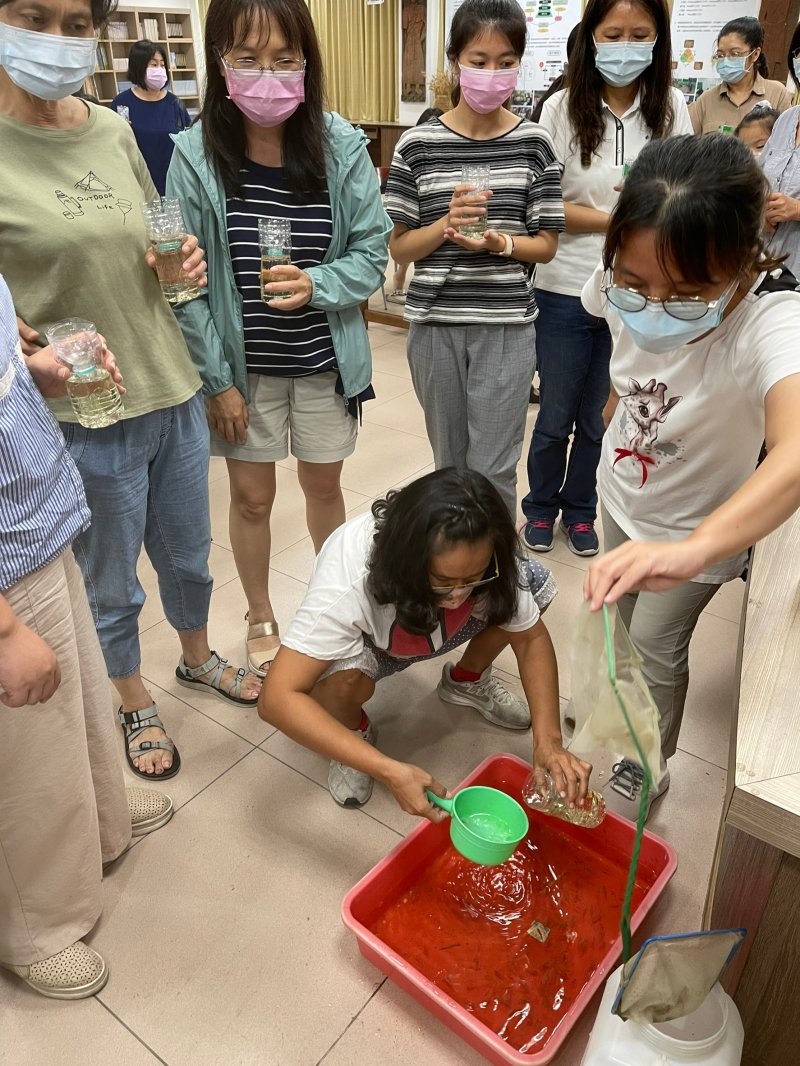 3-1-1-18教職員工魚菜共生DIY
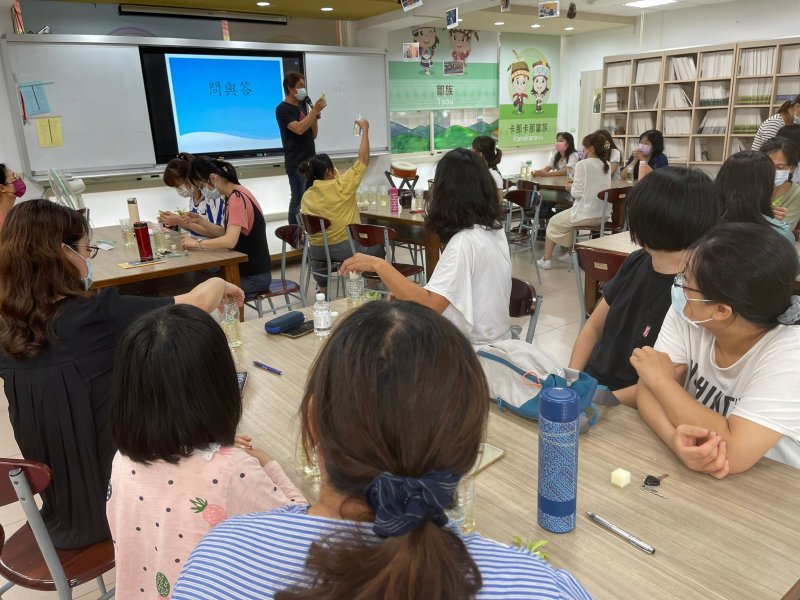 3.學生學習與多元展能
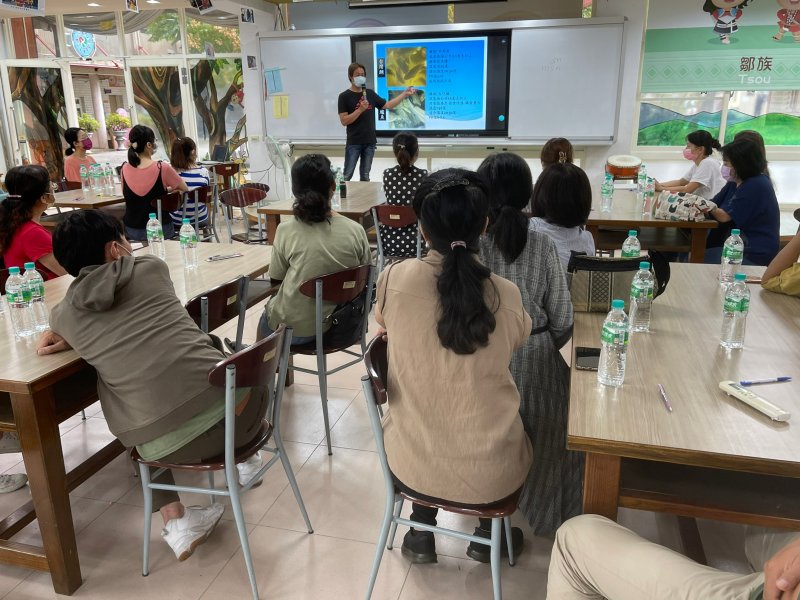 3-1-1-18教職員工魚菜共生DIY
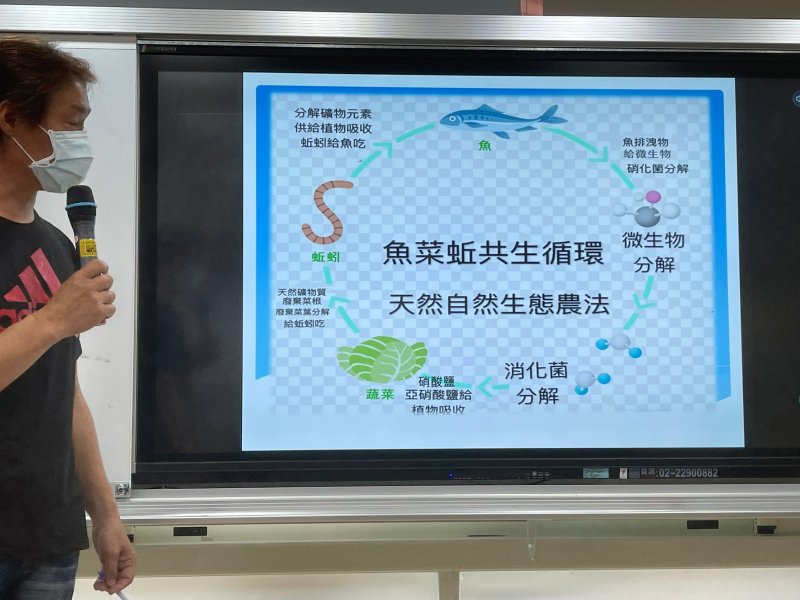 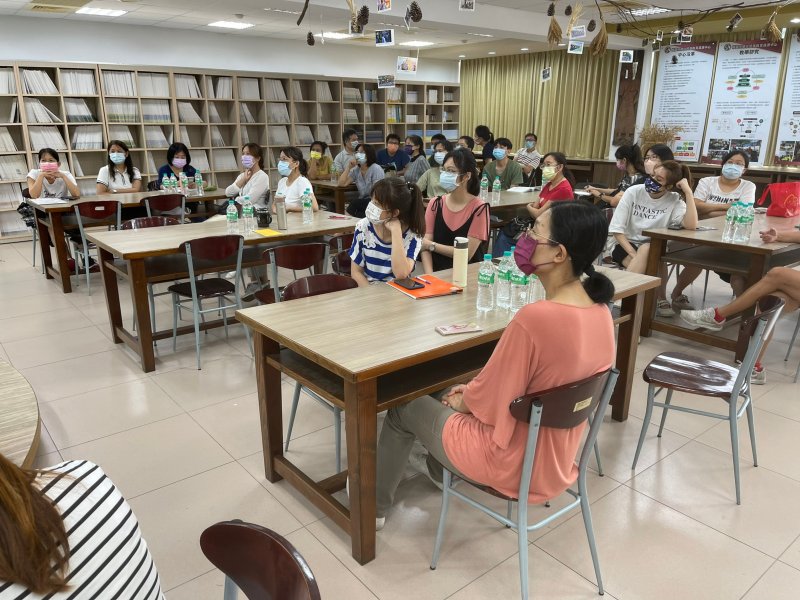 3.學生學習與多元展能
3-1-2-1辦理教職員工健康增能研習-如何正確處理傷口
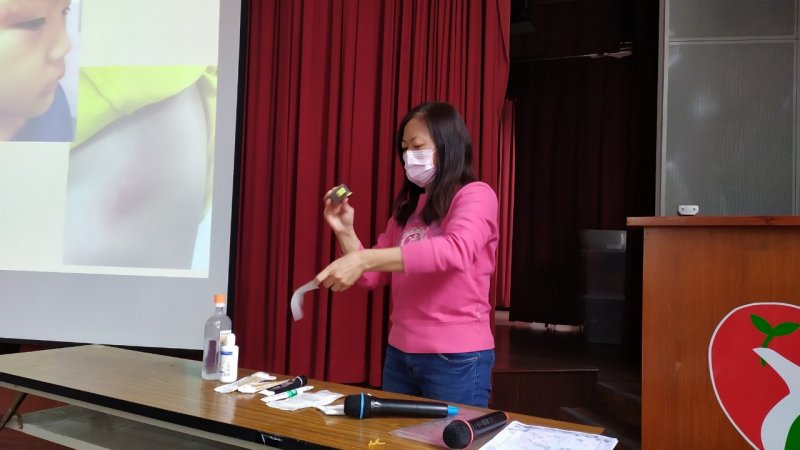 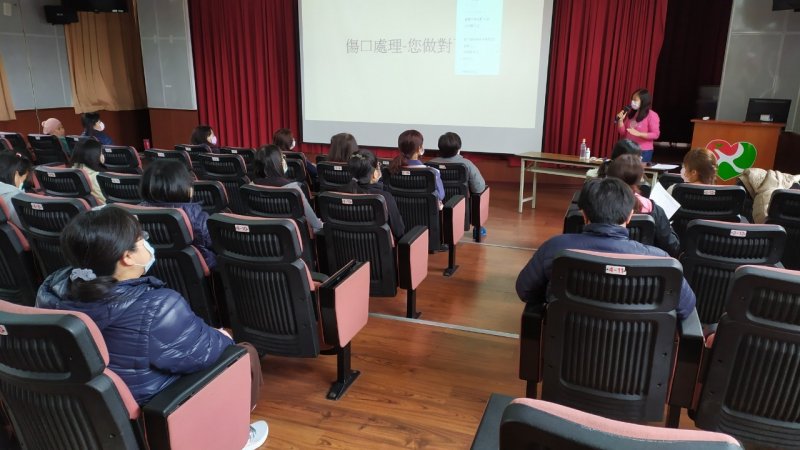 3.學生學習與多元展能
3-1-2-1辦理教職員工健康增能研習-如何正確處理傷口
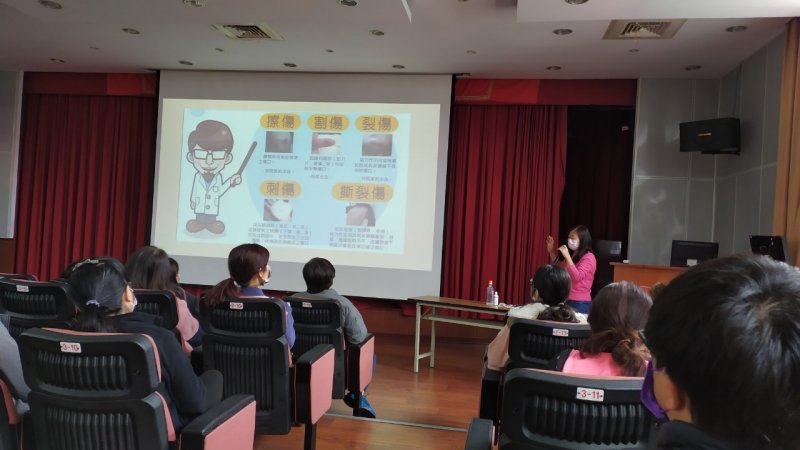 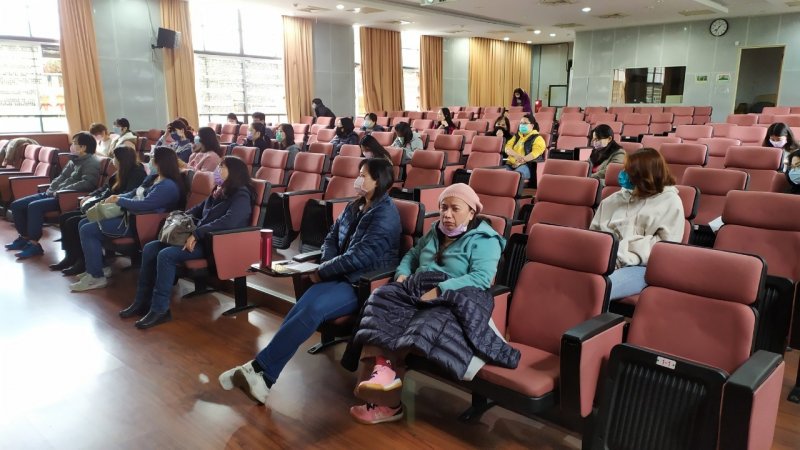 3.學生學習與多元展能
3-1-2-2辦理教職員工對抗熱傷害預防勝於治療講座研習
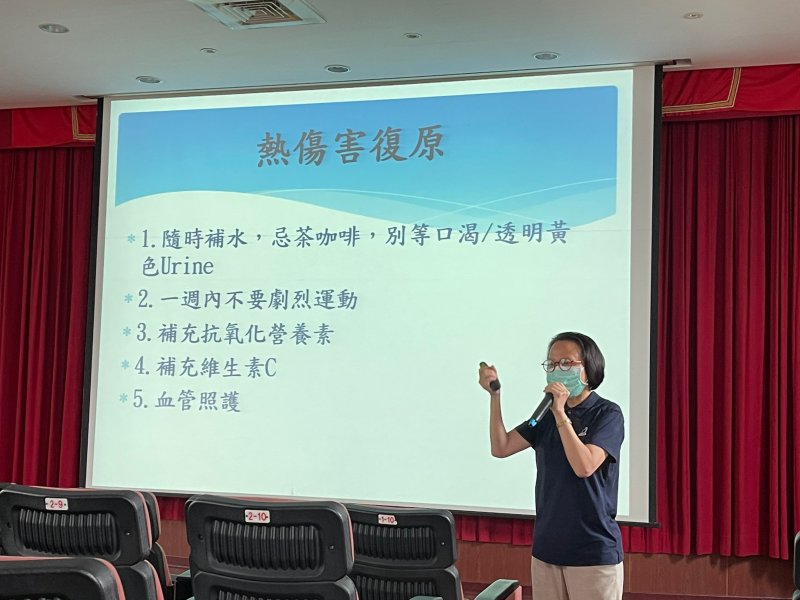 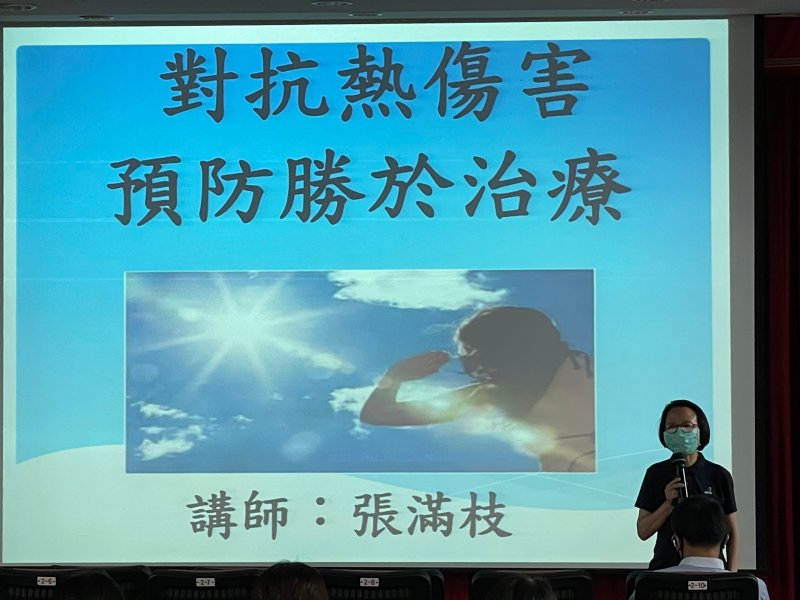 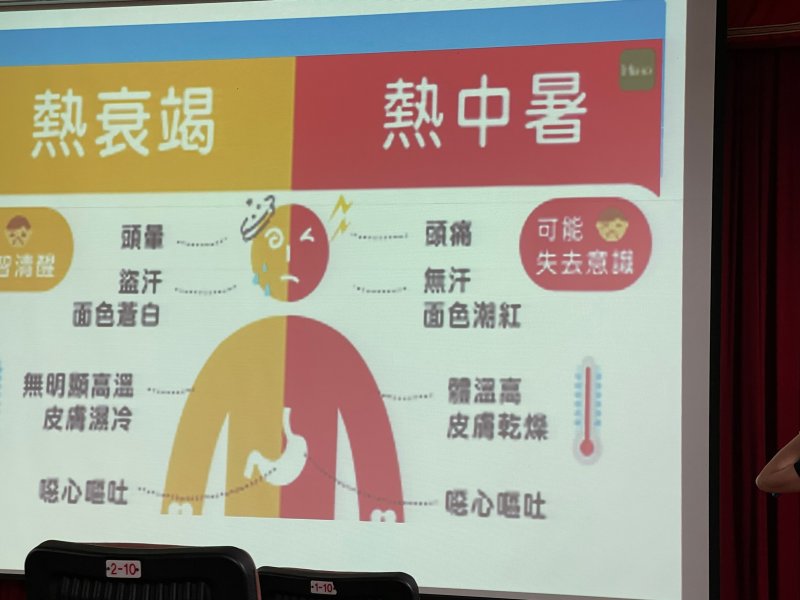 3.學生學習與多元展能
3-1-2-2辦理教職員工對抗熱傷害預防勝於治療講座研習
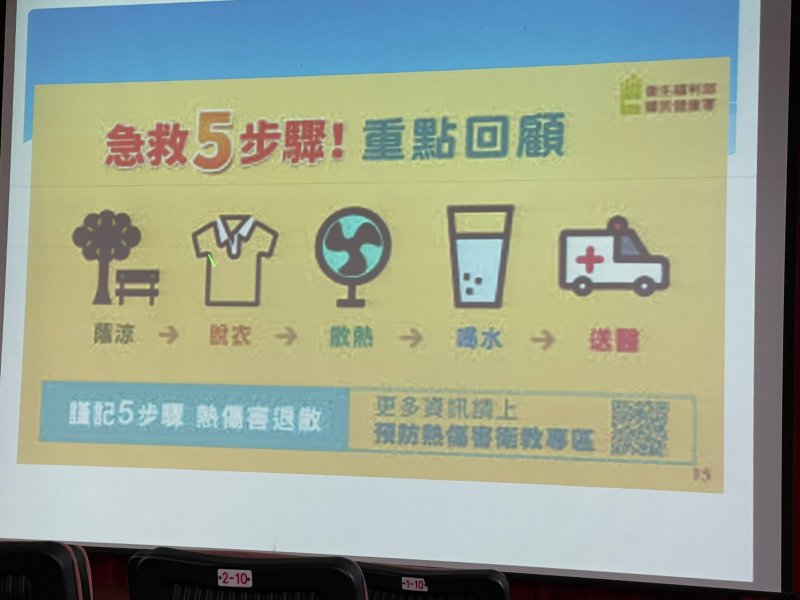 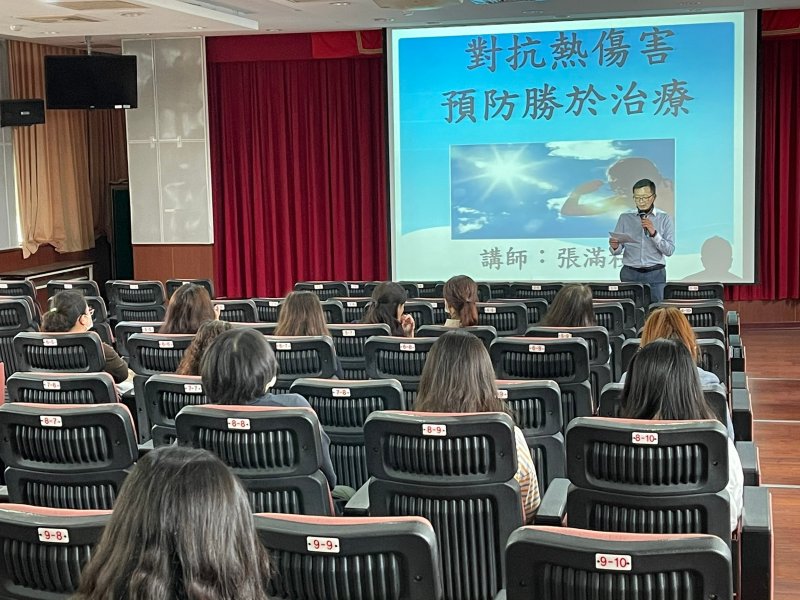 3.學生學習與多元展能
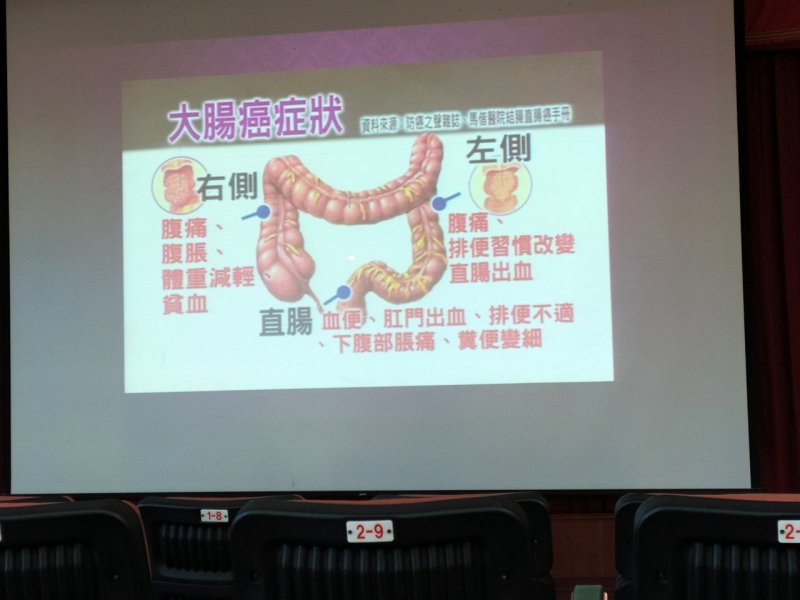 3-1-2-3辦理教職員工十大癌症問題探討研習
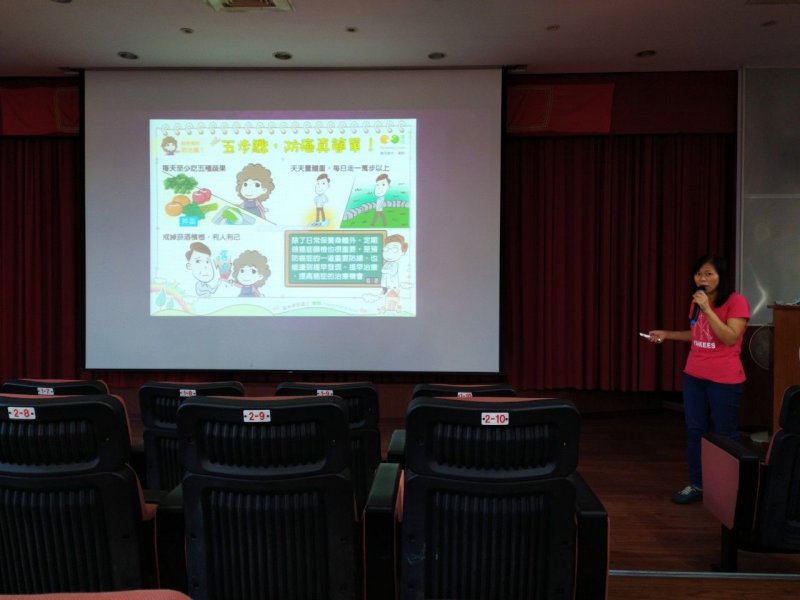 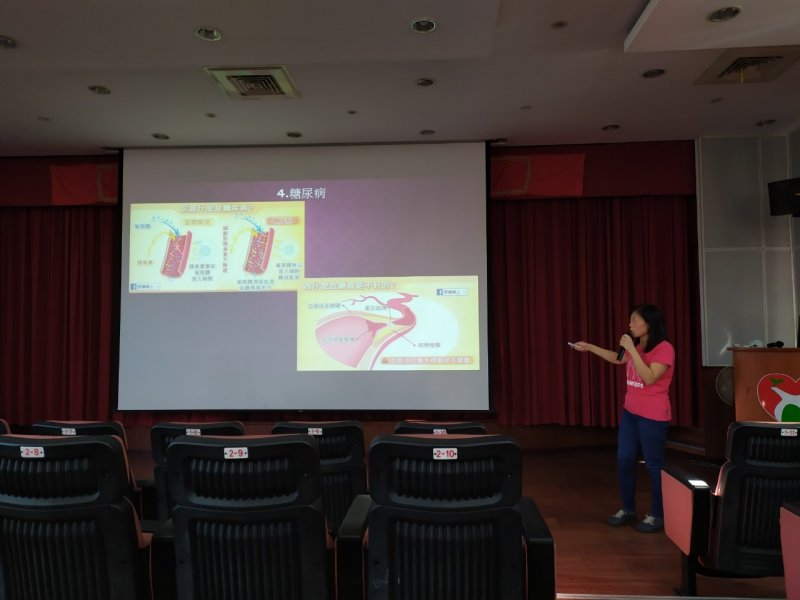 3.學生學習與多元展能
3-1-2-3辦理教職員工十大癌症問題探討研習
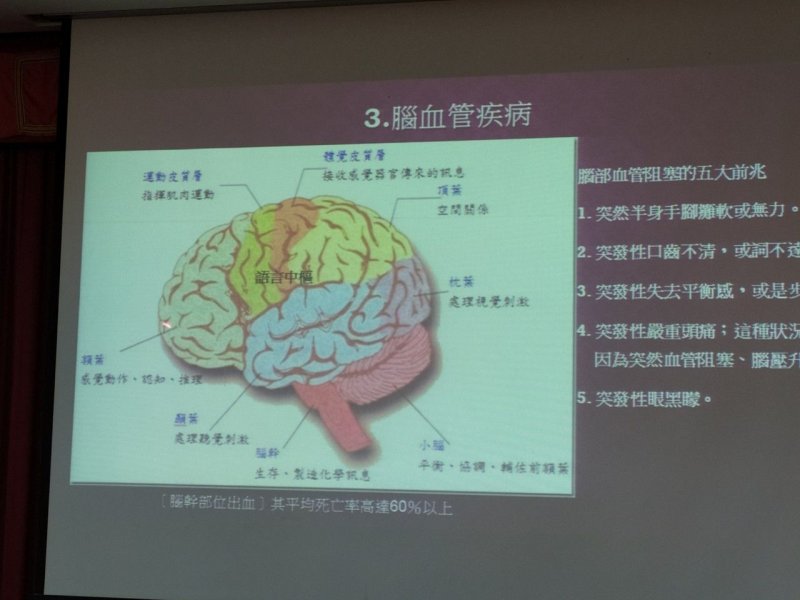 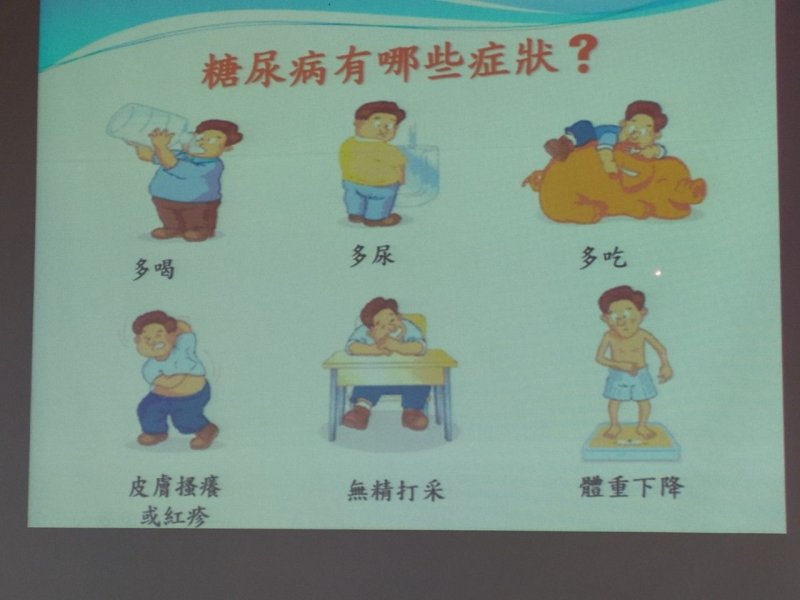 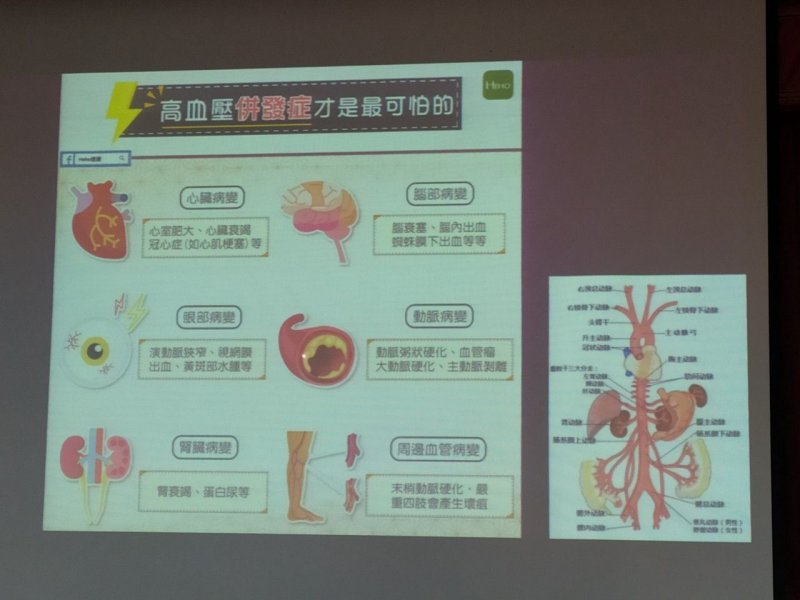 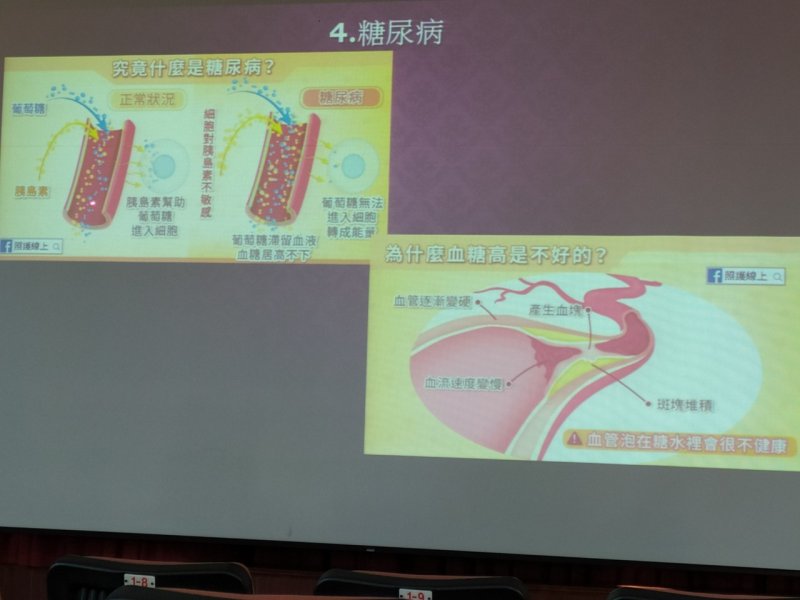 3.學生學習與多元展能
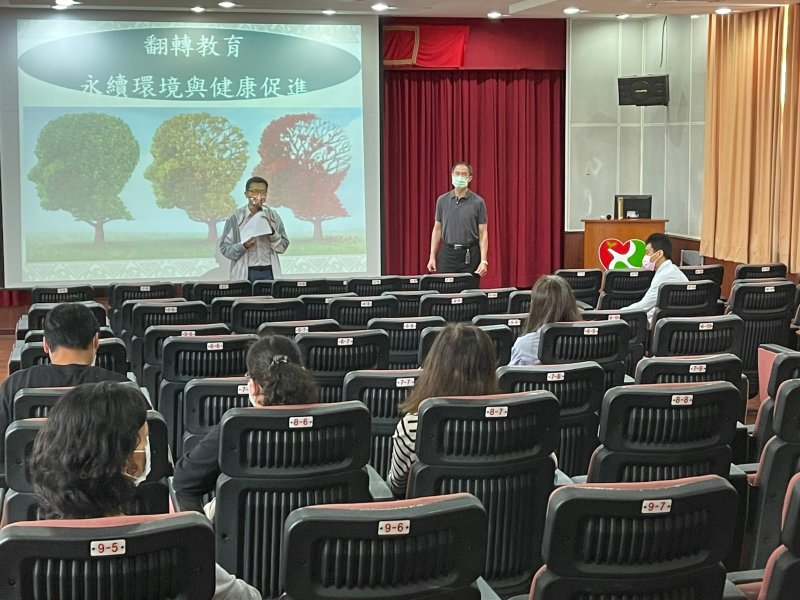 3-1-2-4教職員工無毒家園健康研習
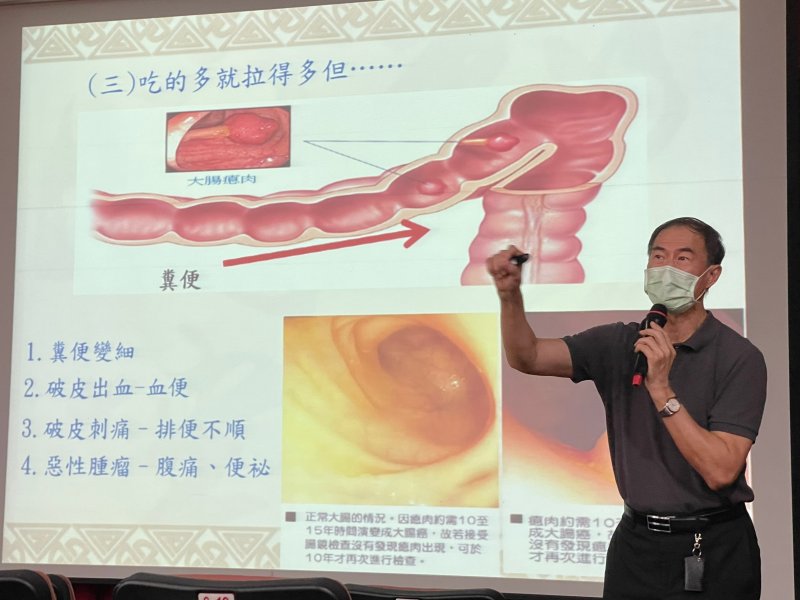 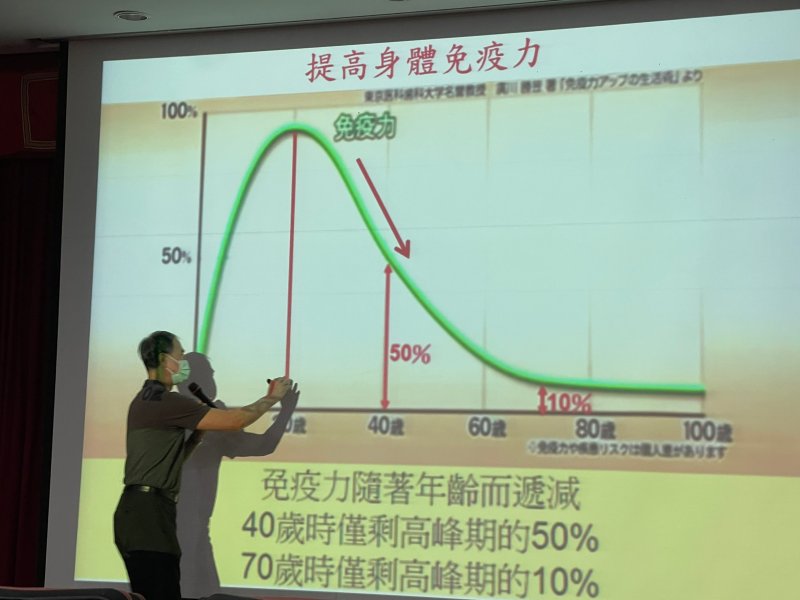 3.學生學習與多元展能
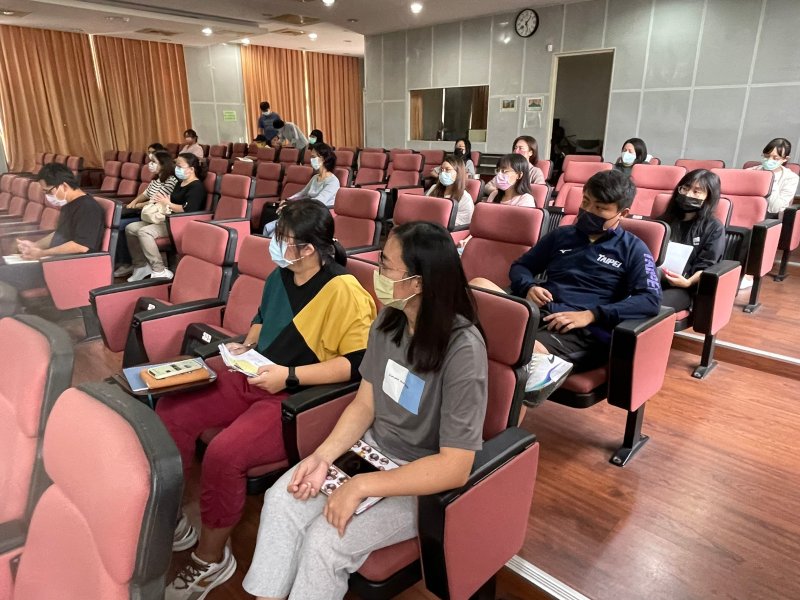 3-1-2-4教職員工無毒家園健康研習
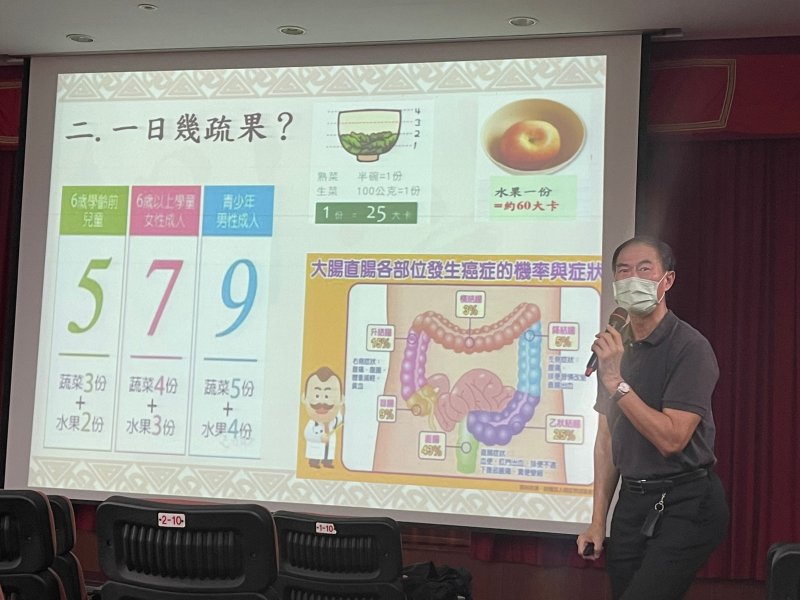 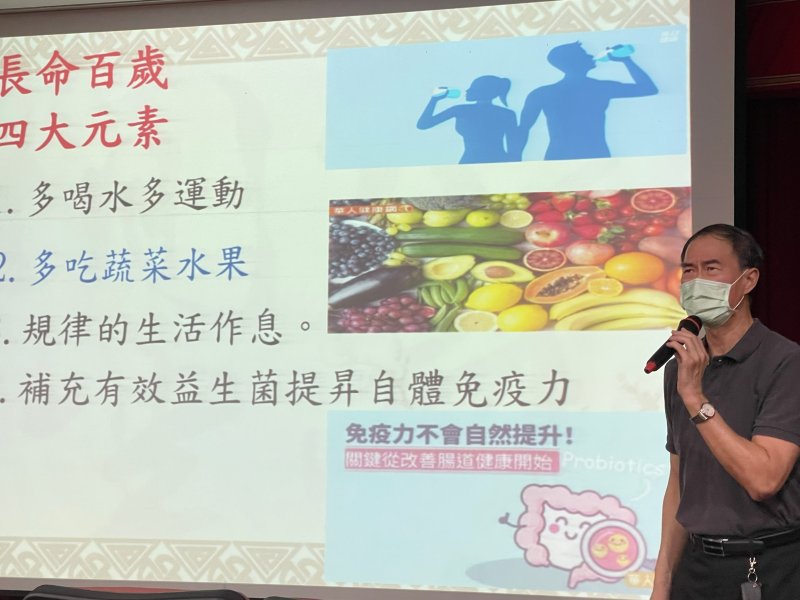 3.學生學習與多元展能
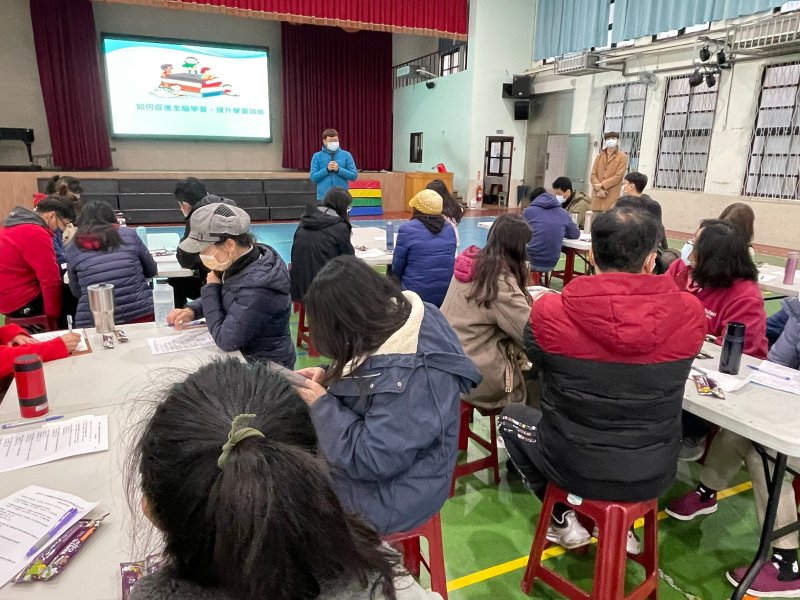 3-1-2-5教職員工全腦研習提升效能
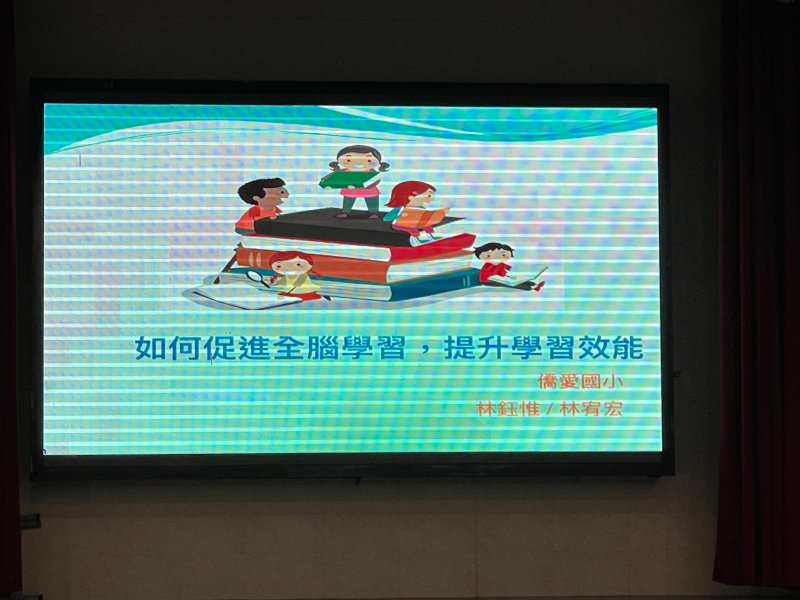 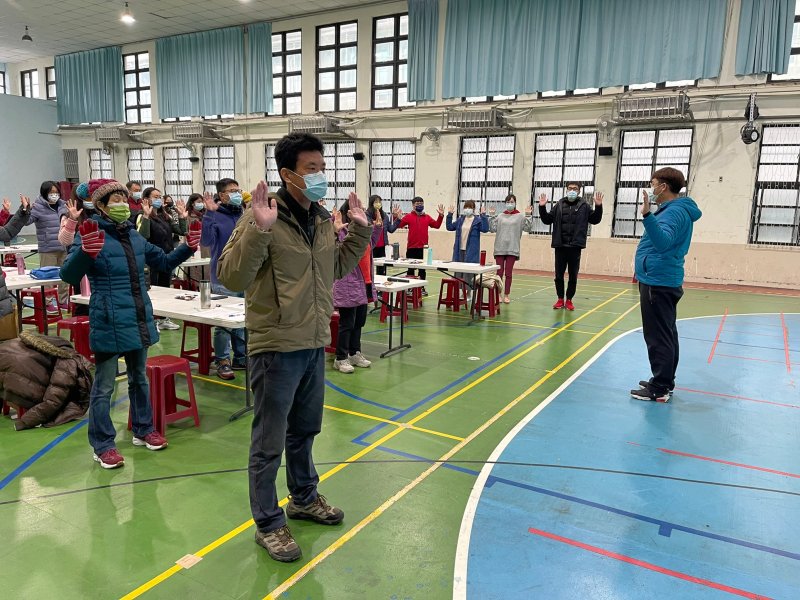 3.學生學習與多元展能
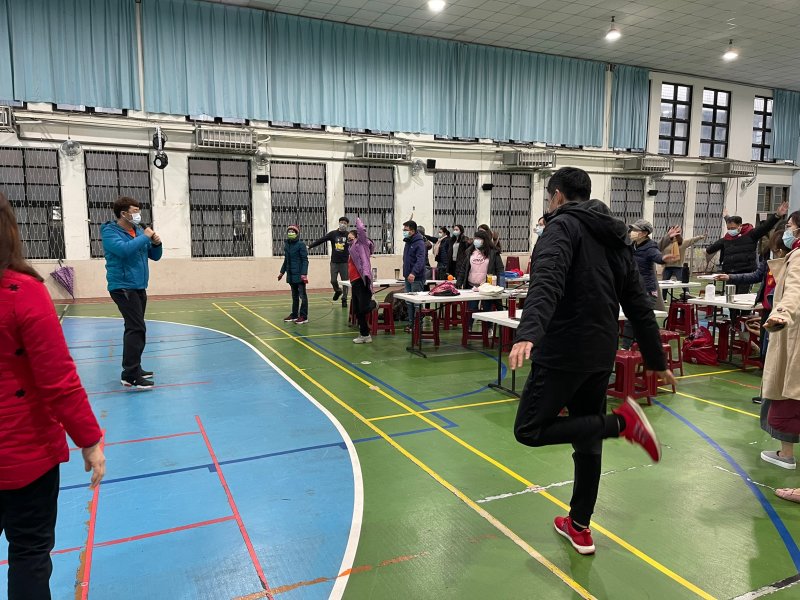 3-1-2-5教職員工全腦研習提升效能
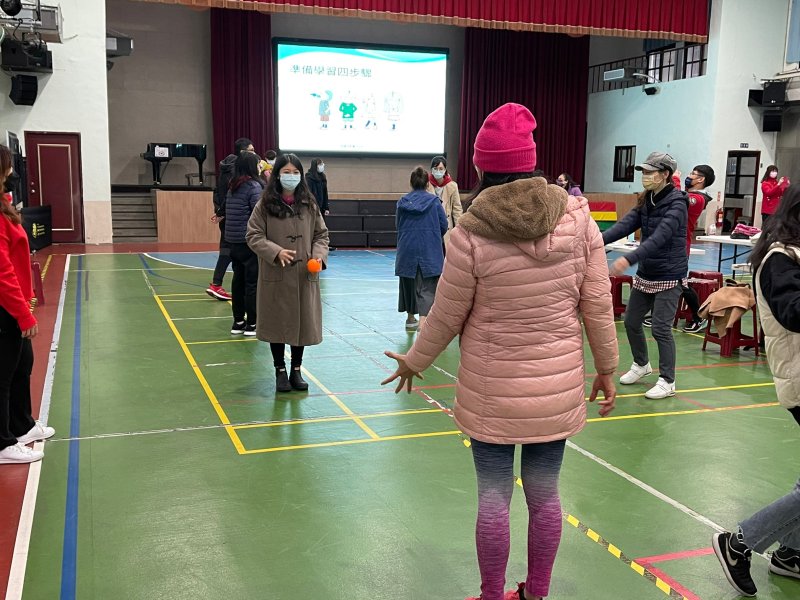 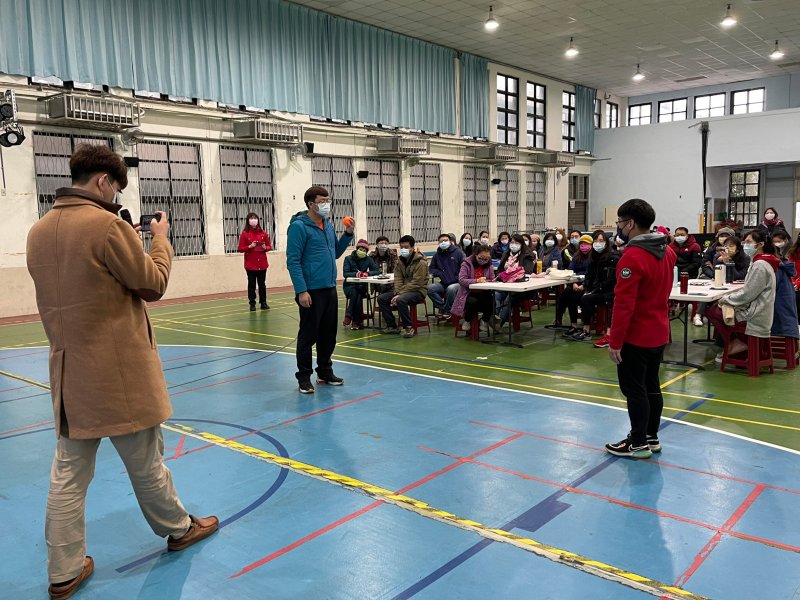 3.學生學習與多元展能
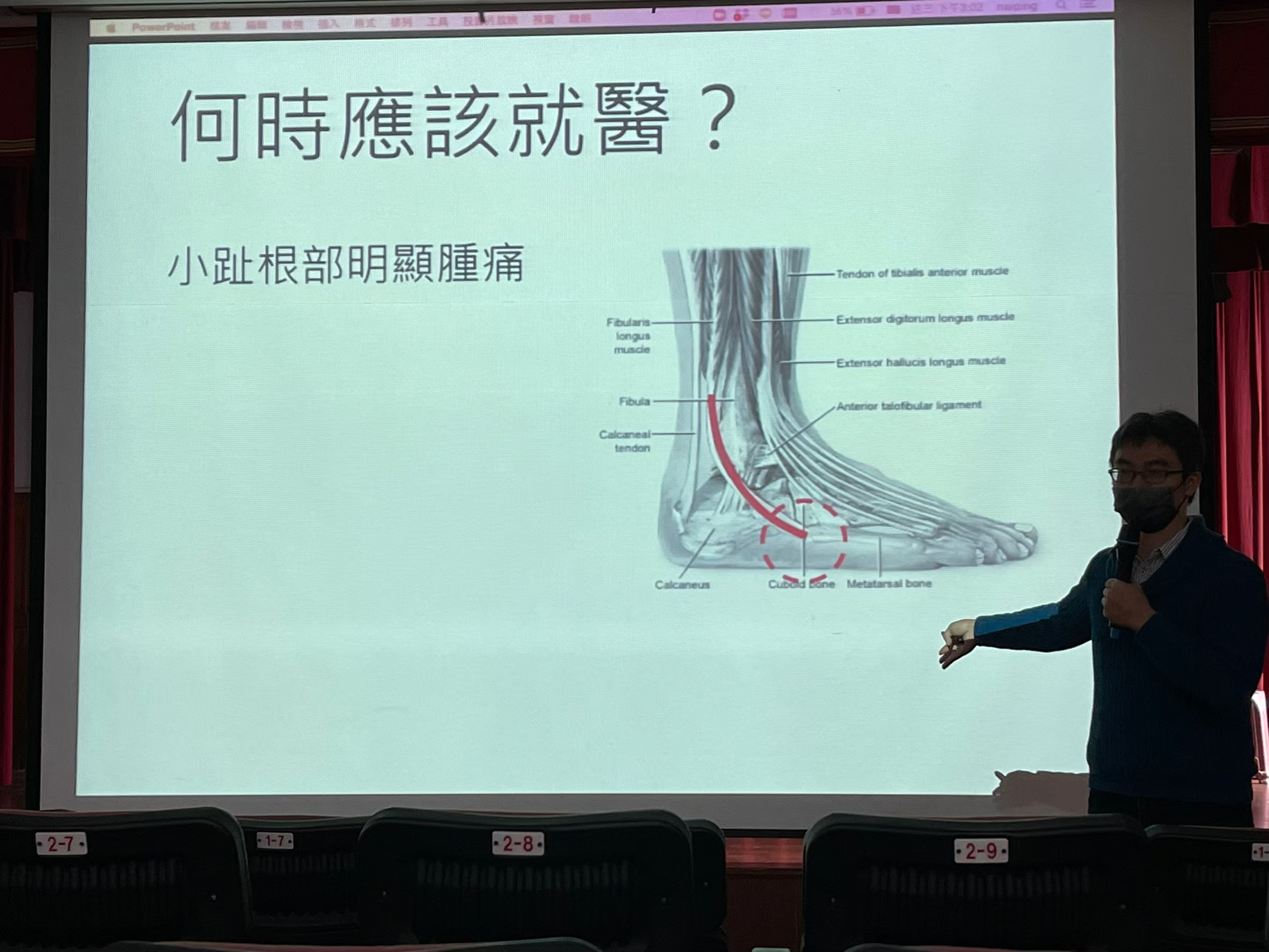 3-1-2-6教職員工運動傷害研習
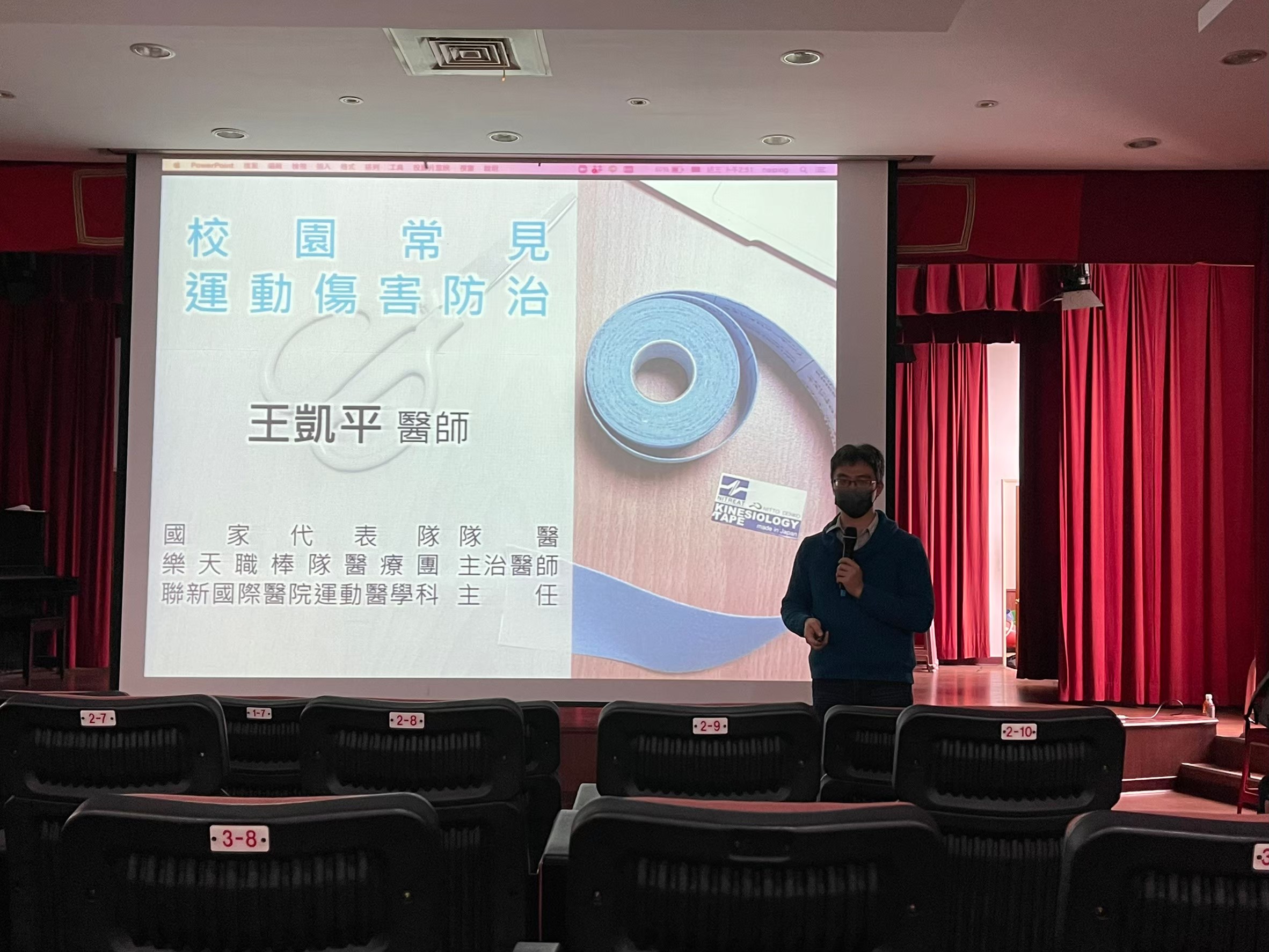 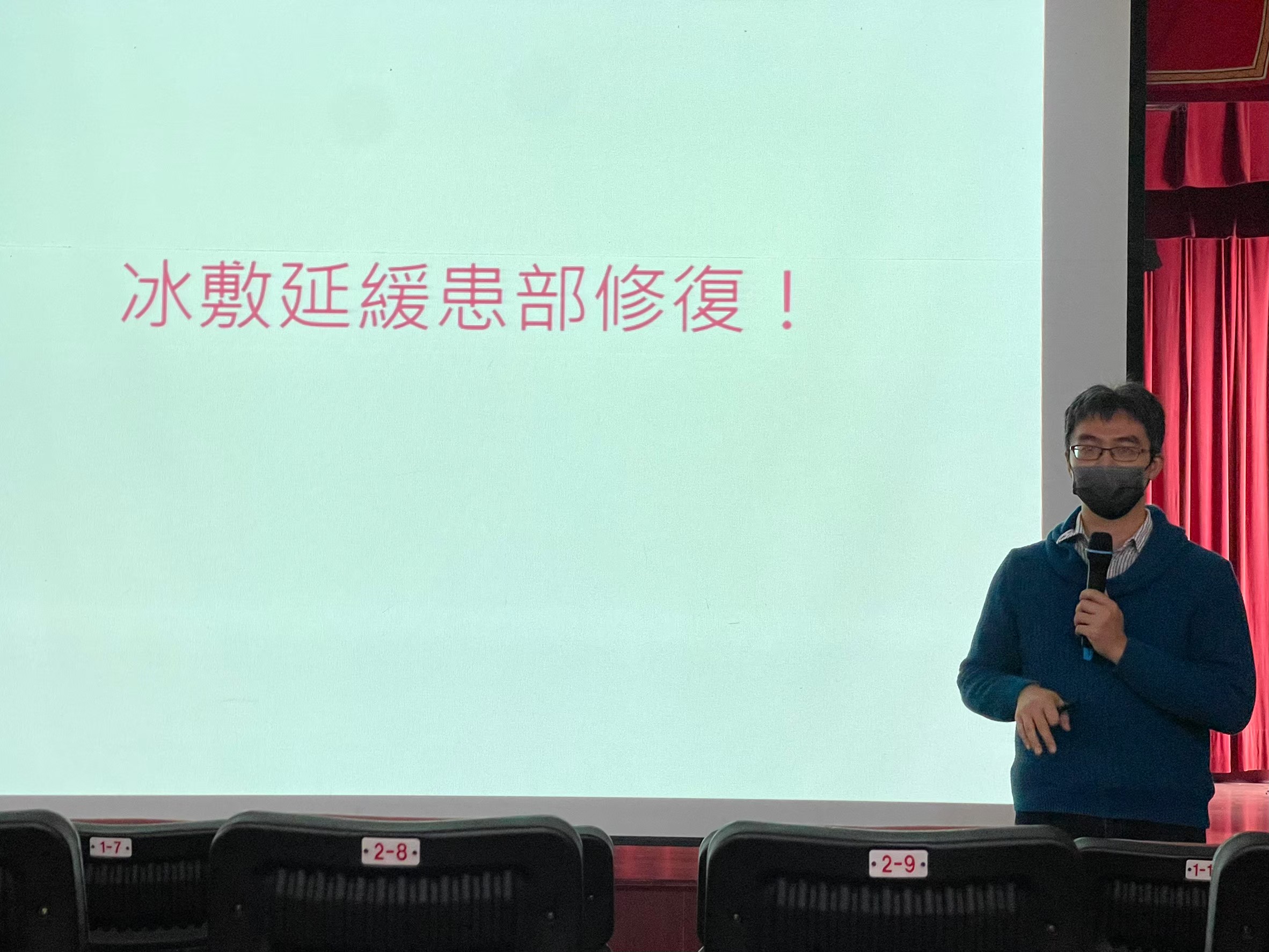 3.學生學習與多元展能
3-1-2-6教職員工運動傷害研習
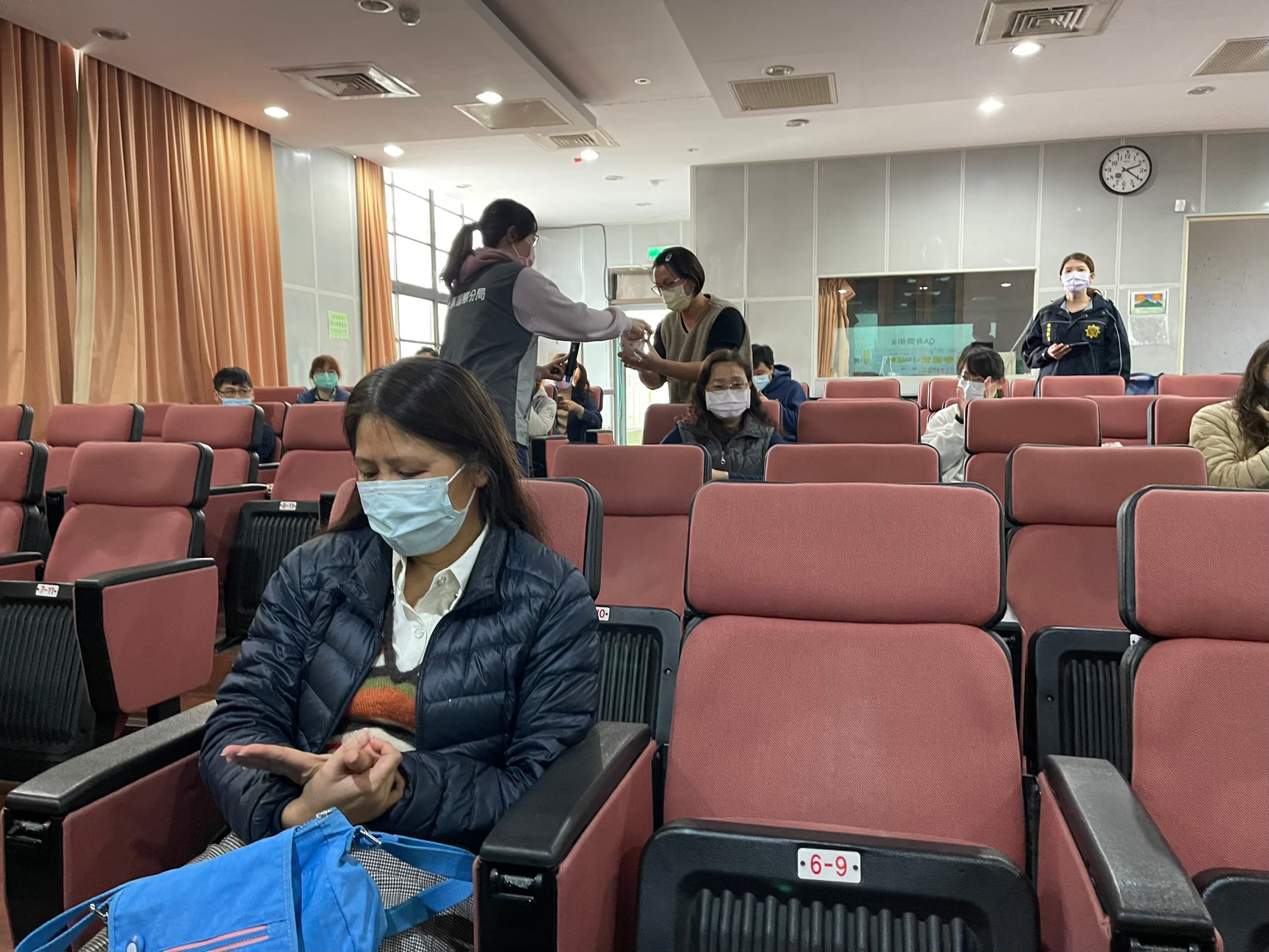 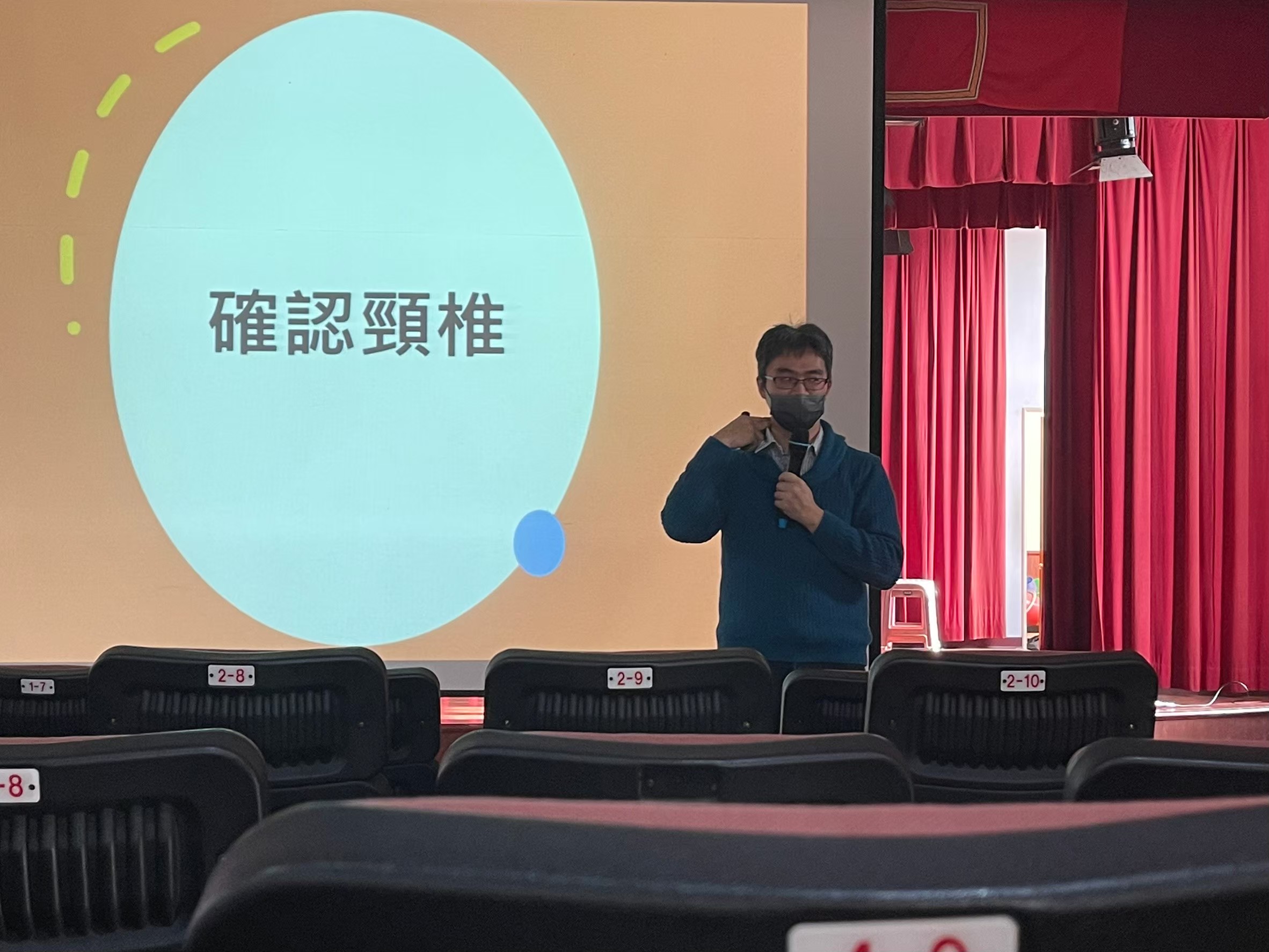 3.學生學習與多元展能
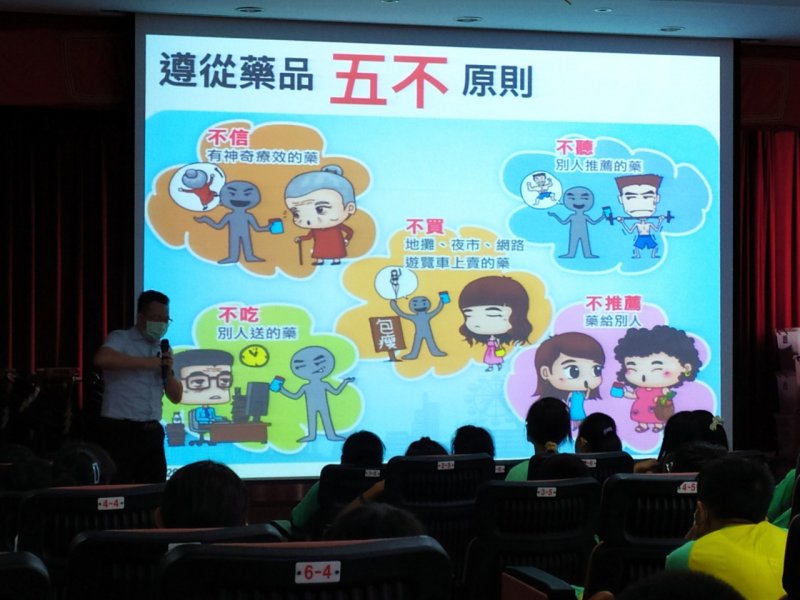 3-1-2-7六年級正確用藥宣導活動照片
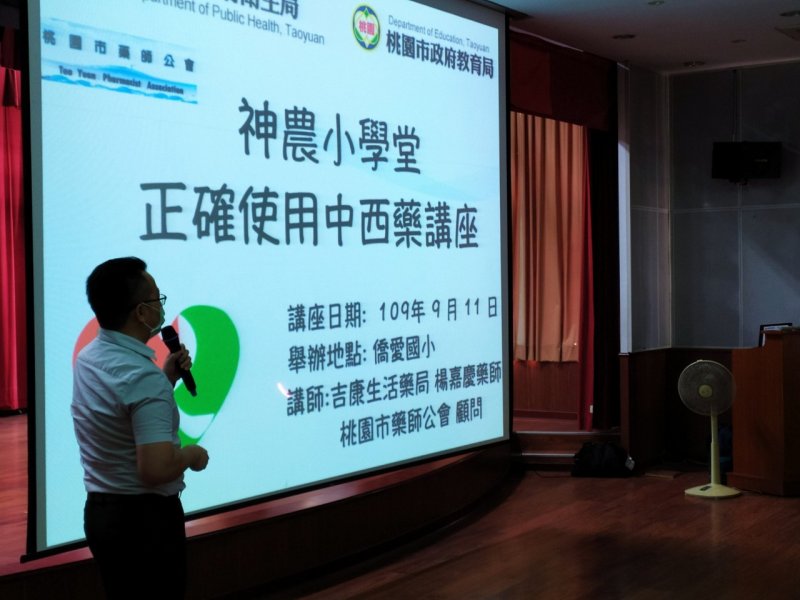 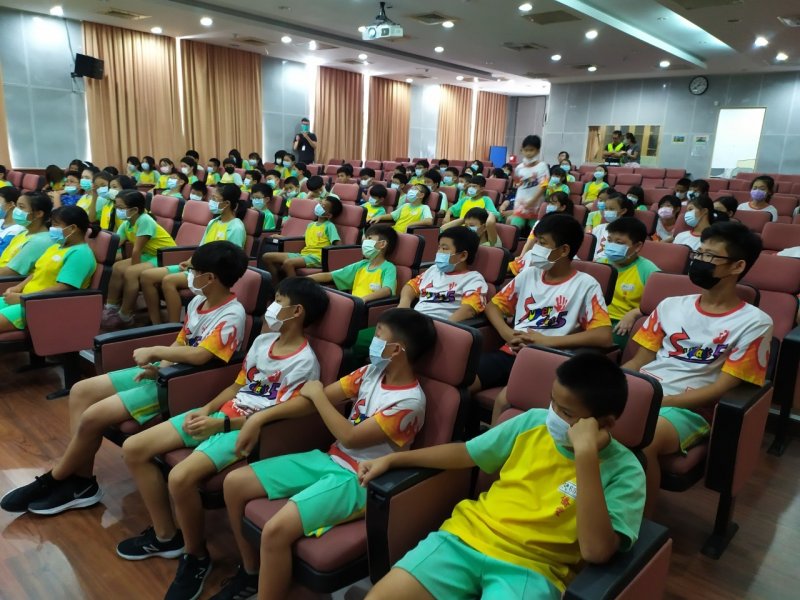 3.學生學習與多元展能
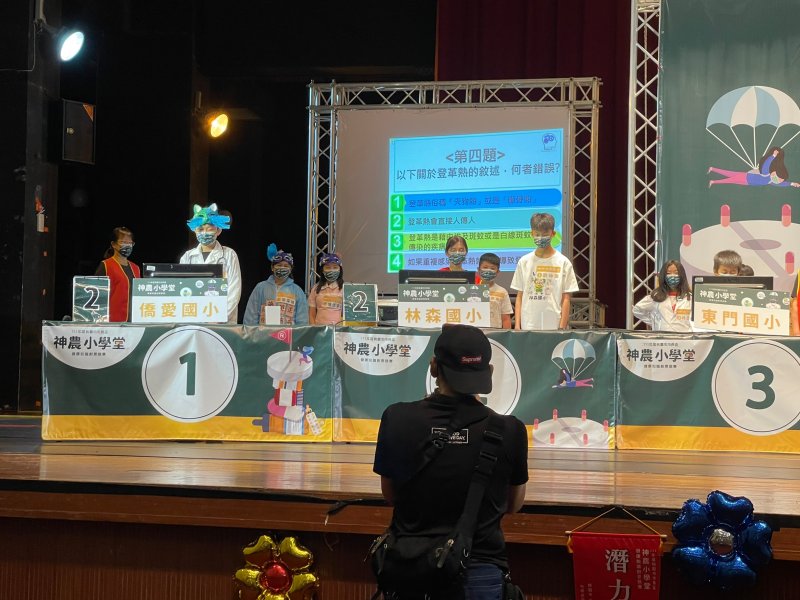 3-1-2-7六年級正確用藥宣導活動照片
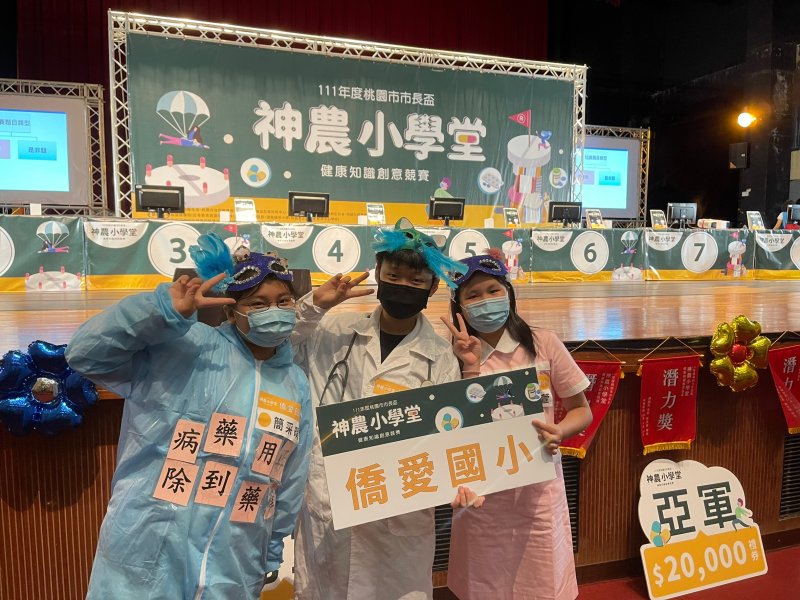 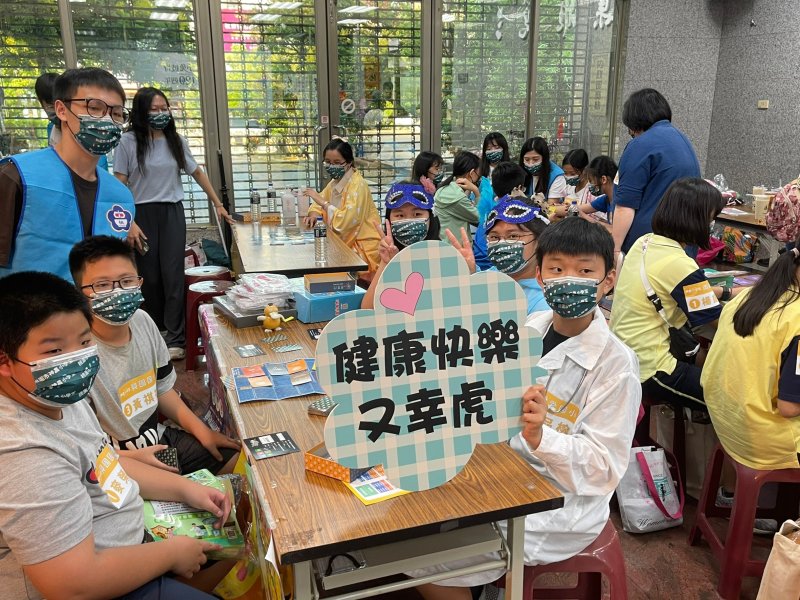 3.學生學習與多元展能
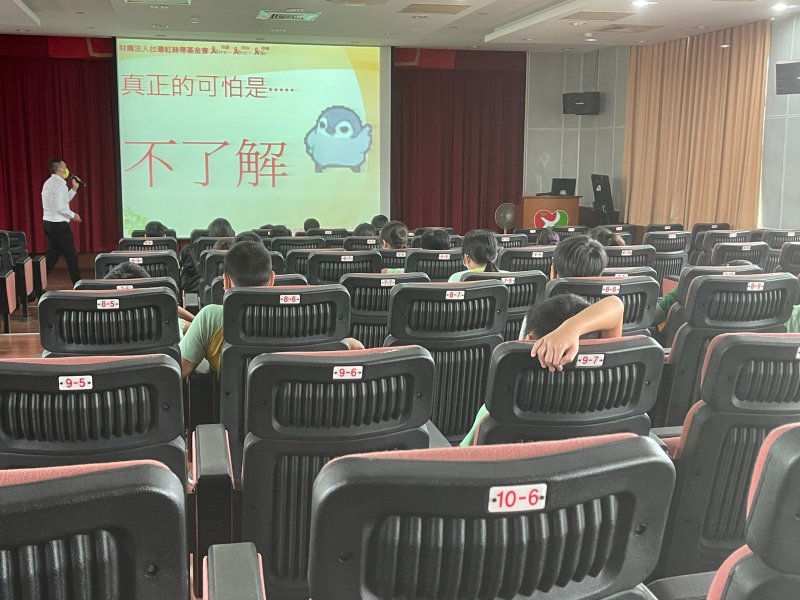 3-1-2-8高年級認識愛滋保護自己宣導講座
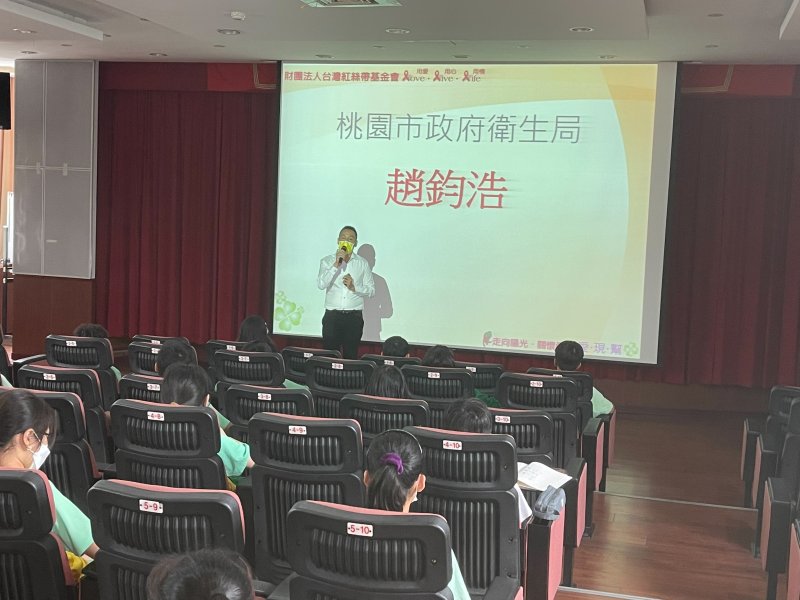 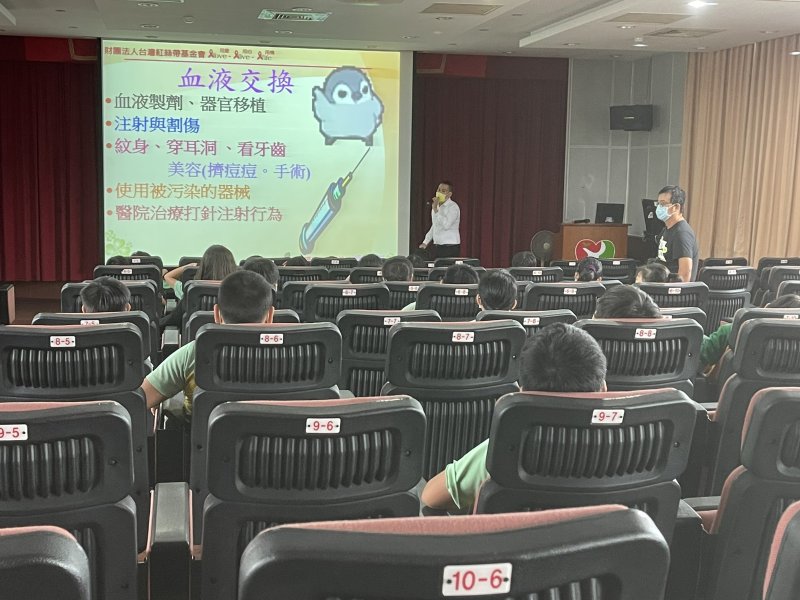 3.學生學習與多元展能
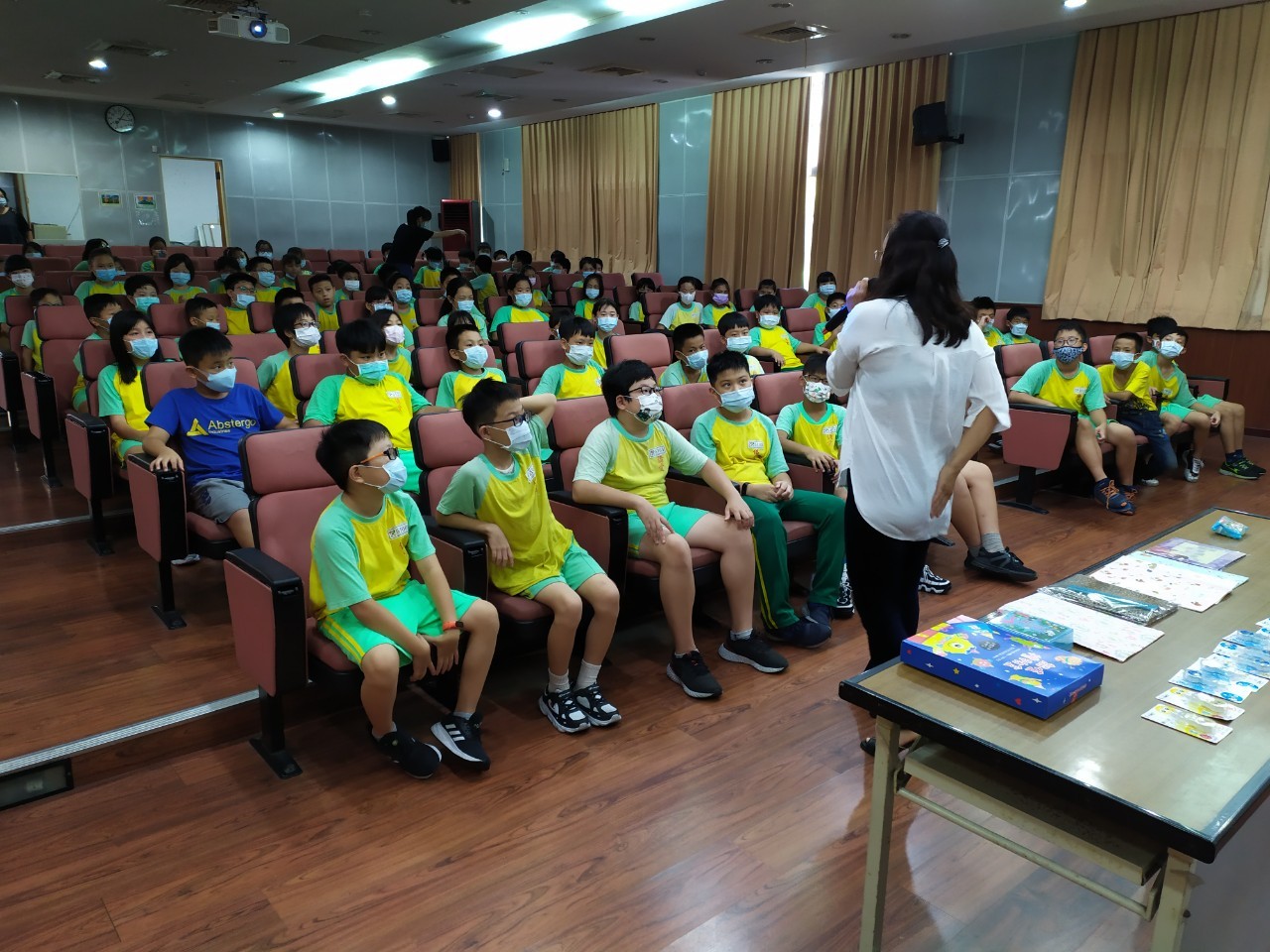 3-1-2-8高年級認識愛滋保護自己宣導講座
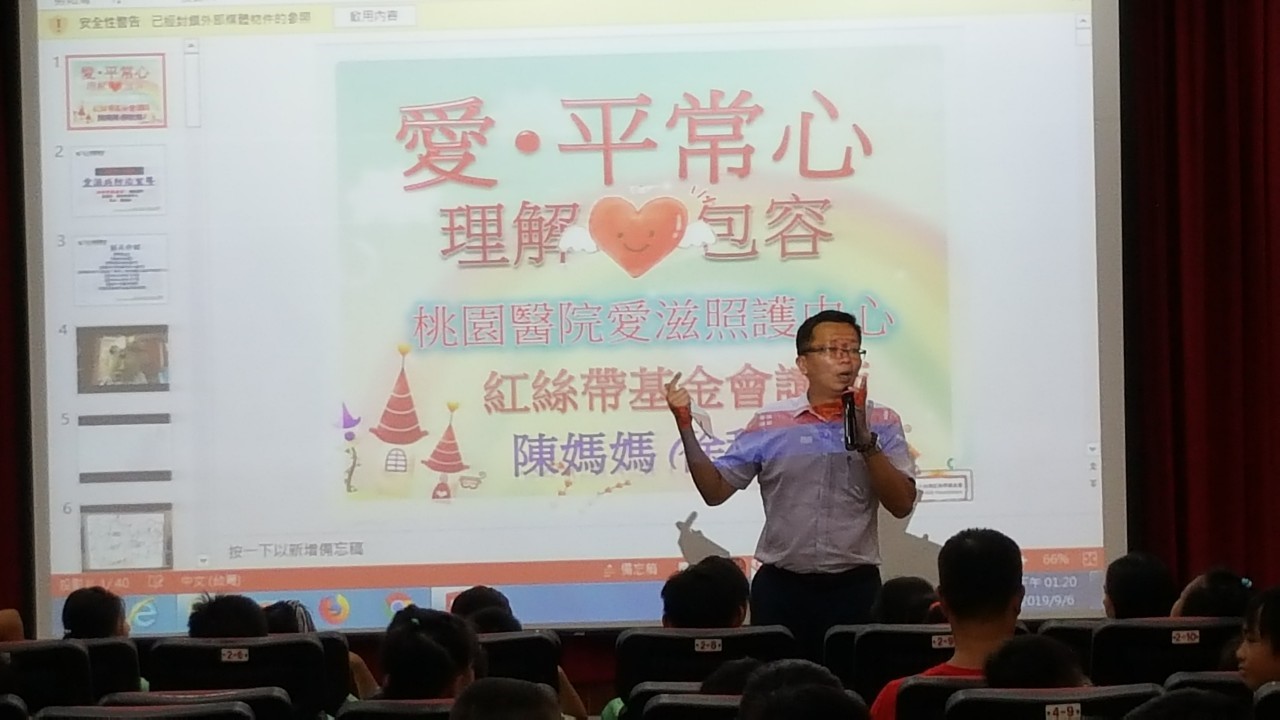 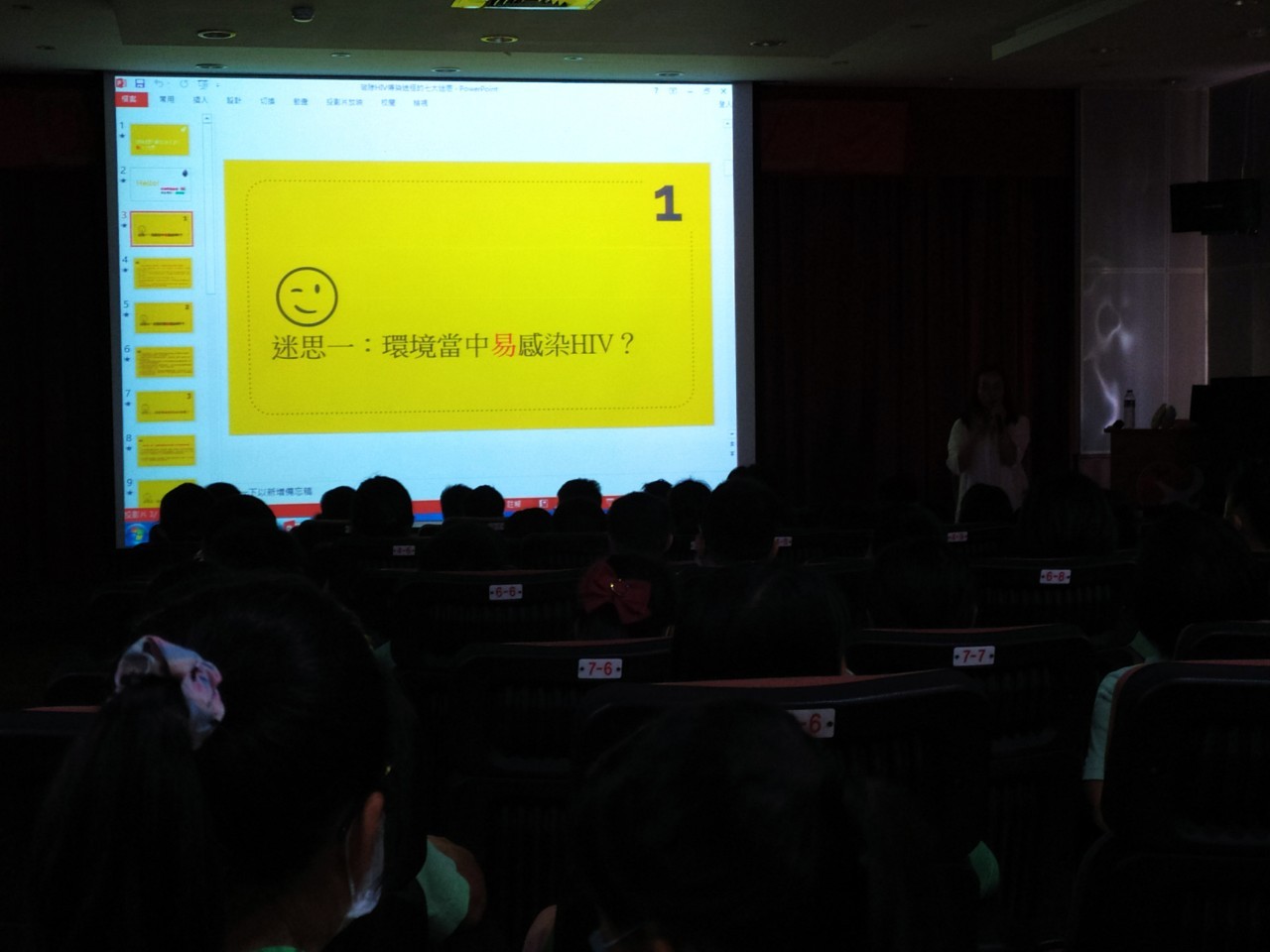 3.學生學習與多元展能
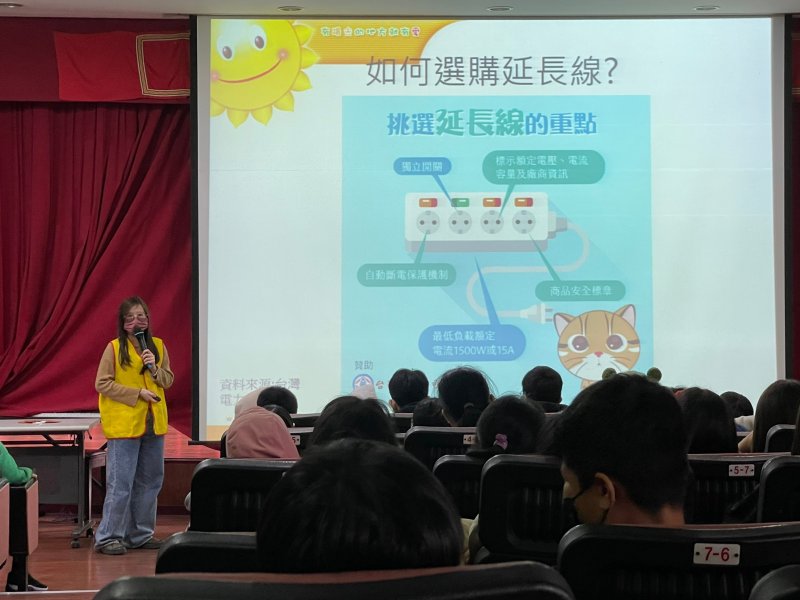 3-1-2-9陽光基金會燒燙傷宣導(六年級)
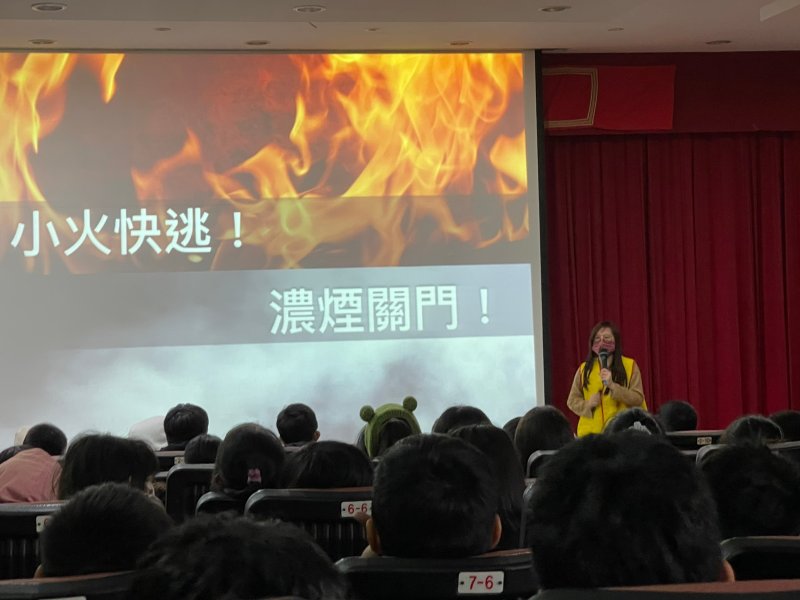 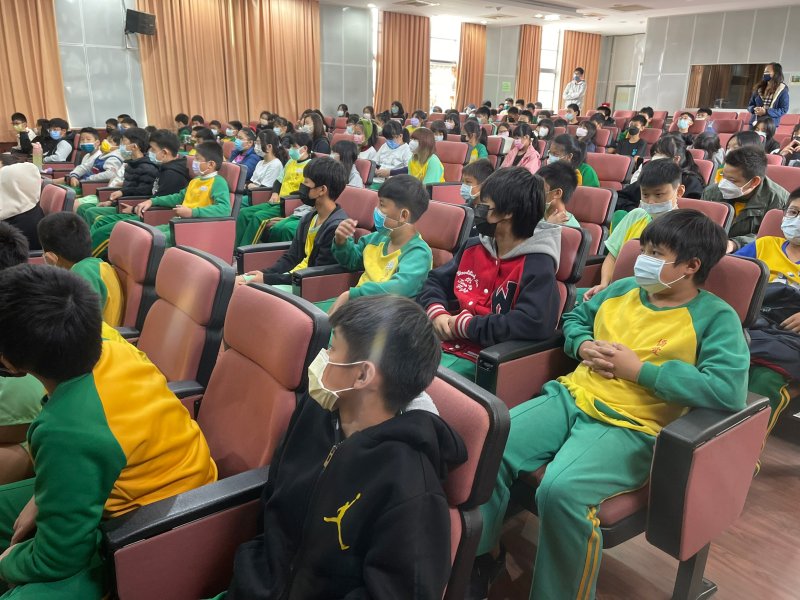 3.學生學習與多元展能
3-1-2-9陽光基金會燒燙傷宣導(六年級)
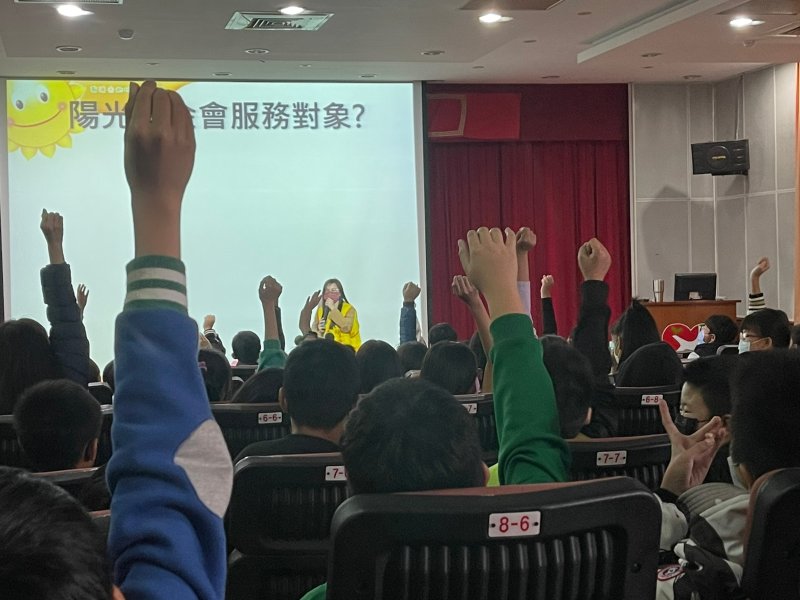 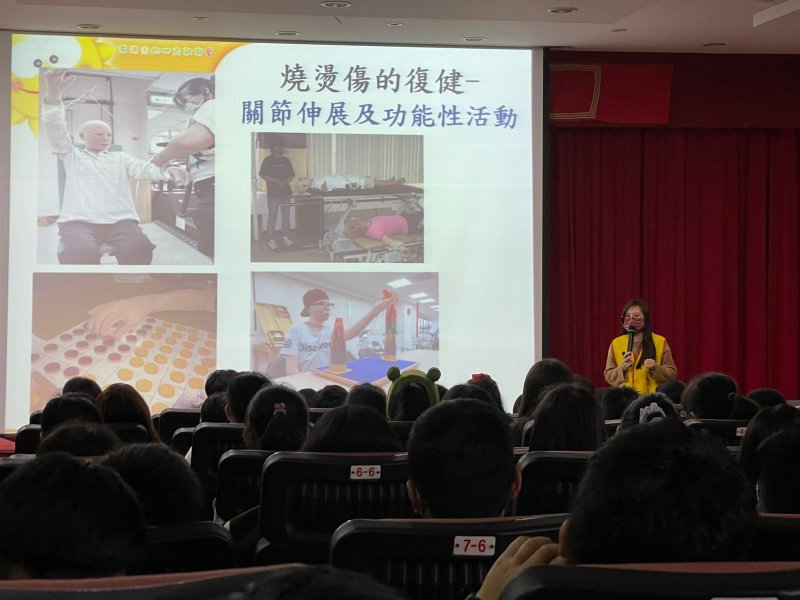 3.學生學習與多元展能
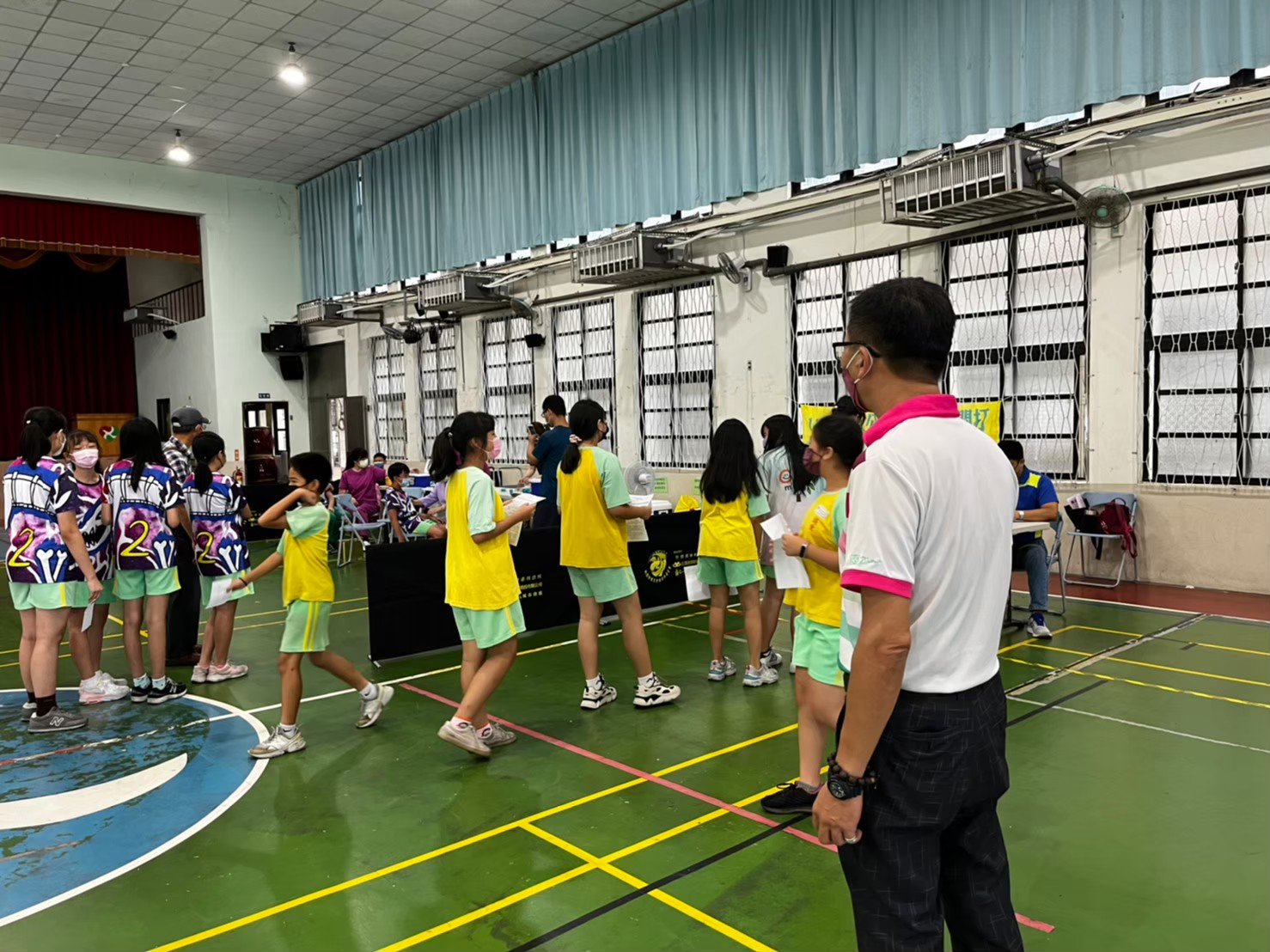 3-1-2-10辦理全校師生流感疫苗施打
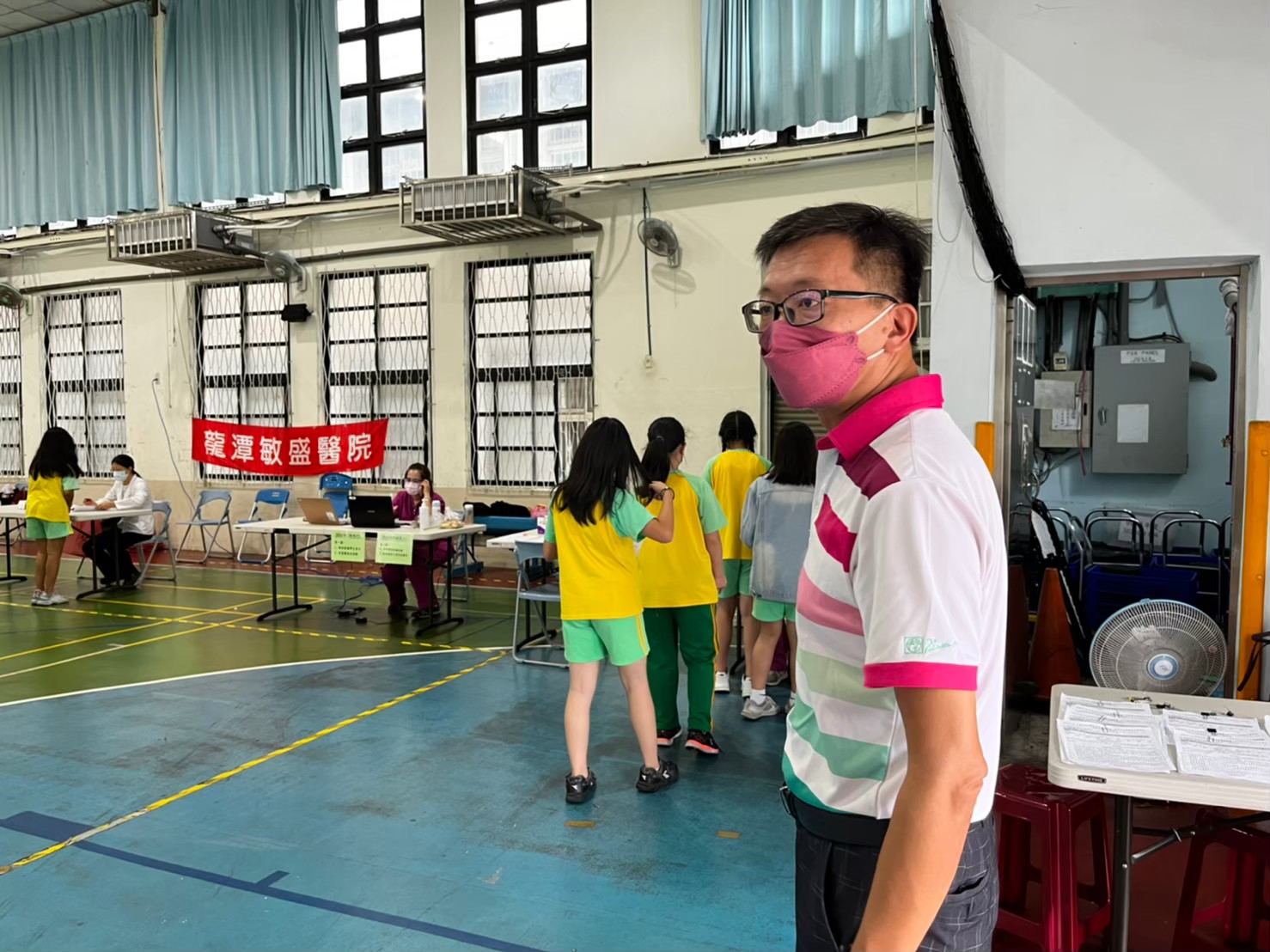 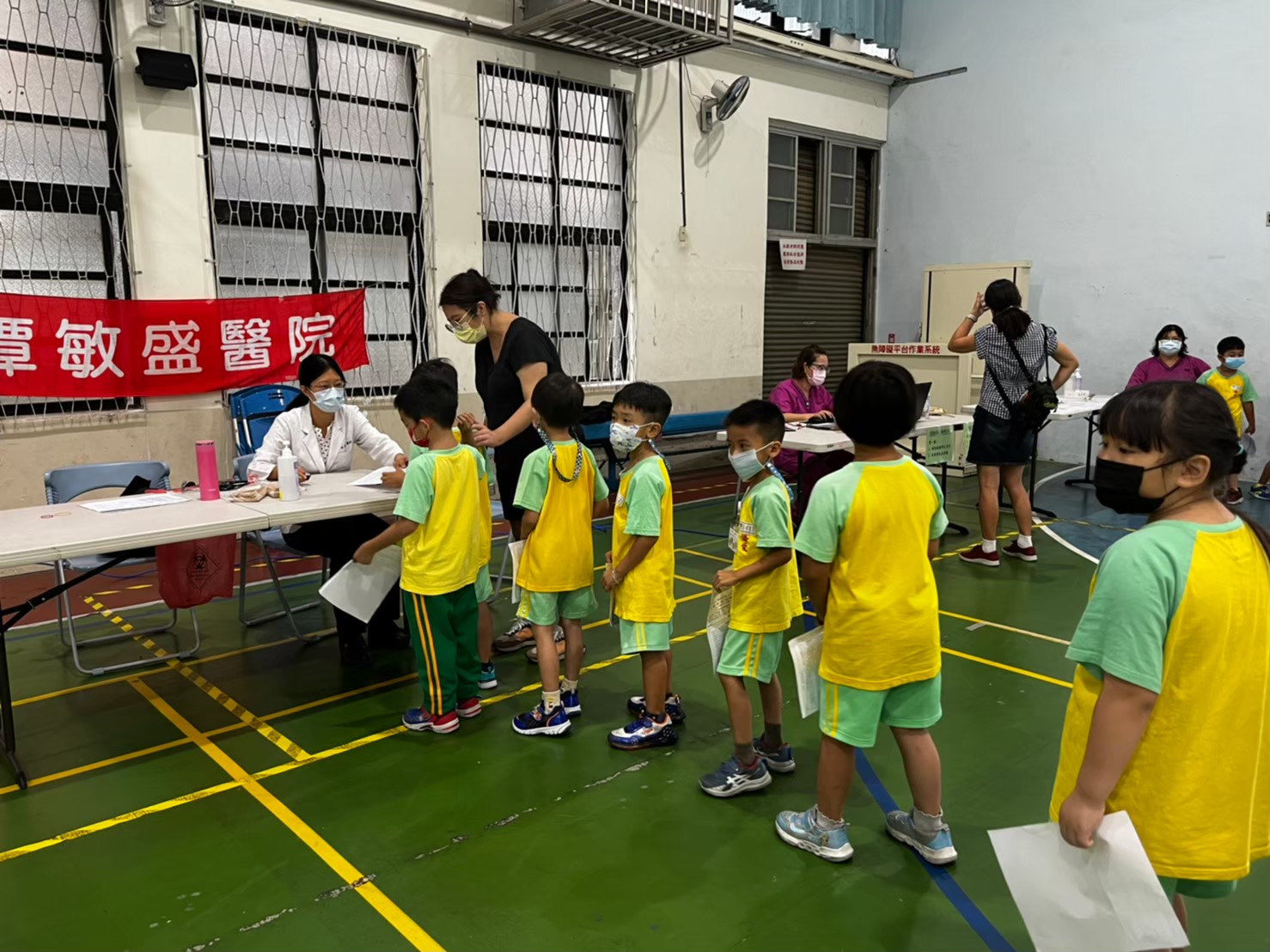 3.學生學習與多元展能
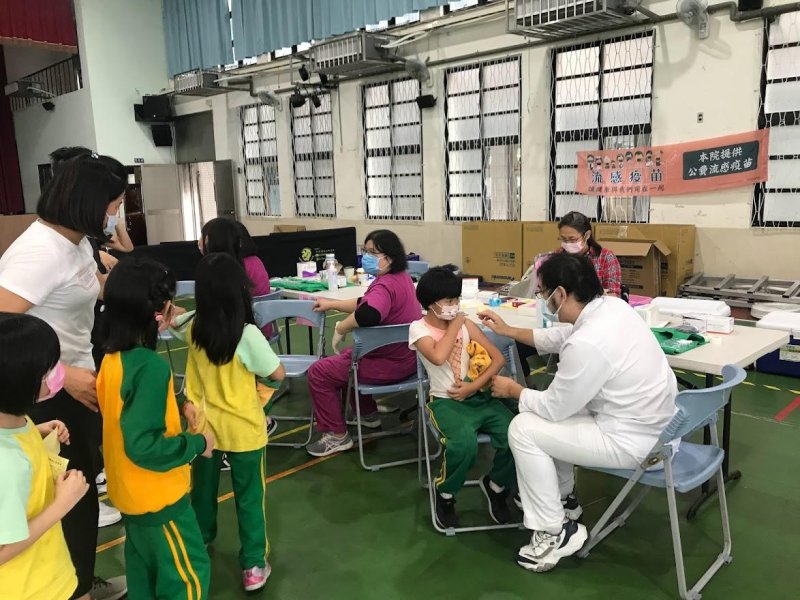 3-1-2-10辦理全校師生流感疫苗施打
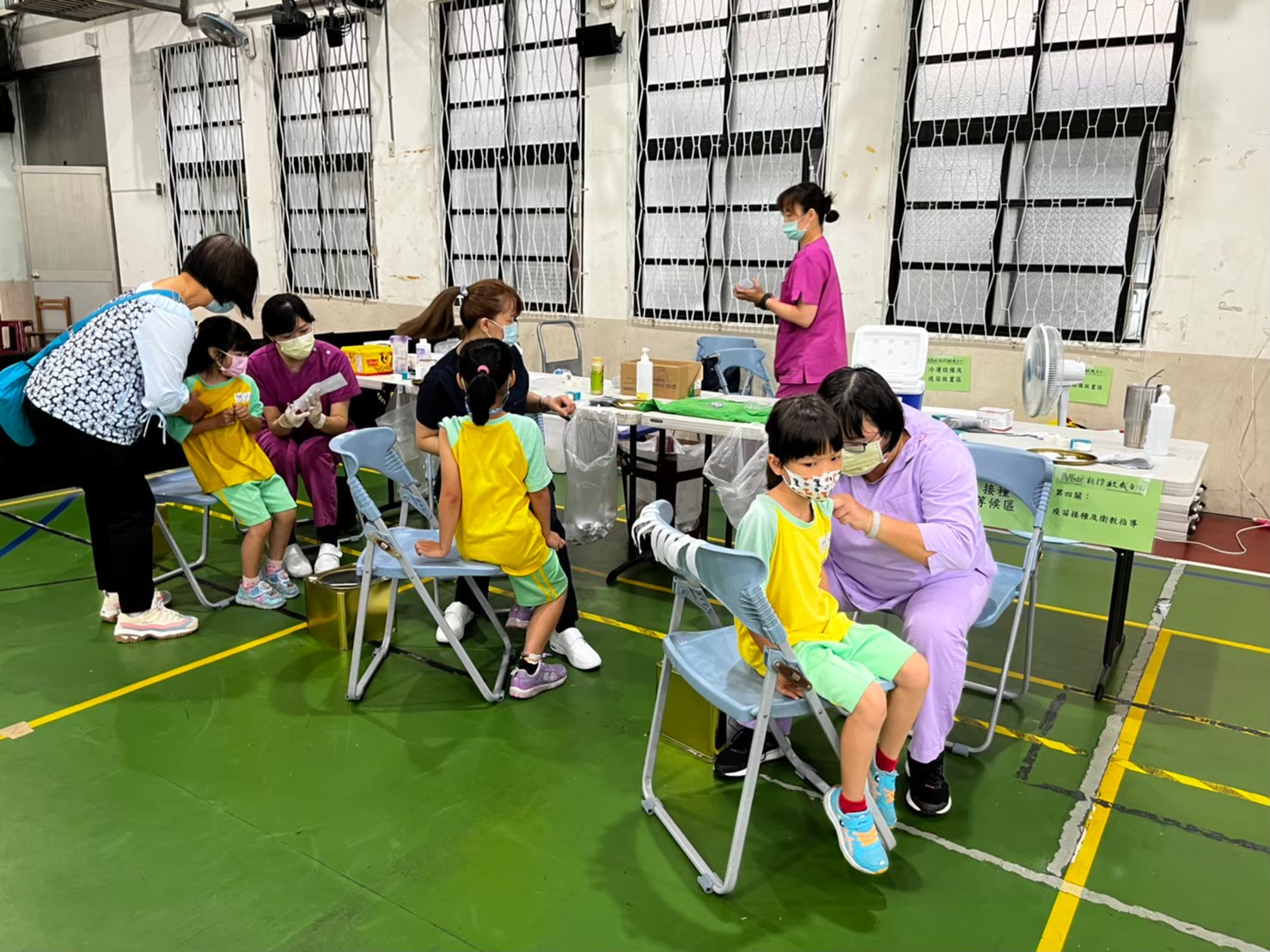 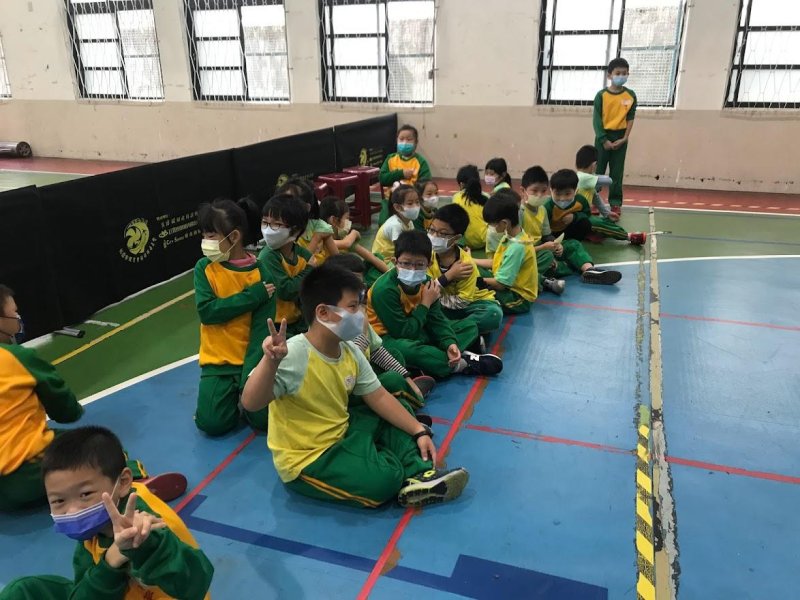 3.學生學習與多元展能
3-1-2-11三天辦理全校學生上學期口腔檢查活動照片
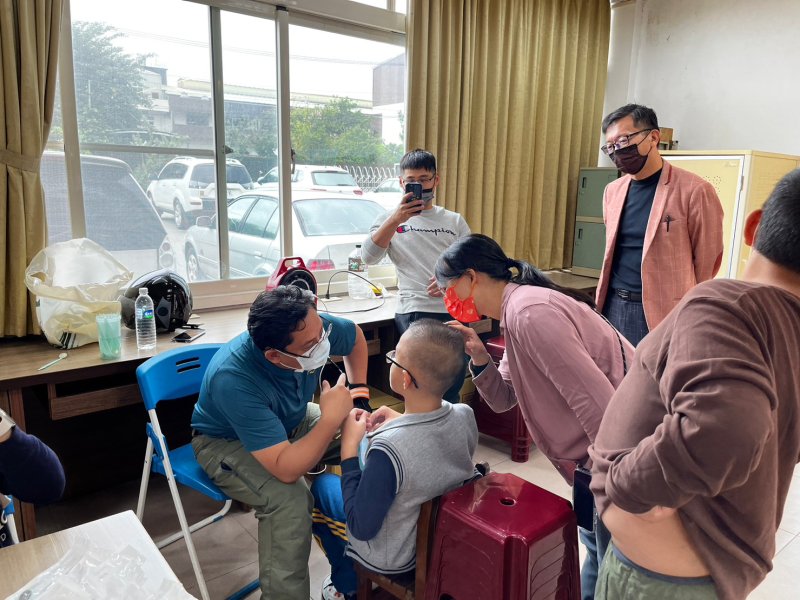 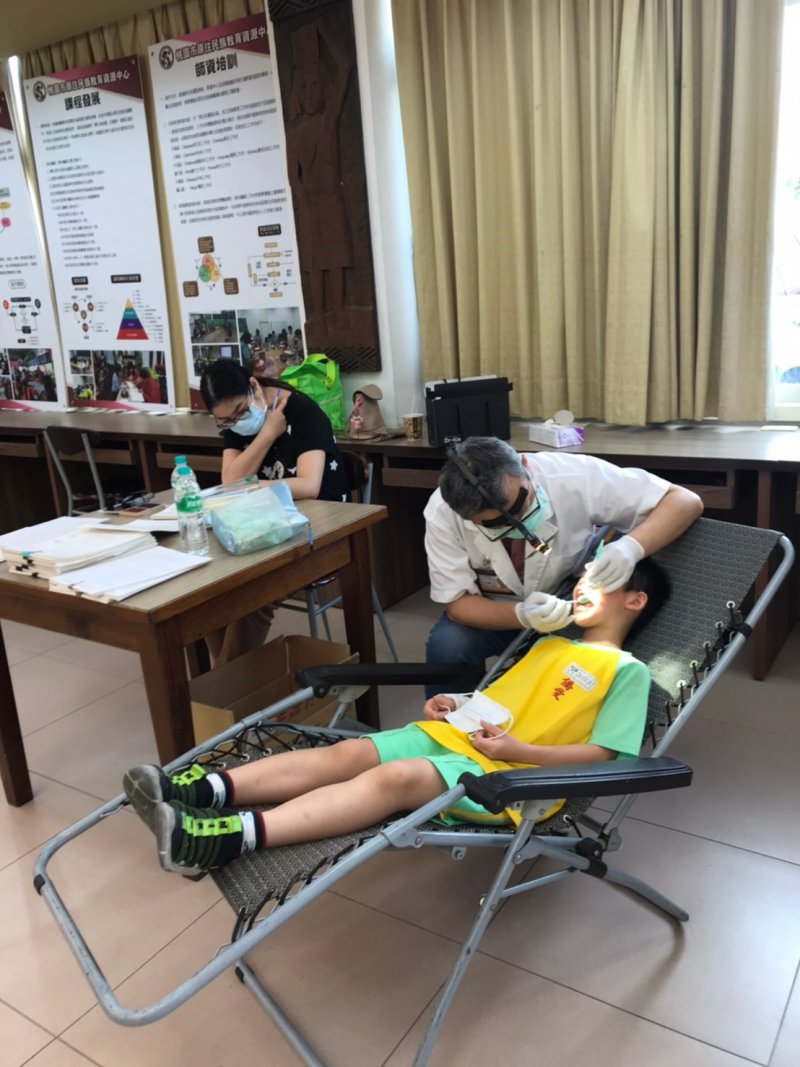 3.學生學習與多元展能
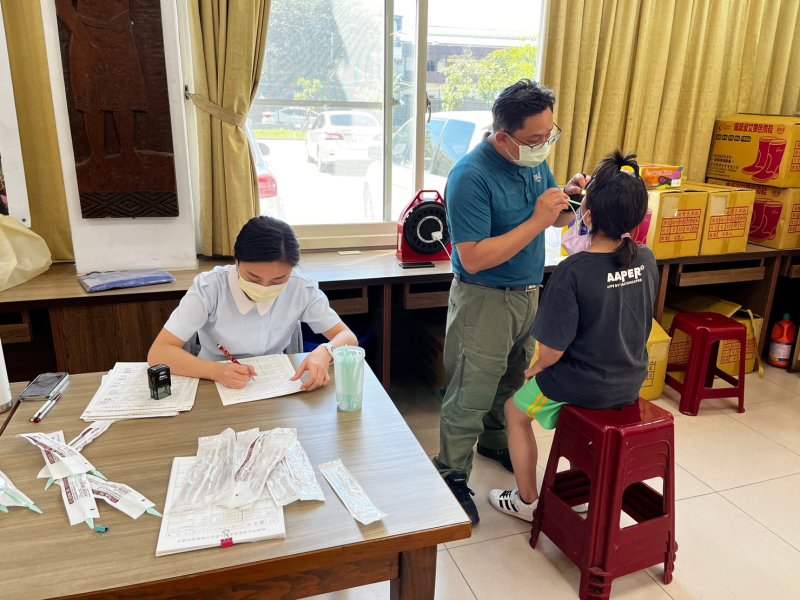 3-1-2-11三天辦理全校學生上學期口腔檢查活動照片
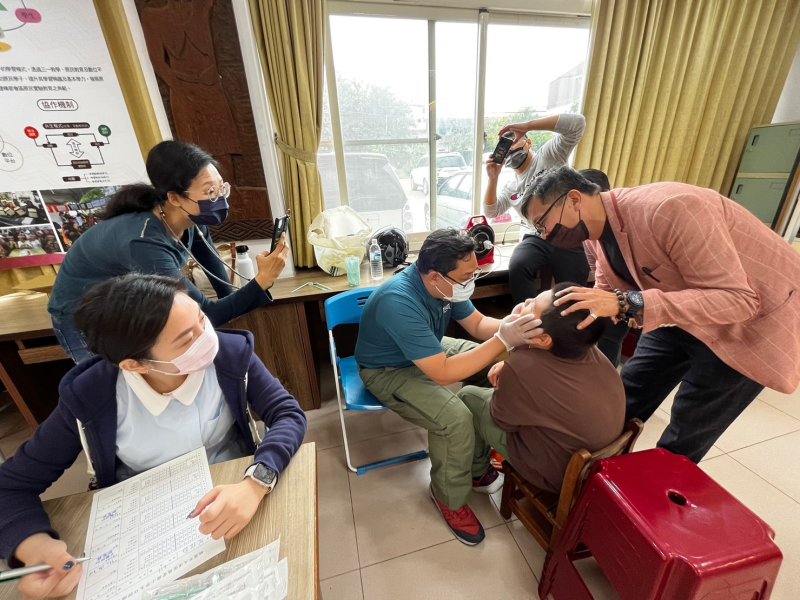 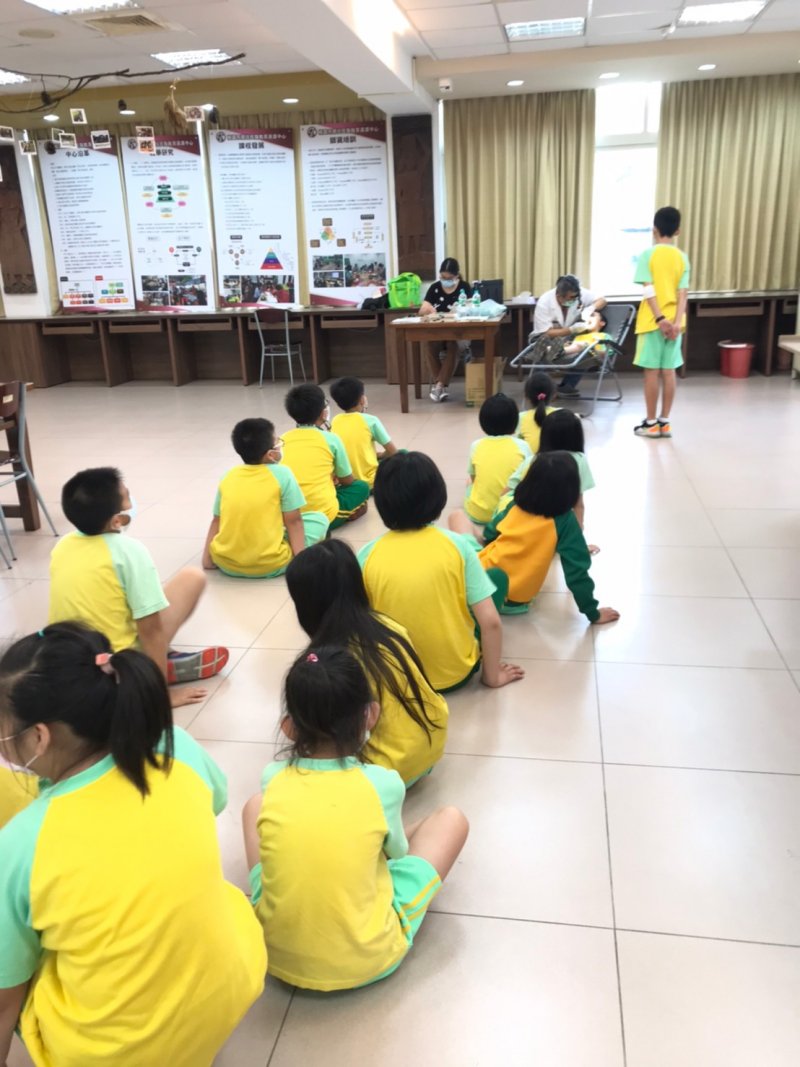 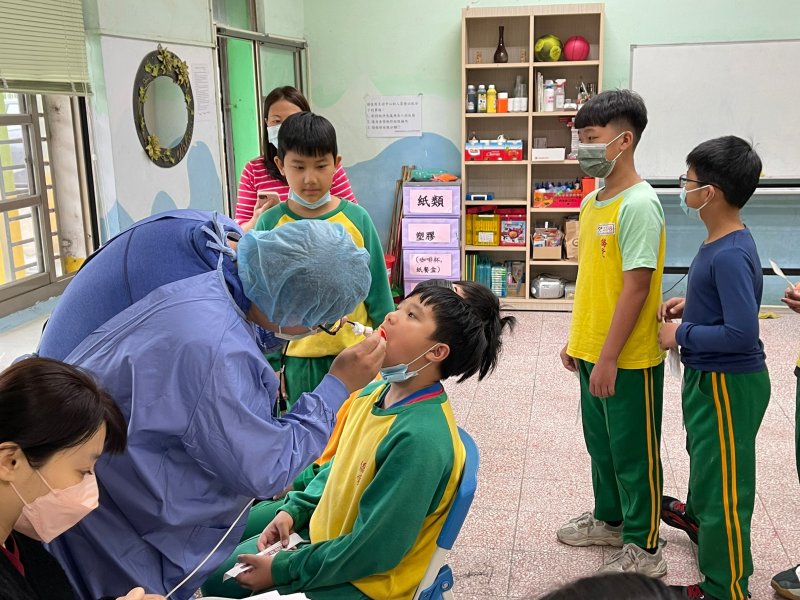 3.學生學習與多元展能
3-1-2-12三天辦理全校學生下學期口腔檢查活動照片(一年兩次口腔檢查及追蹤治療)
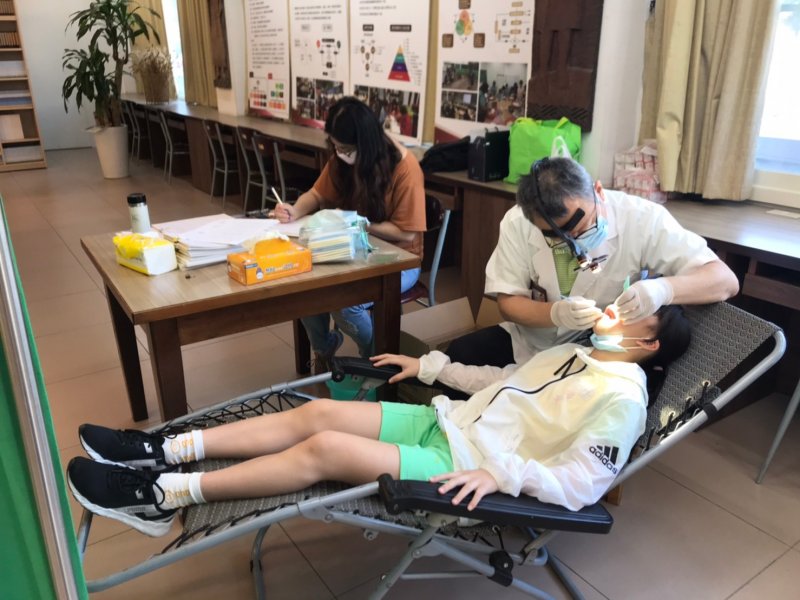 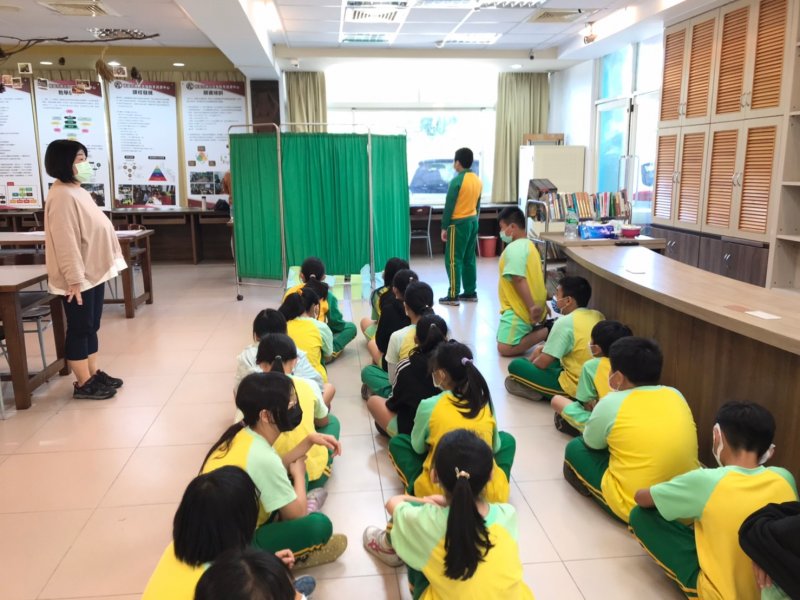 3.學生學習與多元展能
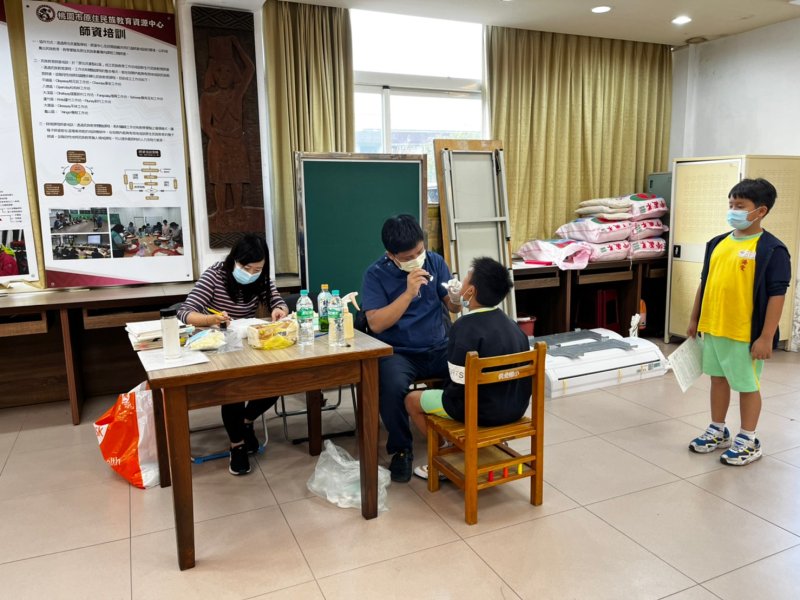 3-1-2-12三天辦理全校學生下學期口腔檢查活動照片(一年兩次口腔檢查及追蹤治療)
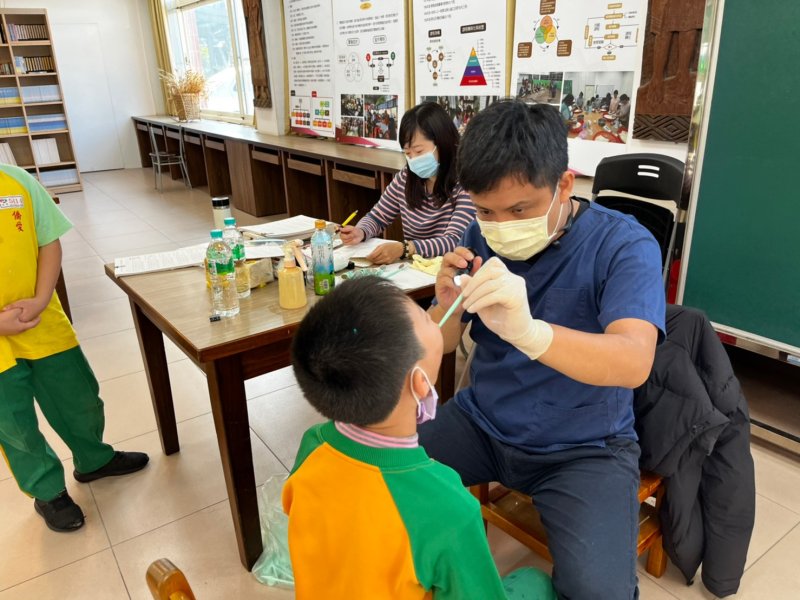 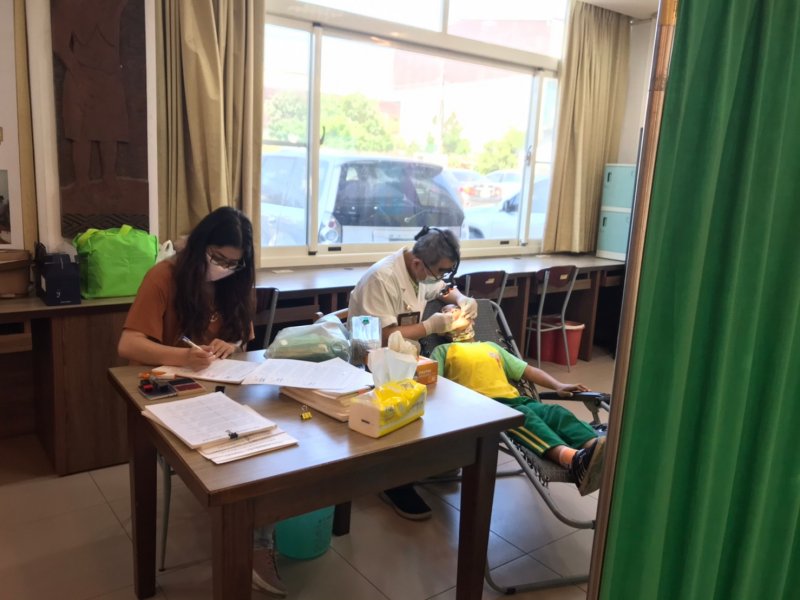 3.學生學習與多元展能
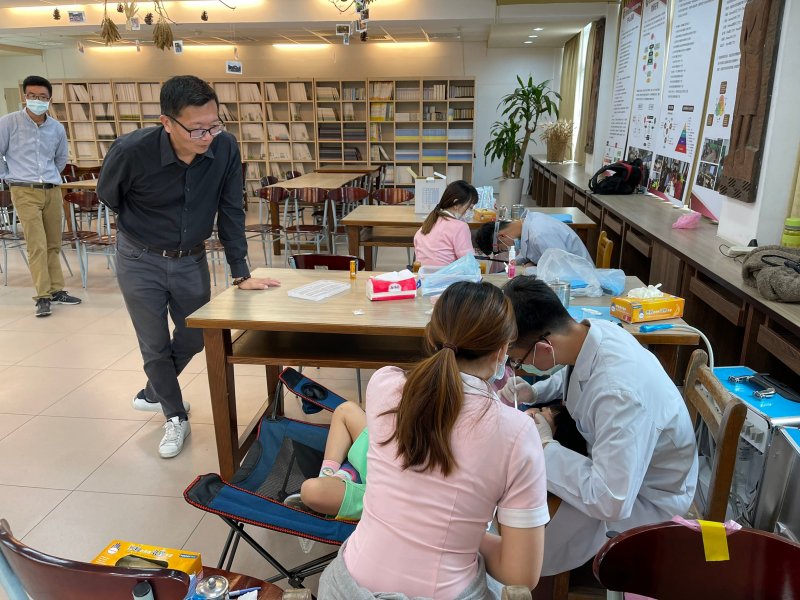 3-1-2-13一年級學生窩溝封填活動照片
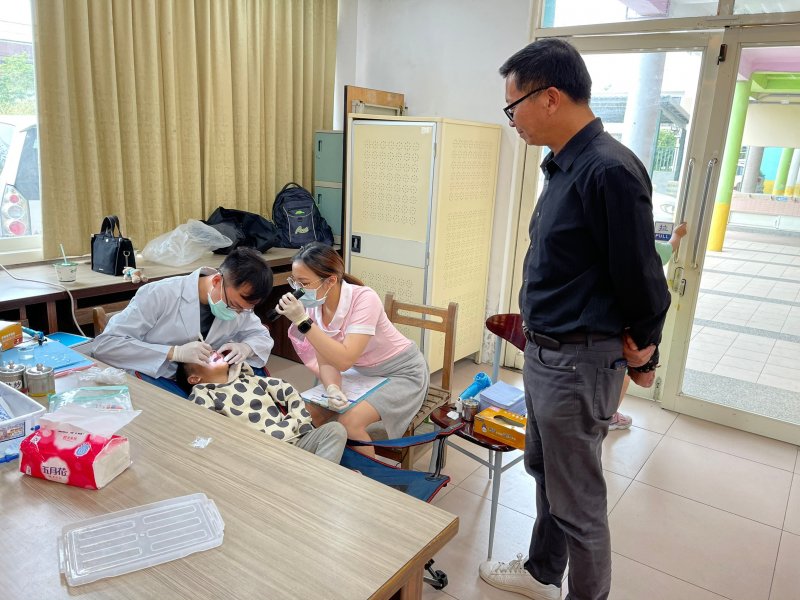 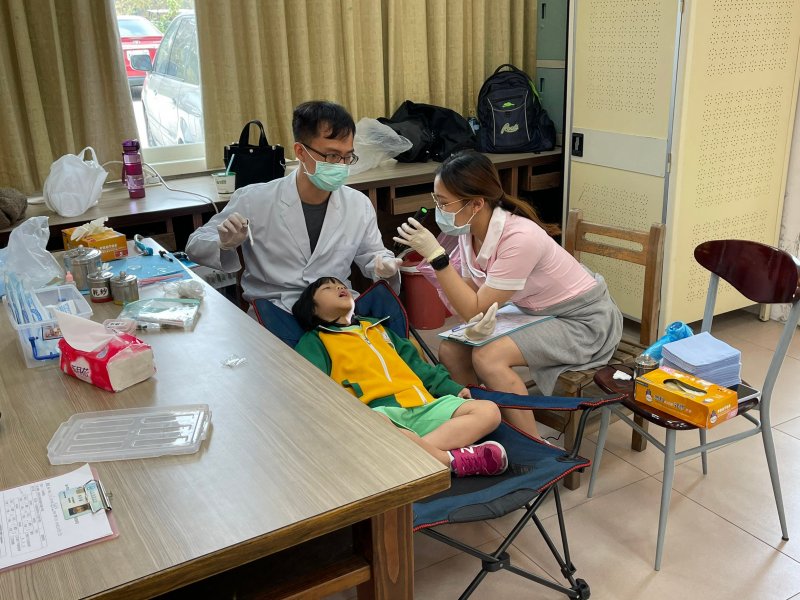 3.學生學習與多元展能
3-1-2-13一年級學生窩溝封填活動照片
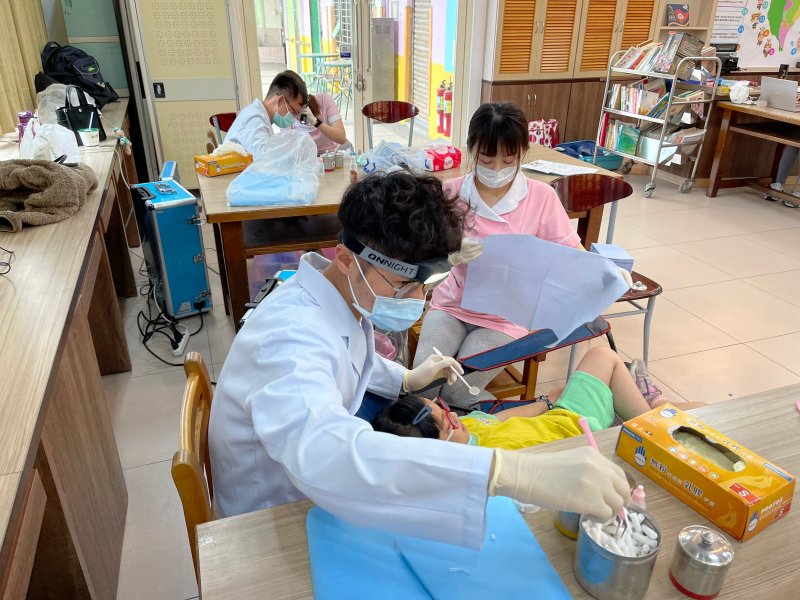 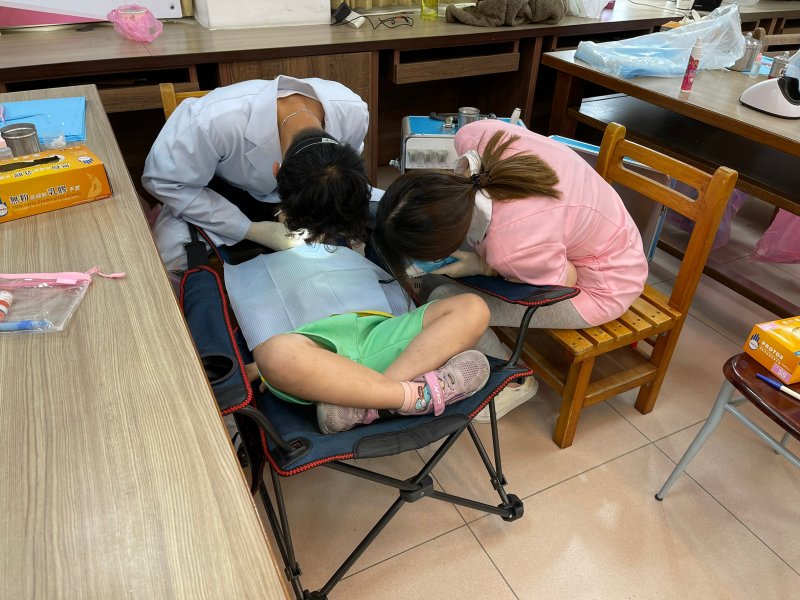 3.學生學習與多元展能
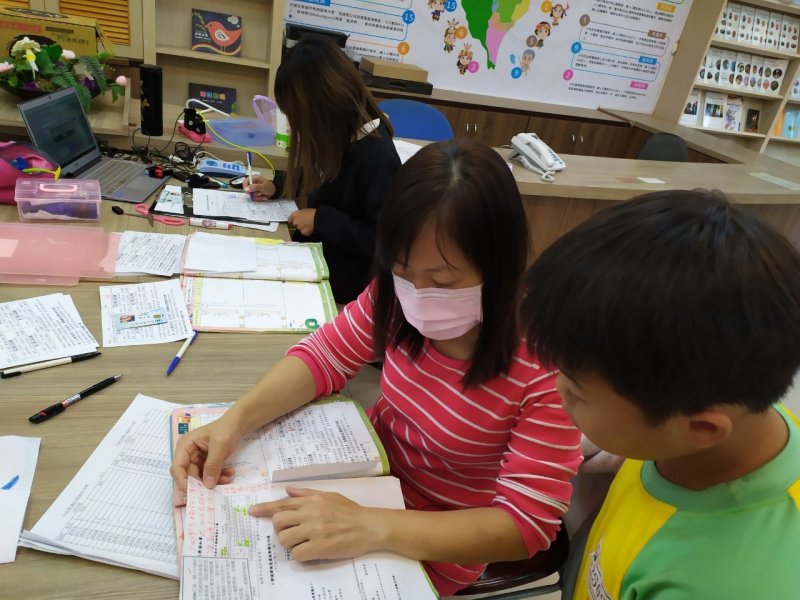 3-1-2-14 二三年級窩溝封填檢查
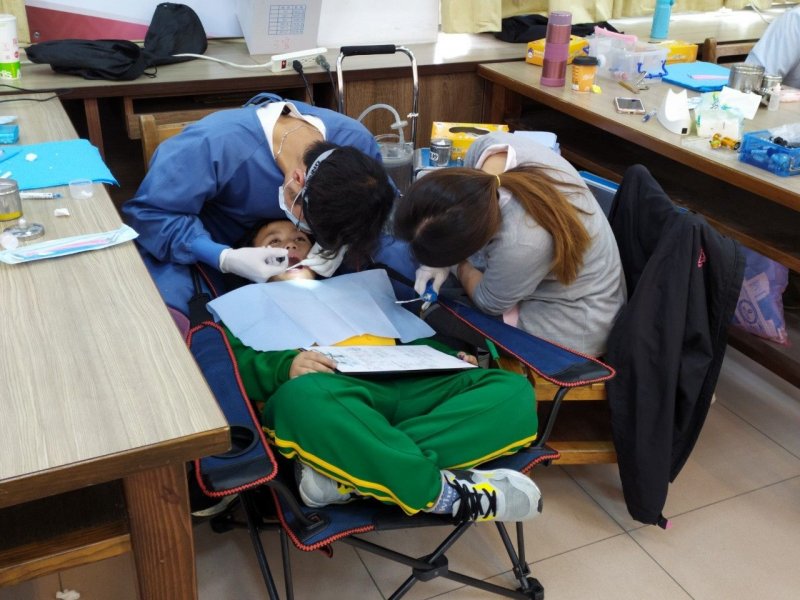 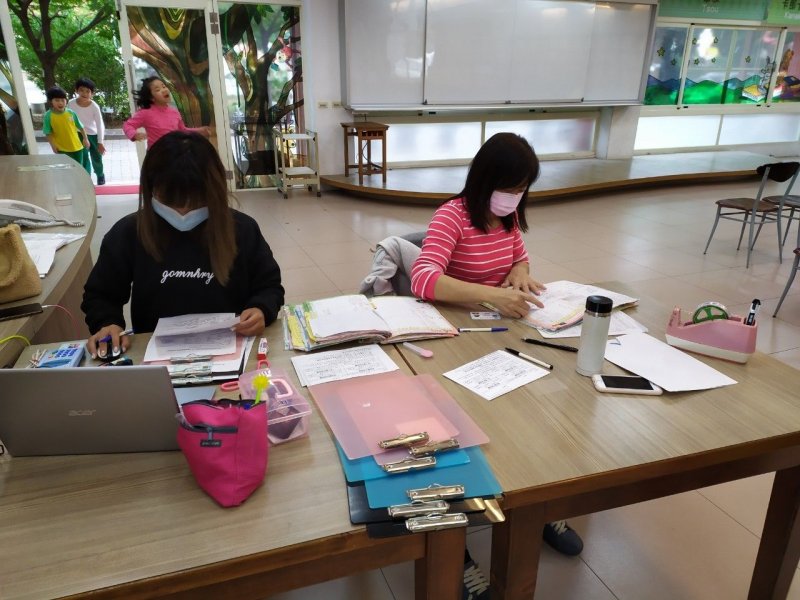 3.學生學習與多元展能
3-1-2-14 二三年級窩溝封填檢查
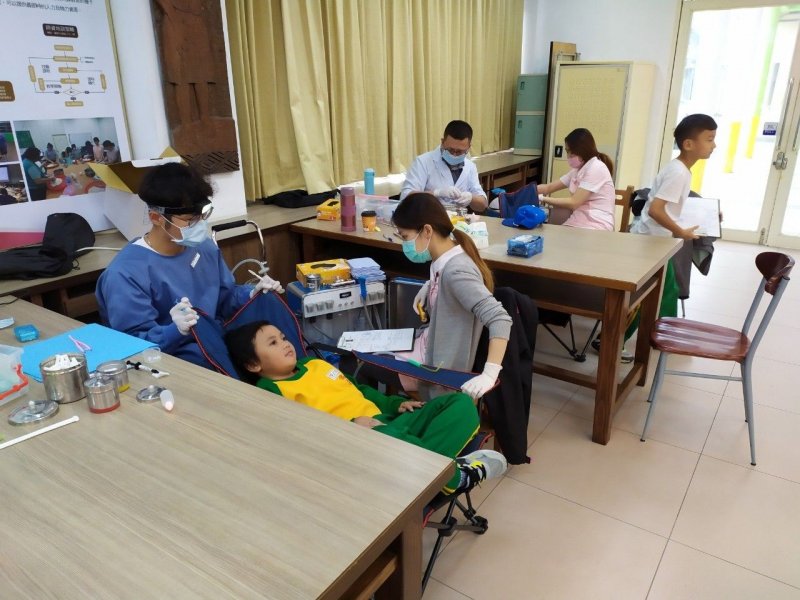 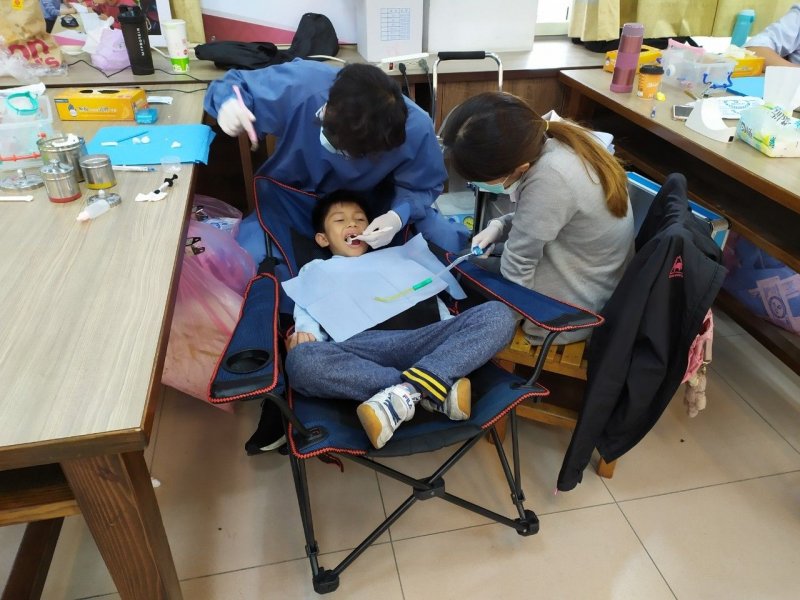 3.學生學習與多元展能
3-1-3-1辦理校園無菸害宣導活動
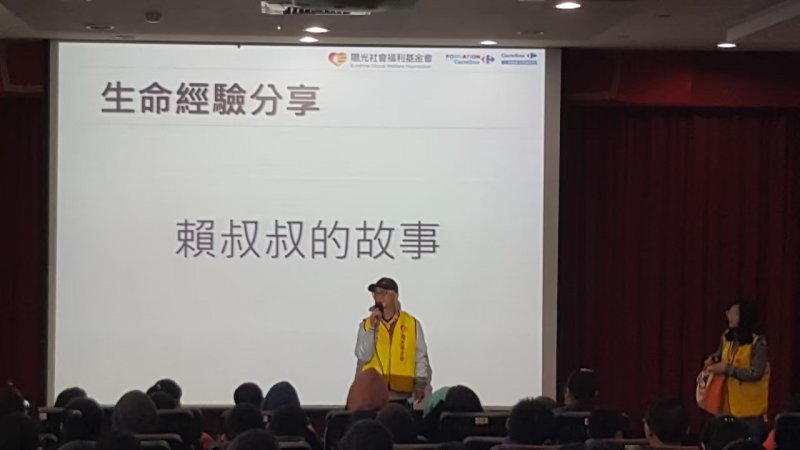 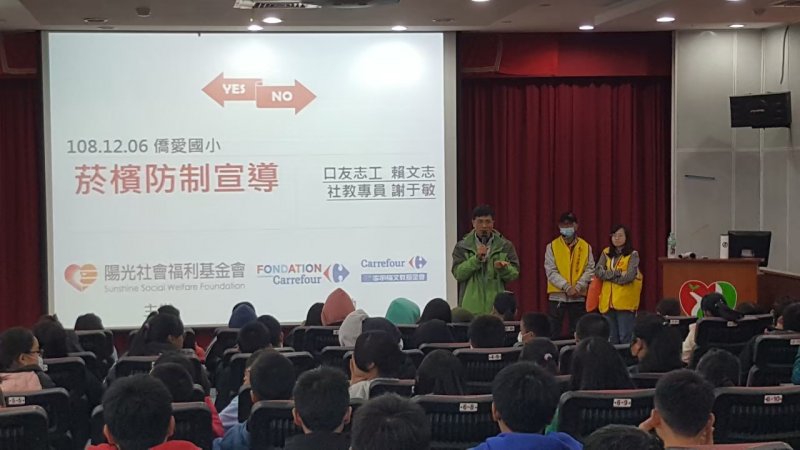 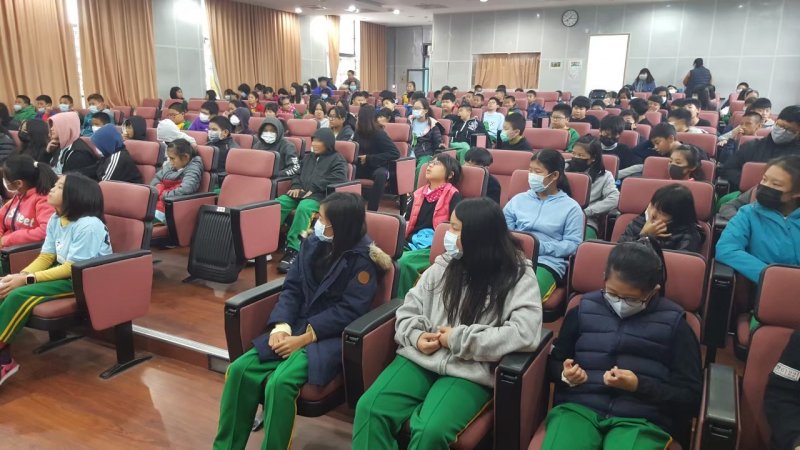 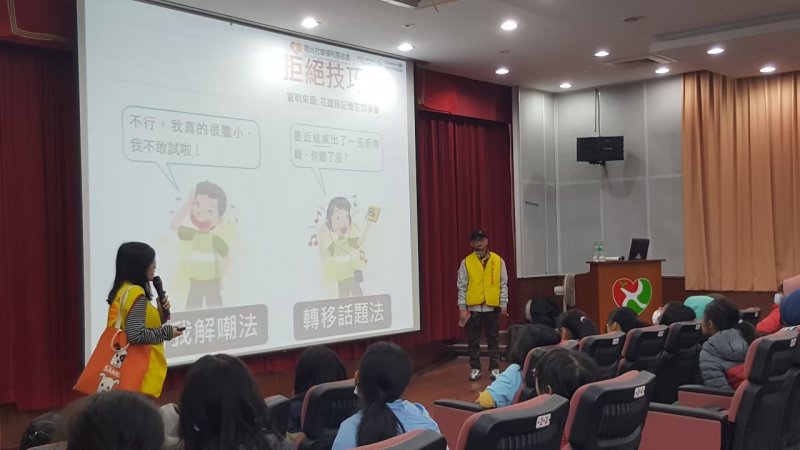 3.學生學習與多元展能
3-1-3-1辦理校園無菸害宣導活動
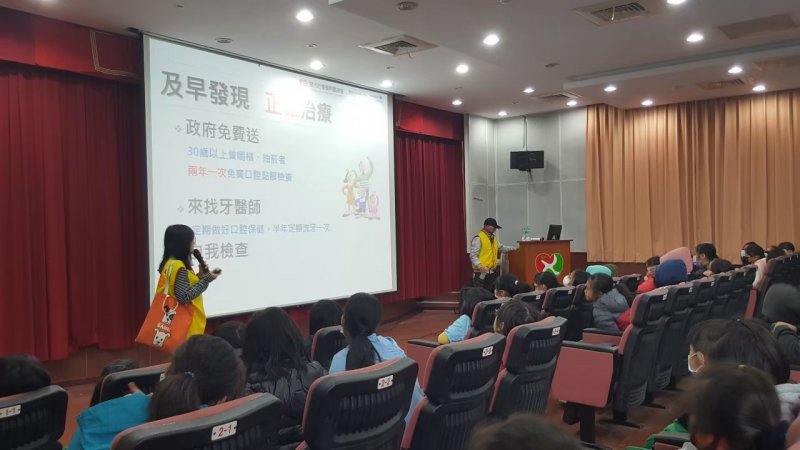 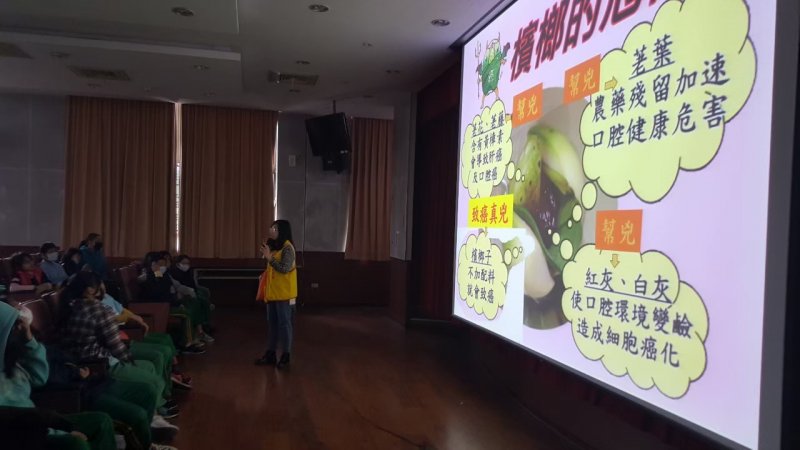 3.學生學習與多元展能
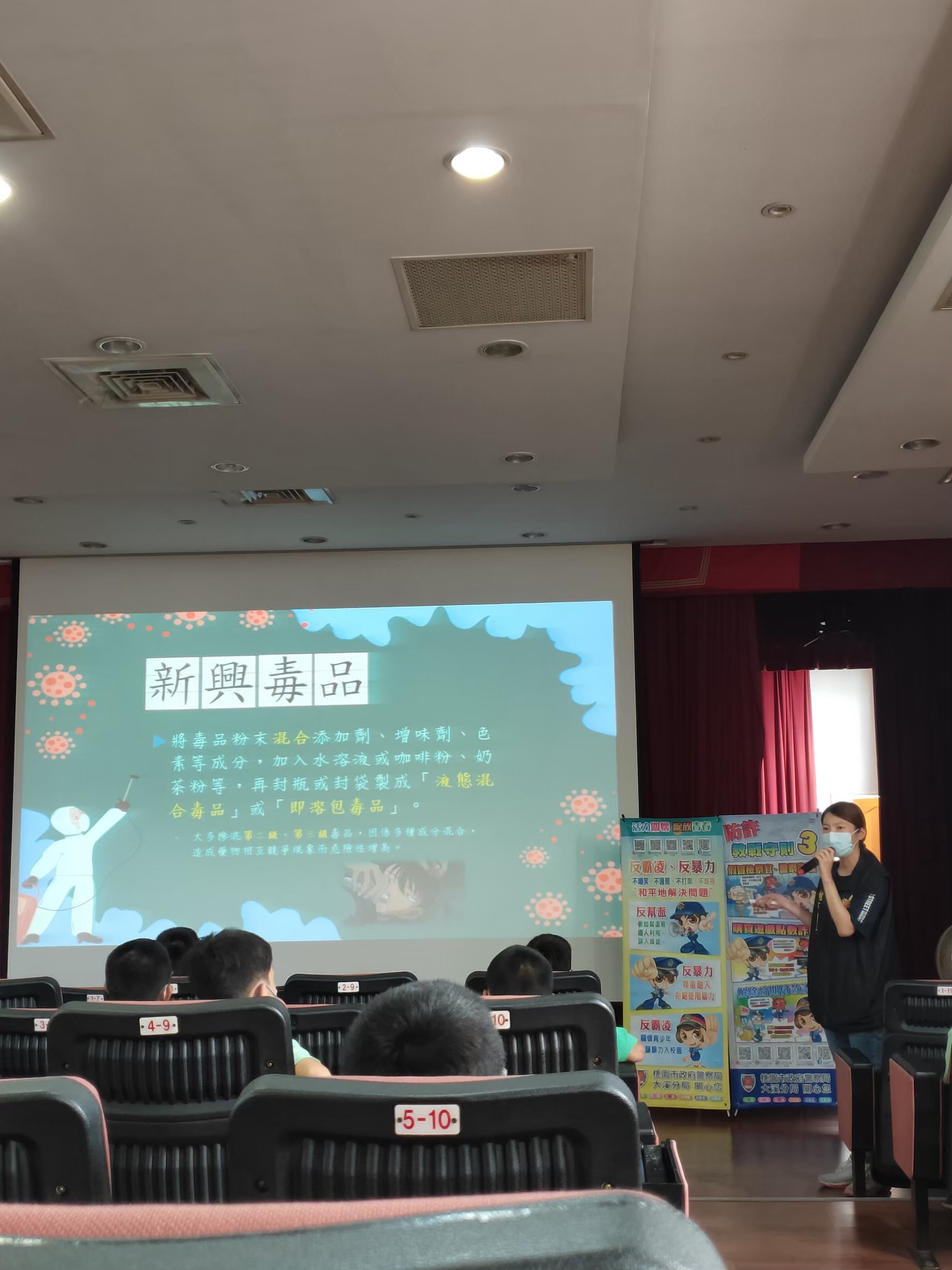 3-1-3-2高年級反毒宣導
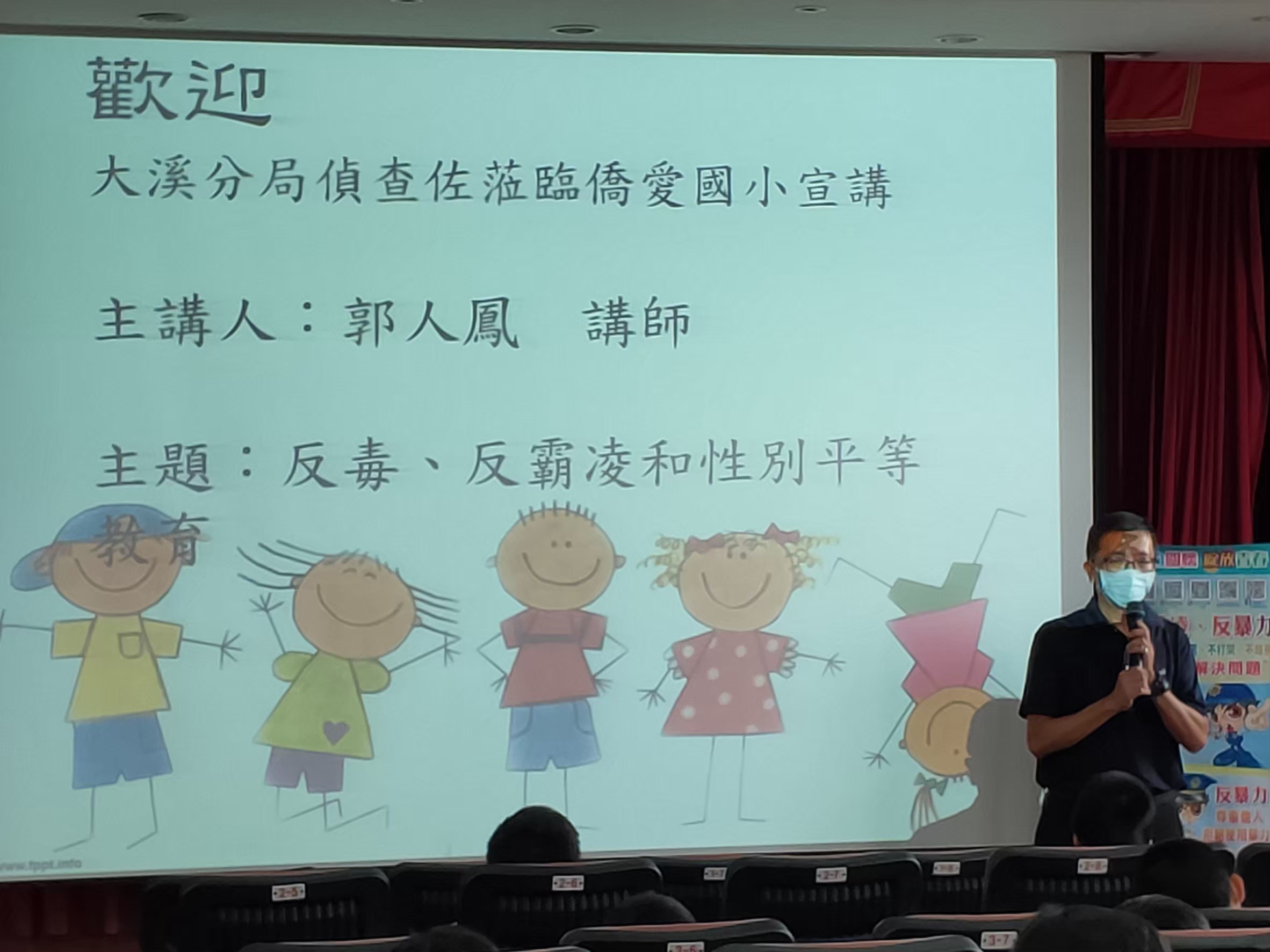 3.學生學習與多元展能
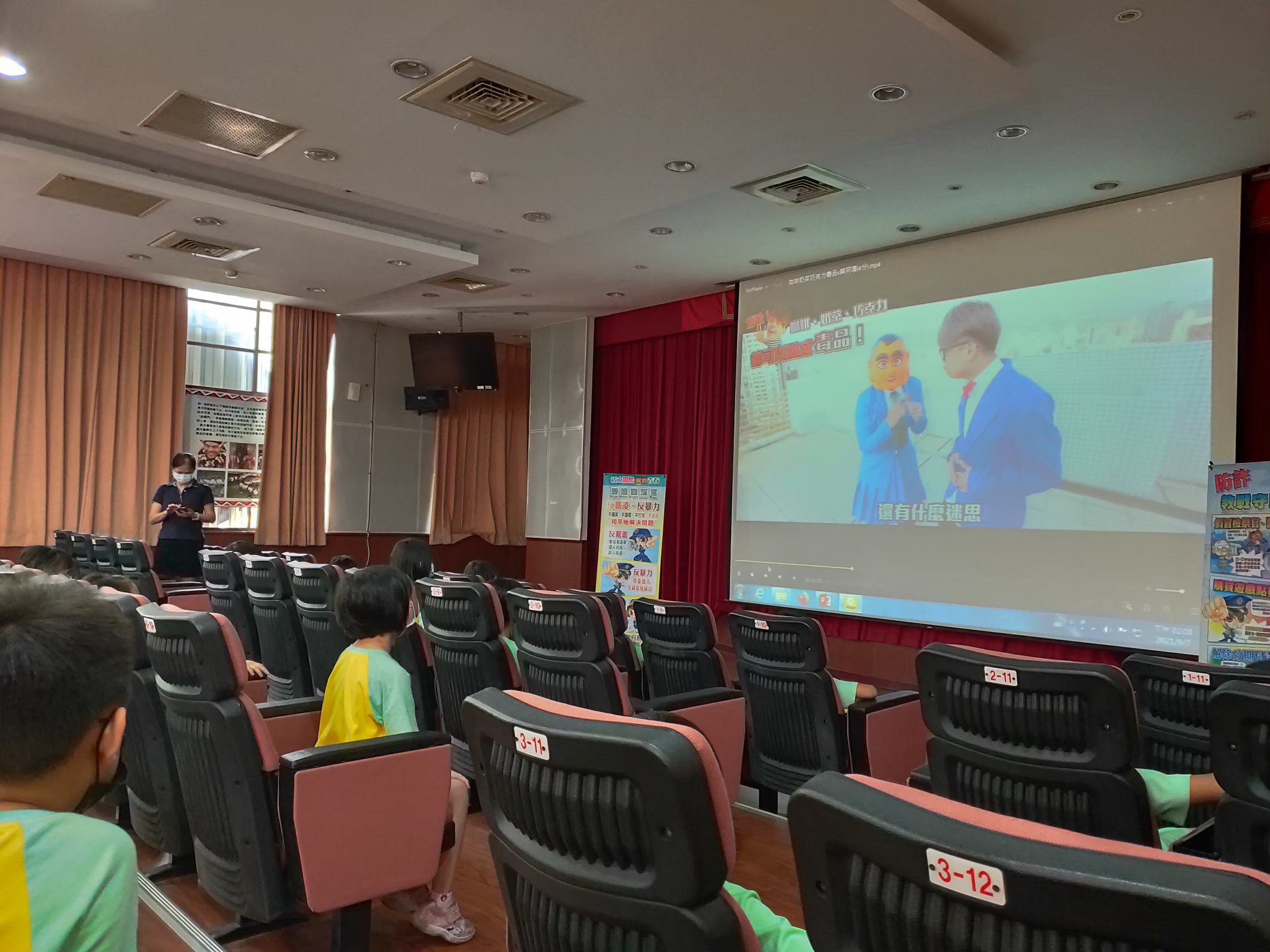 3-1-3-2高年級反毒宣導
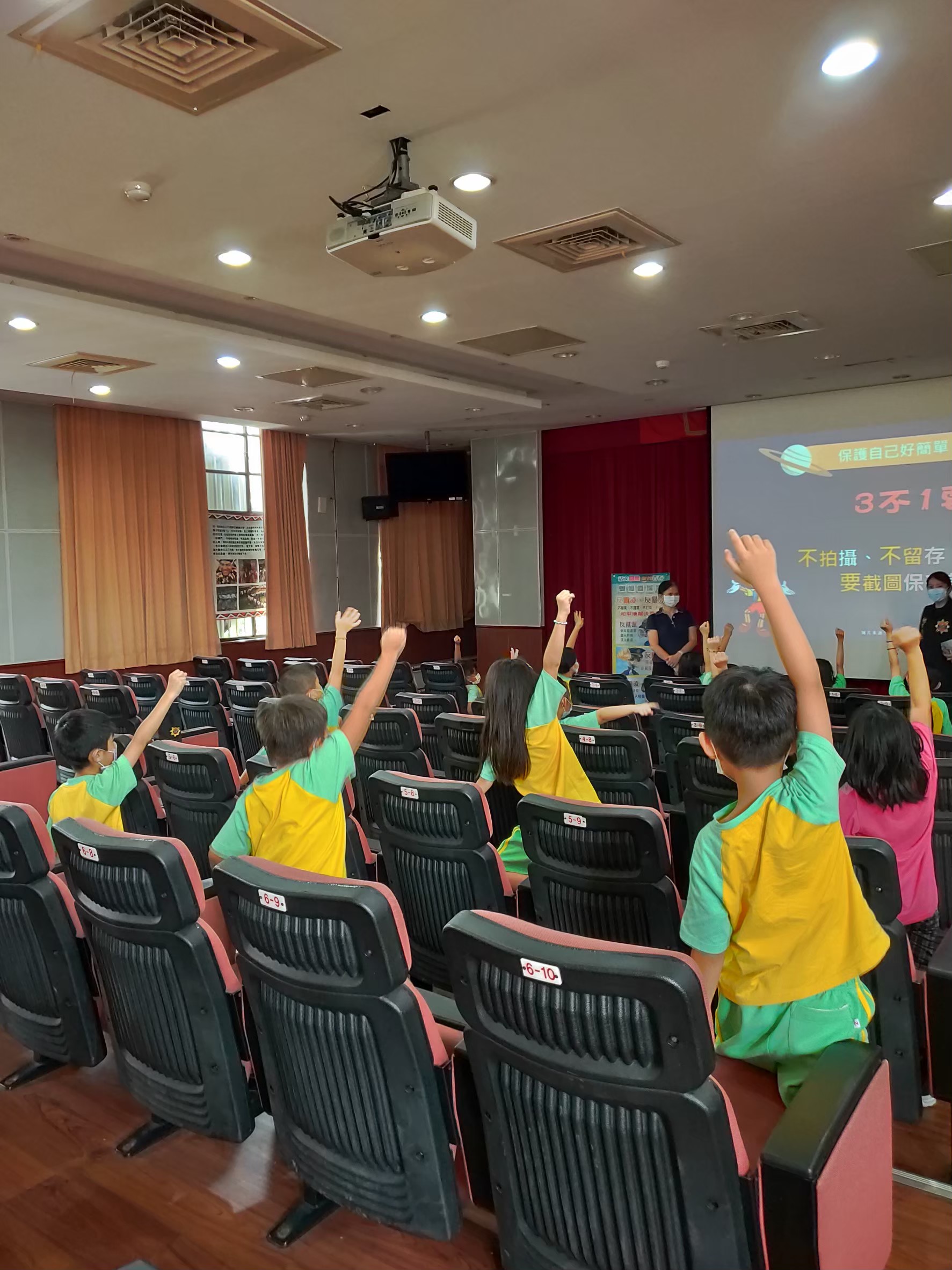 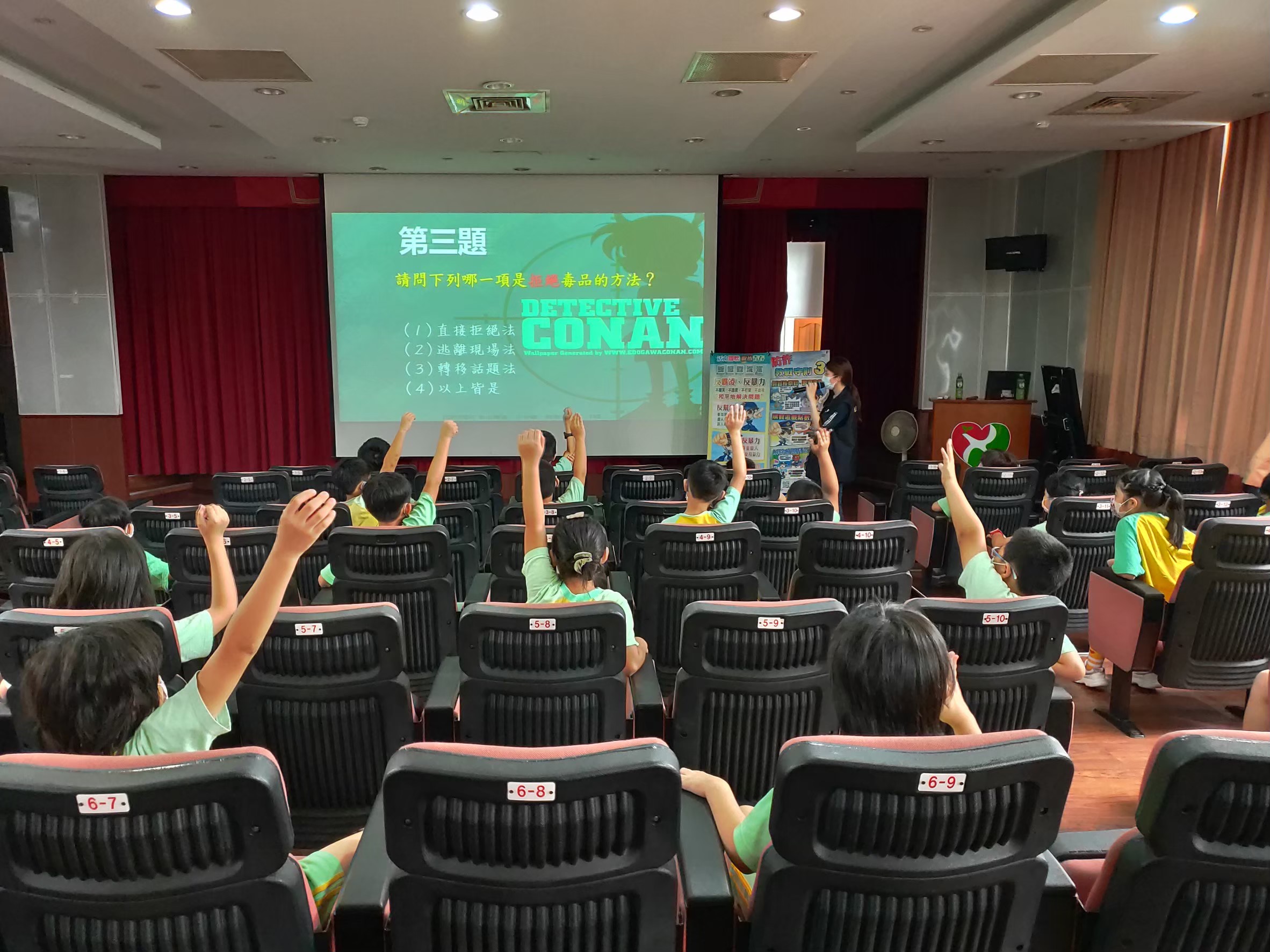 3.學生學習與多元展能
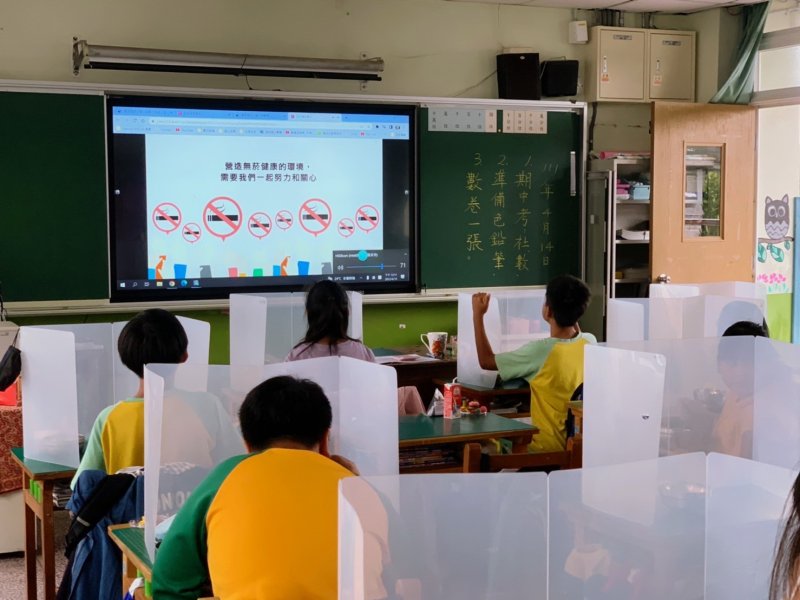 3-1-3-3辦理入班無菸害宣導活動
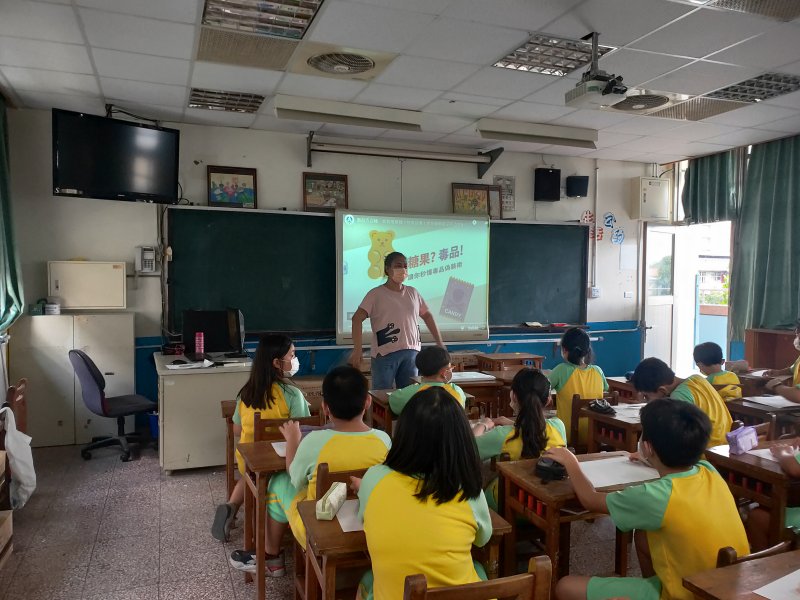 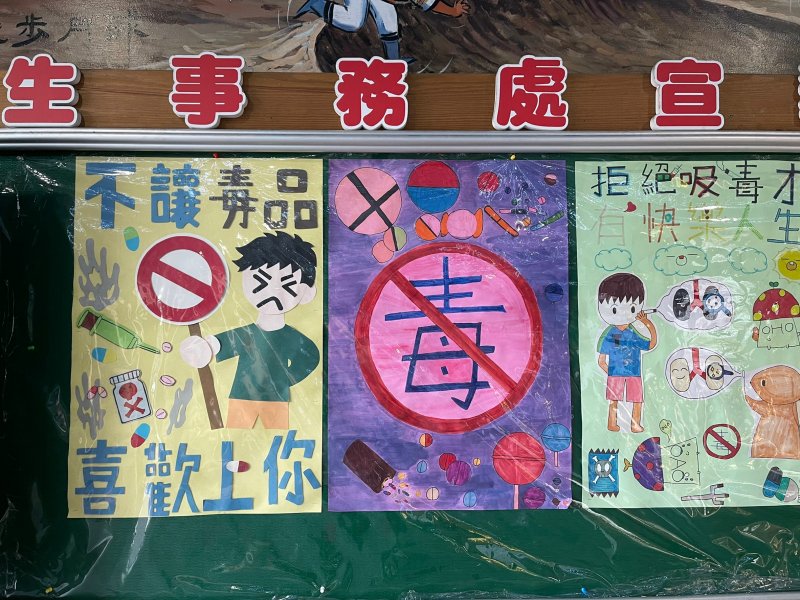 3.學生學習與多元展能
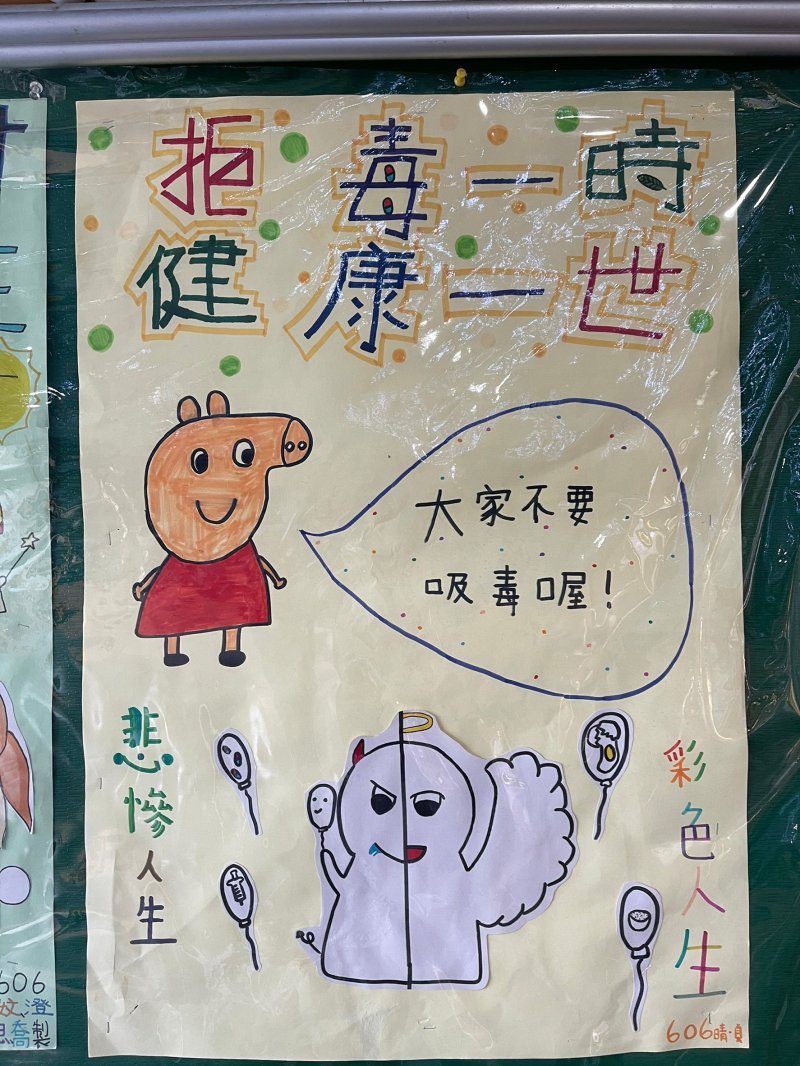 3-1-3-3辦理入班無菸害宣導活動
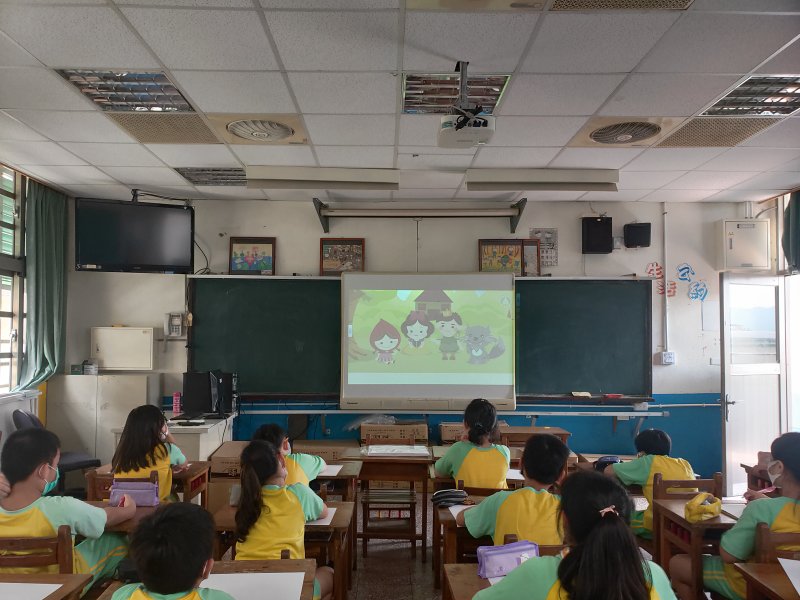 3.學生學習與多元展能
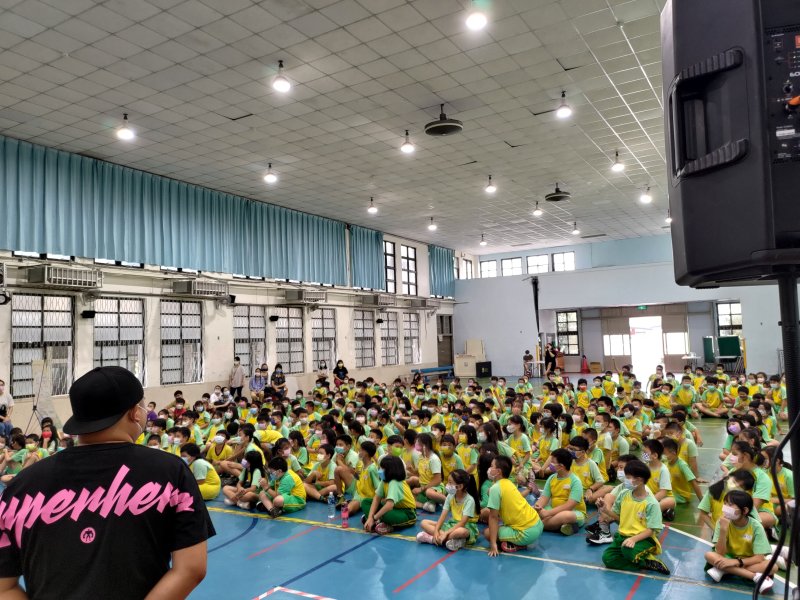 3-1-3-4中年級戲劇秀嗨嗨劇團反毒宣導劇團展演
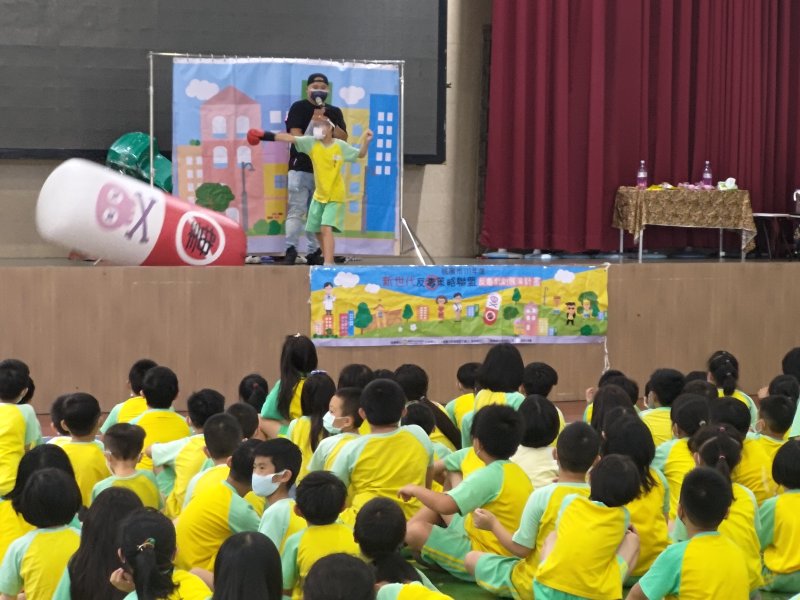 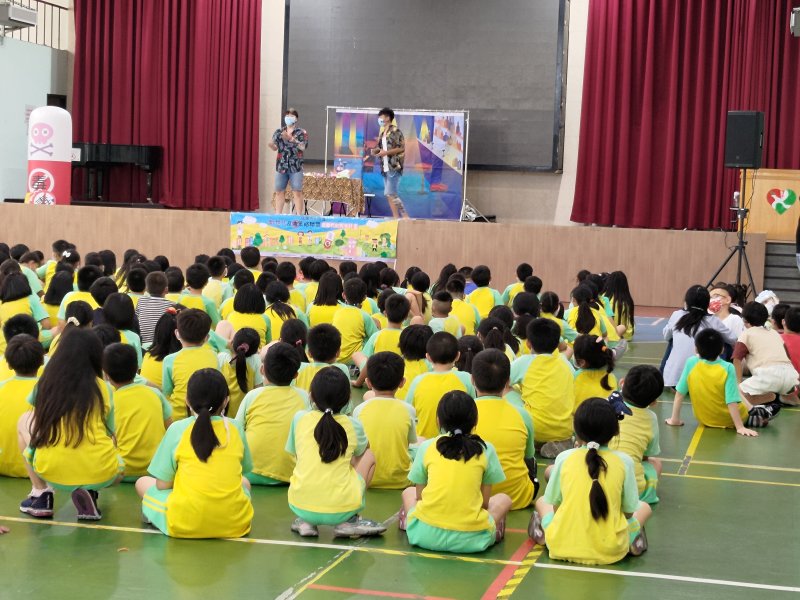 3.學生學習與多元展能
3-1-3-4中年級戲劇秀嗨嗨劇團反毒宣導劇團展演
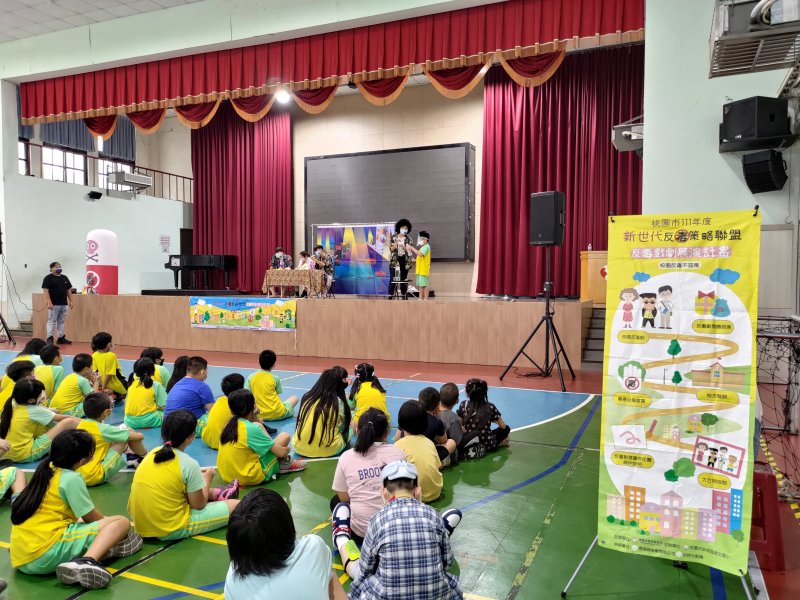 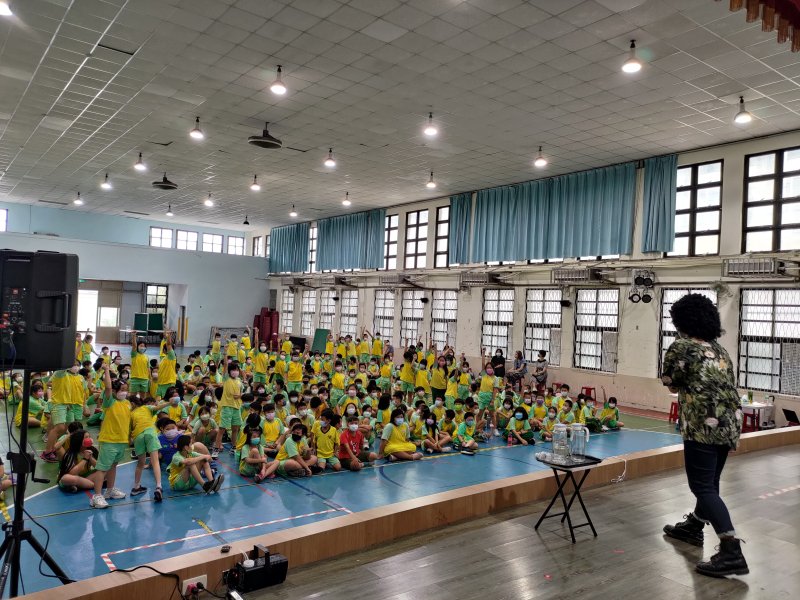 3.學生學習與多元展能
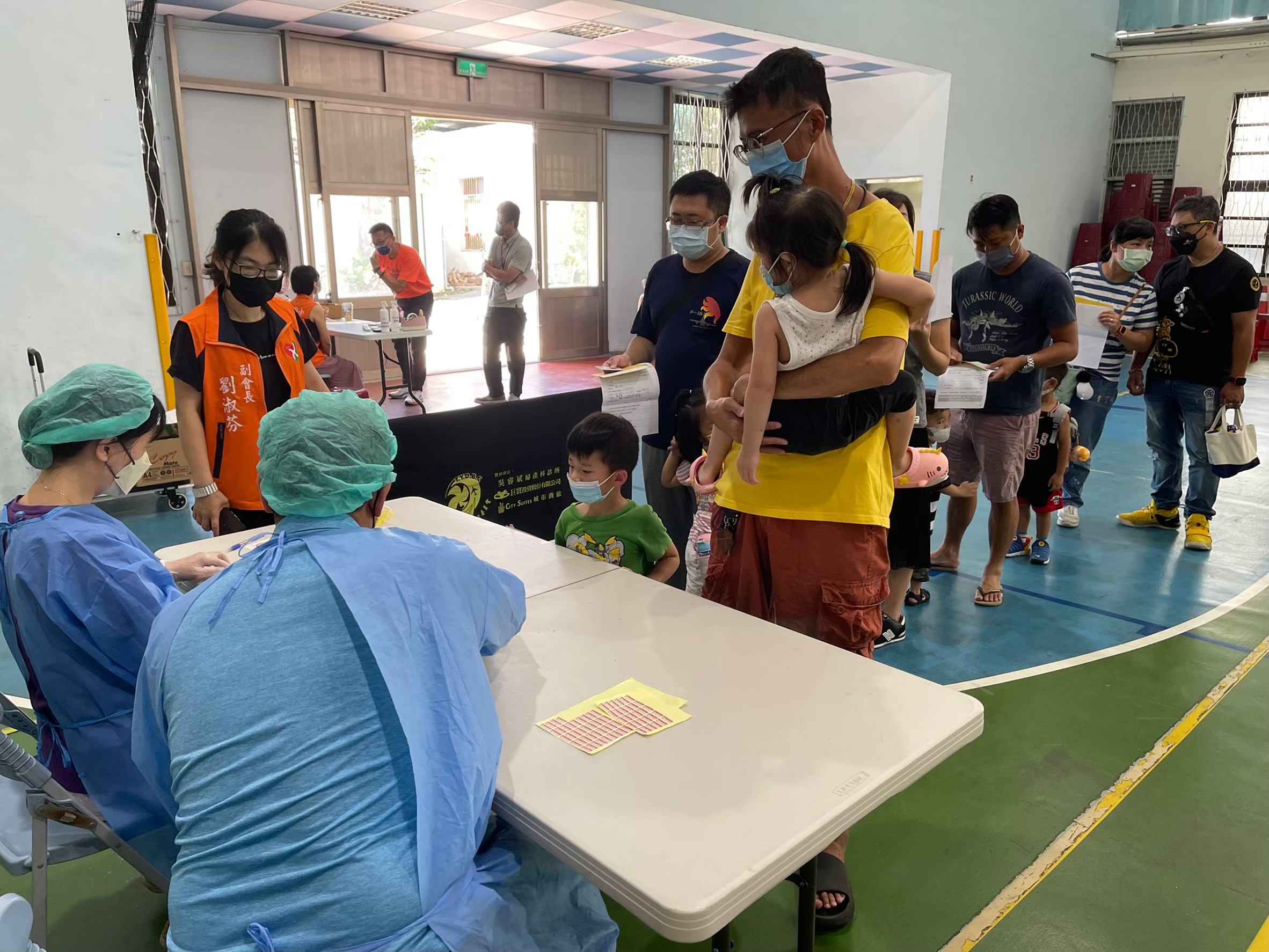 1110723幼兒快打站
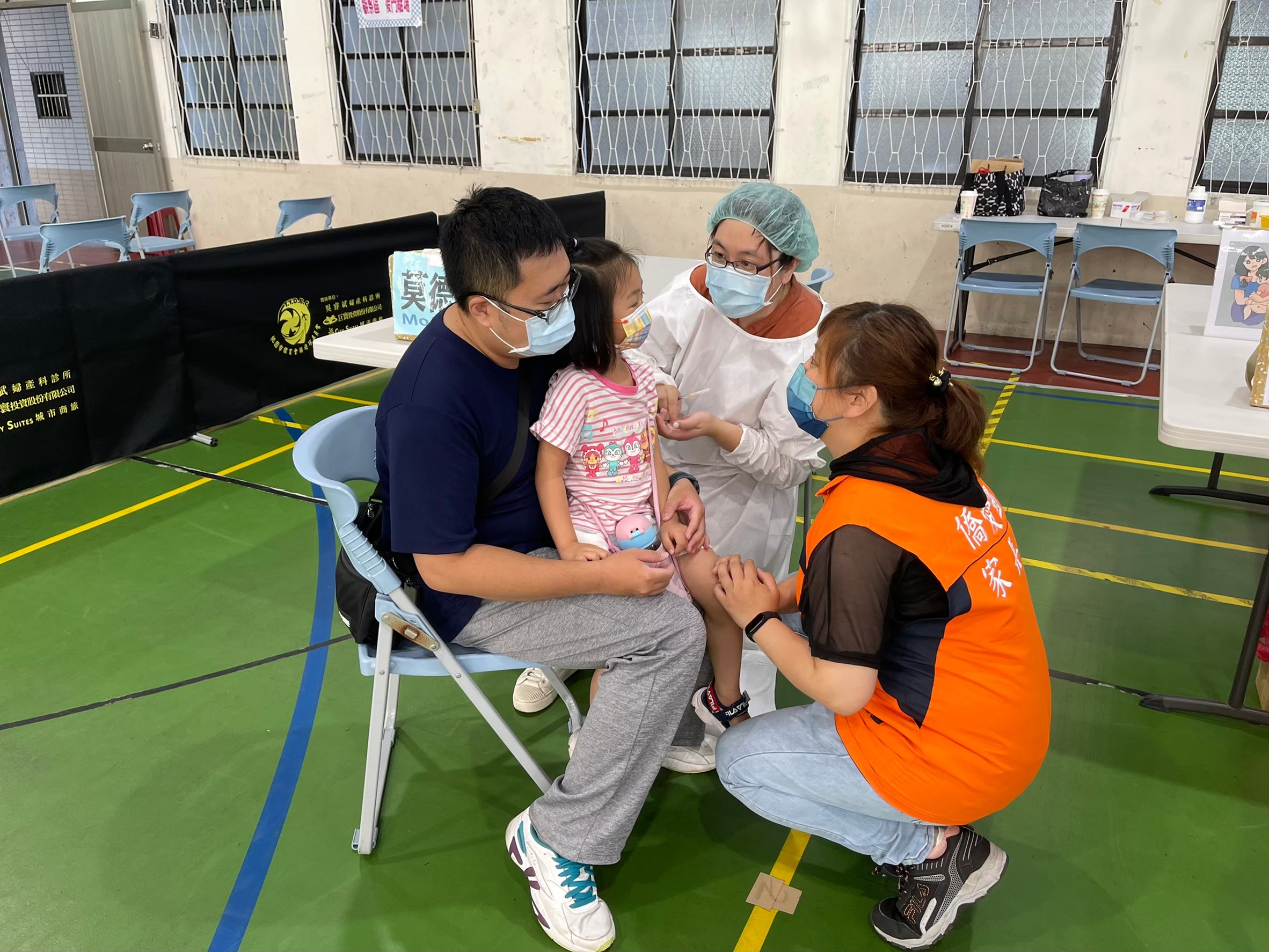 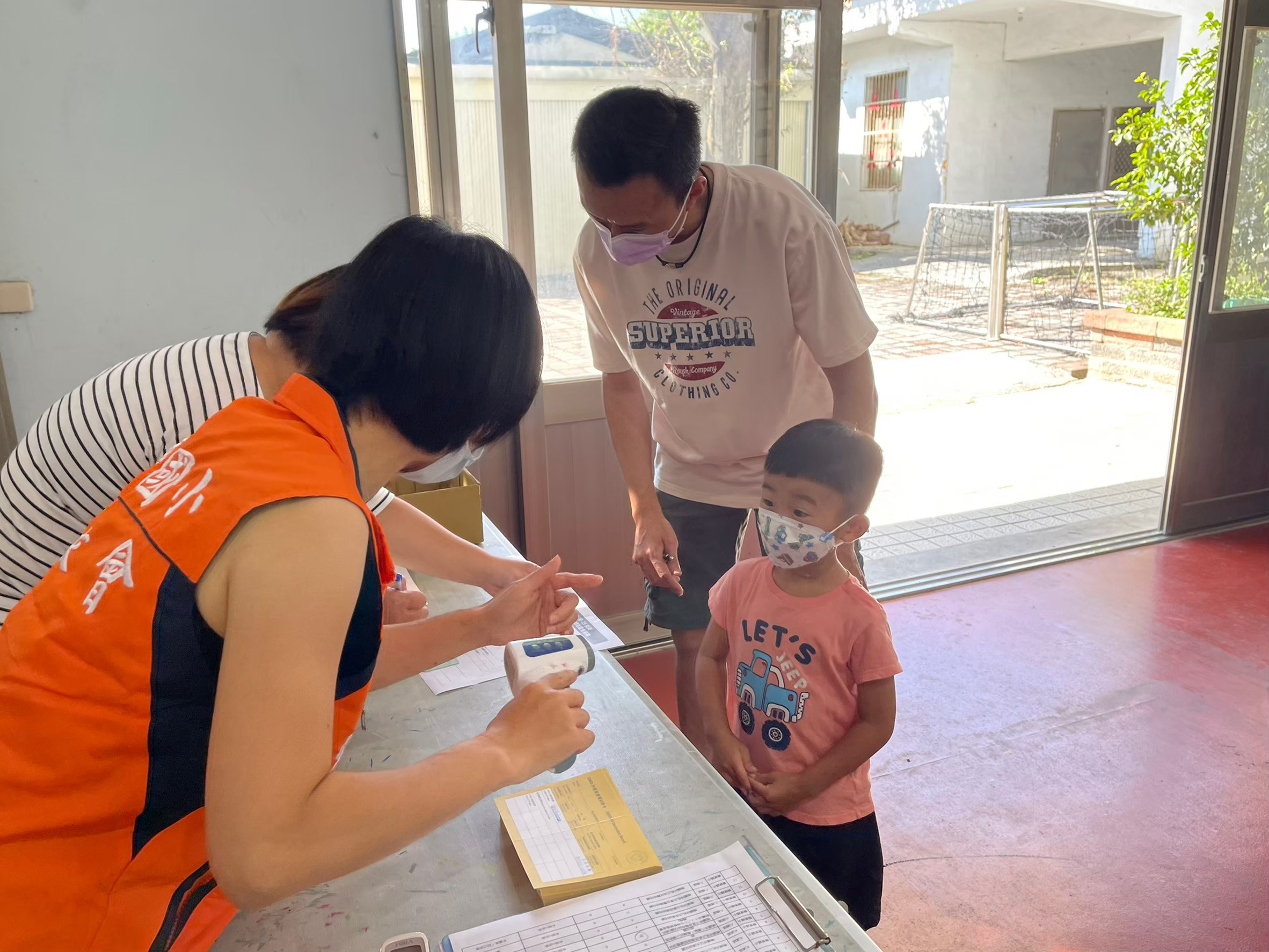 3.學生學習與多元展能
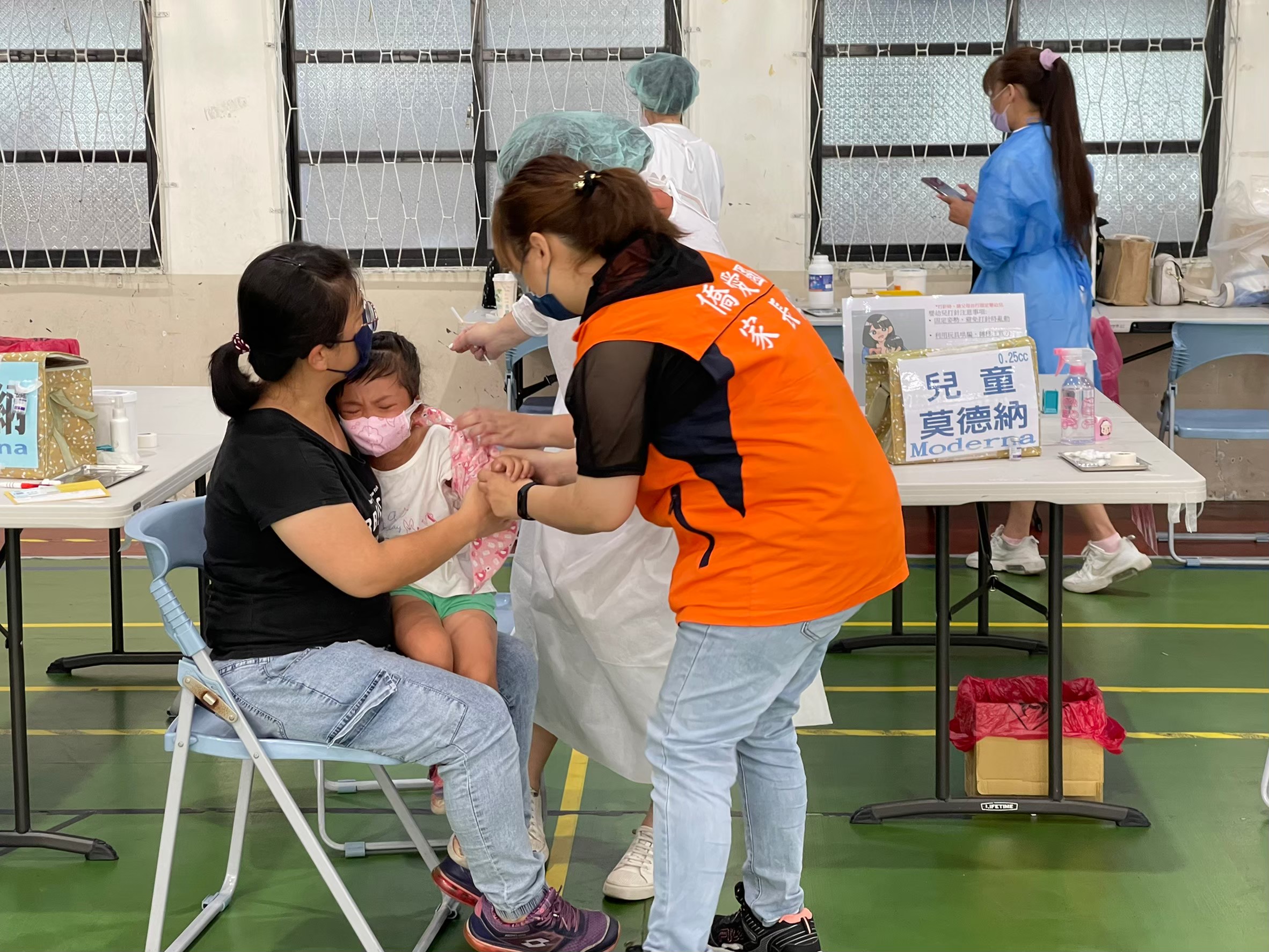 1110723幼兒快打站
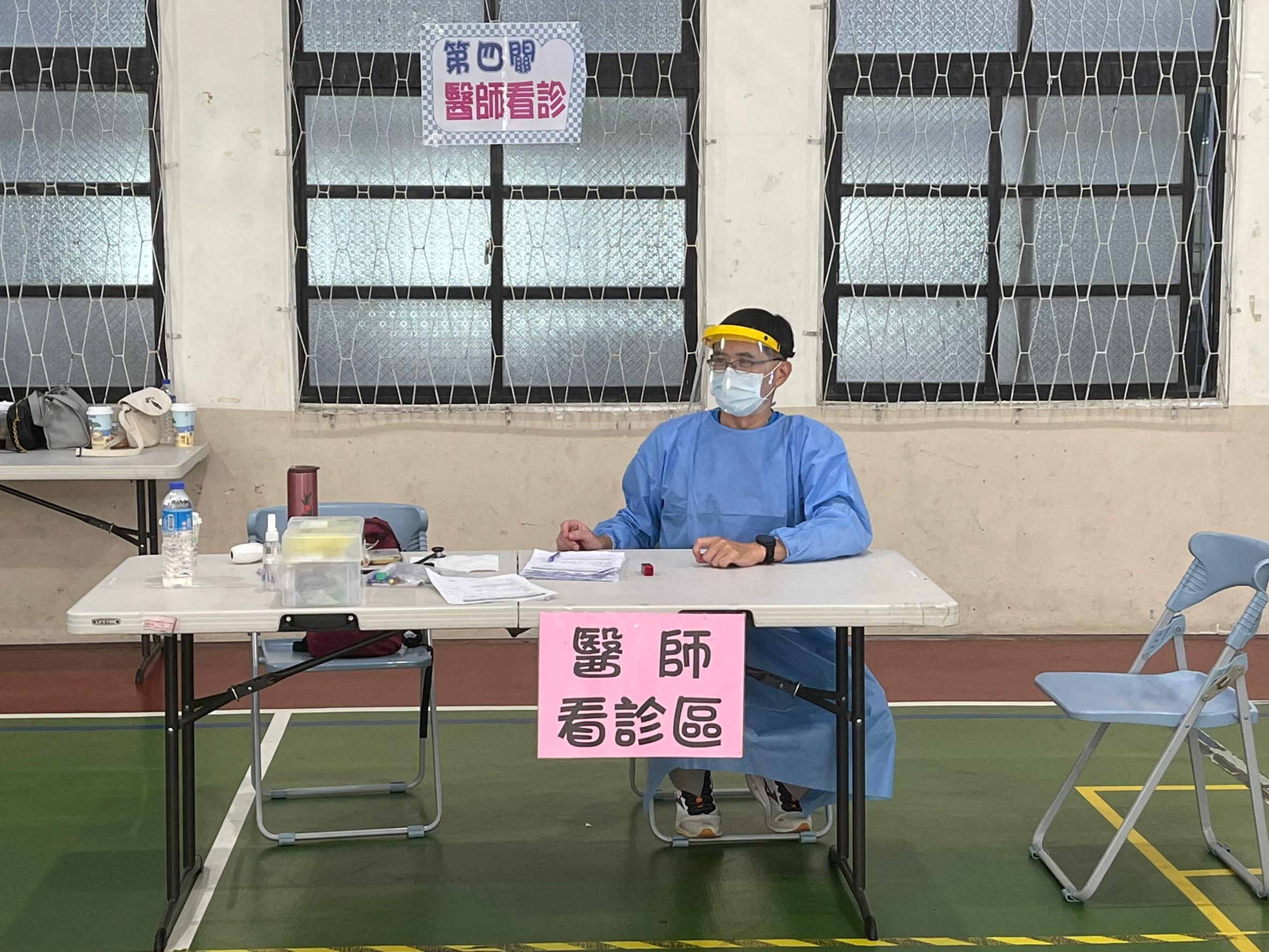 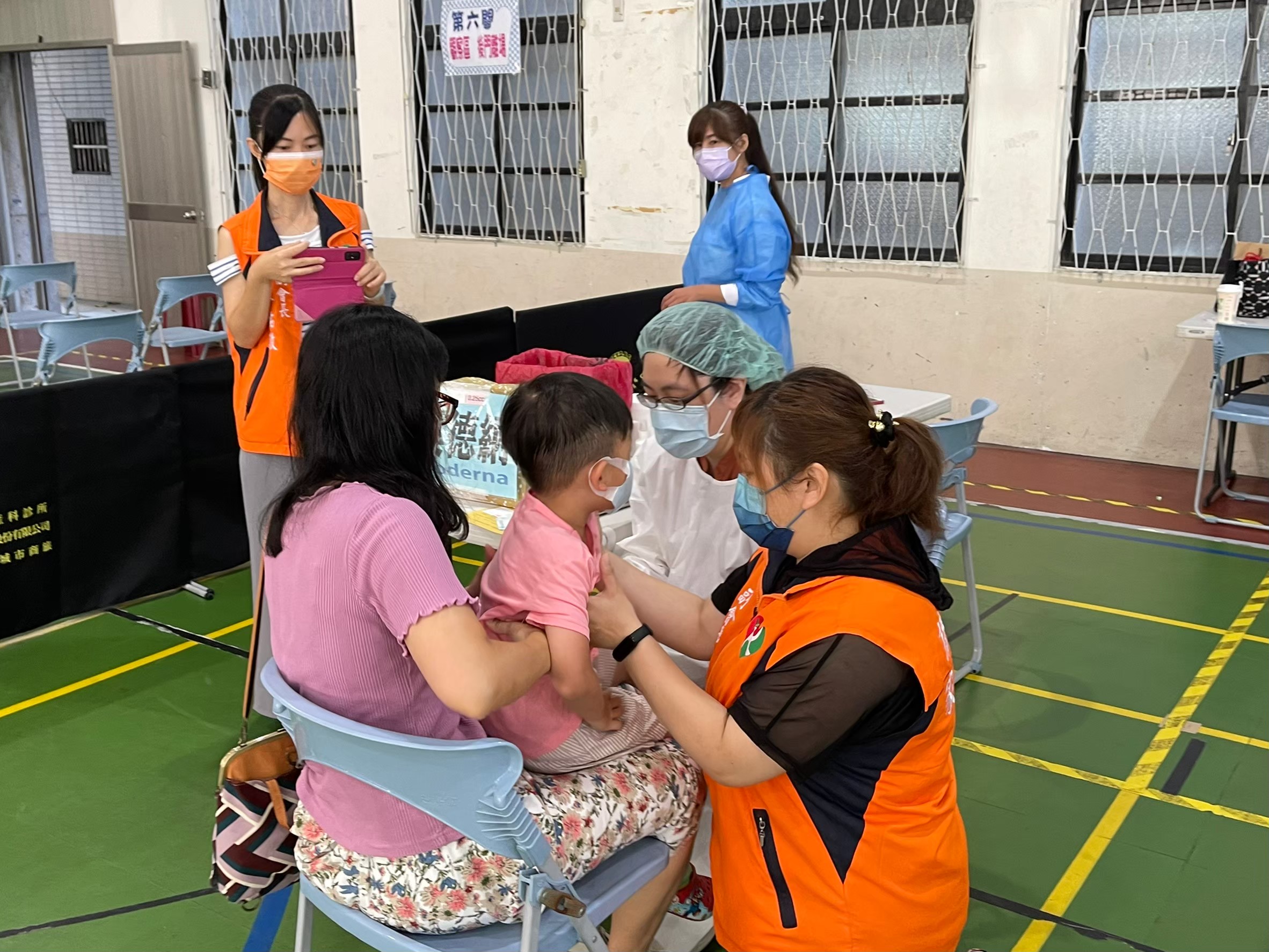 3.學生學習與多元展能
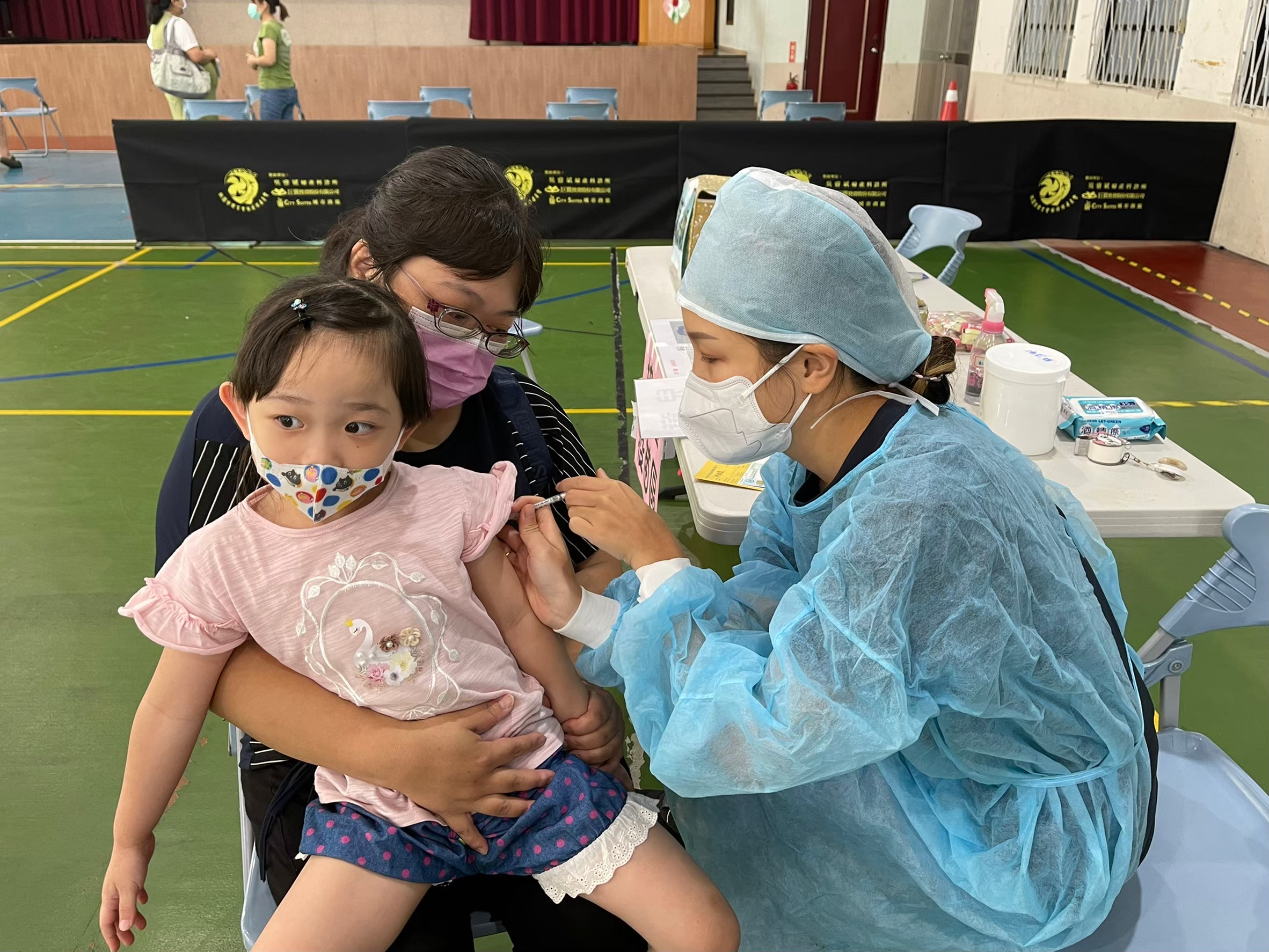 1110730幼兒快打站
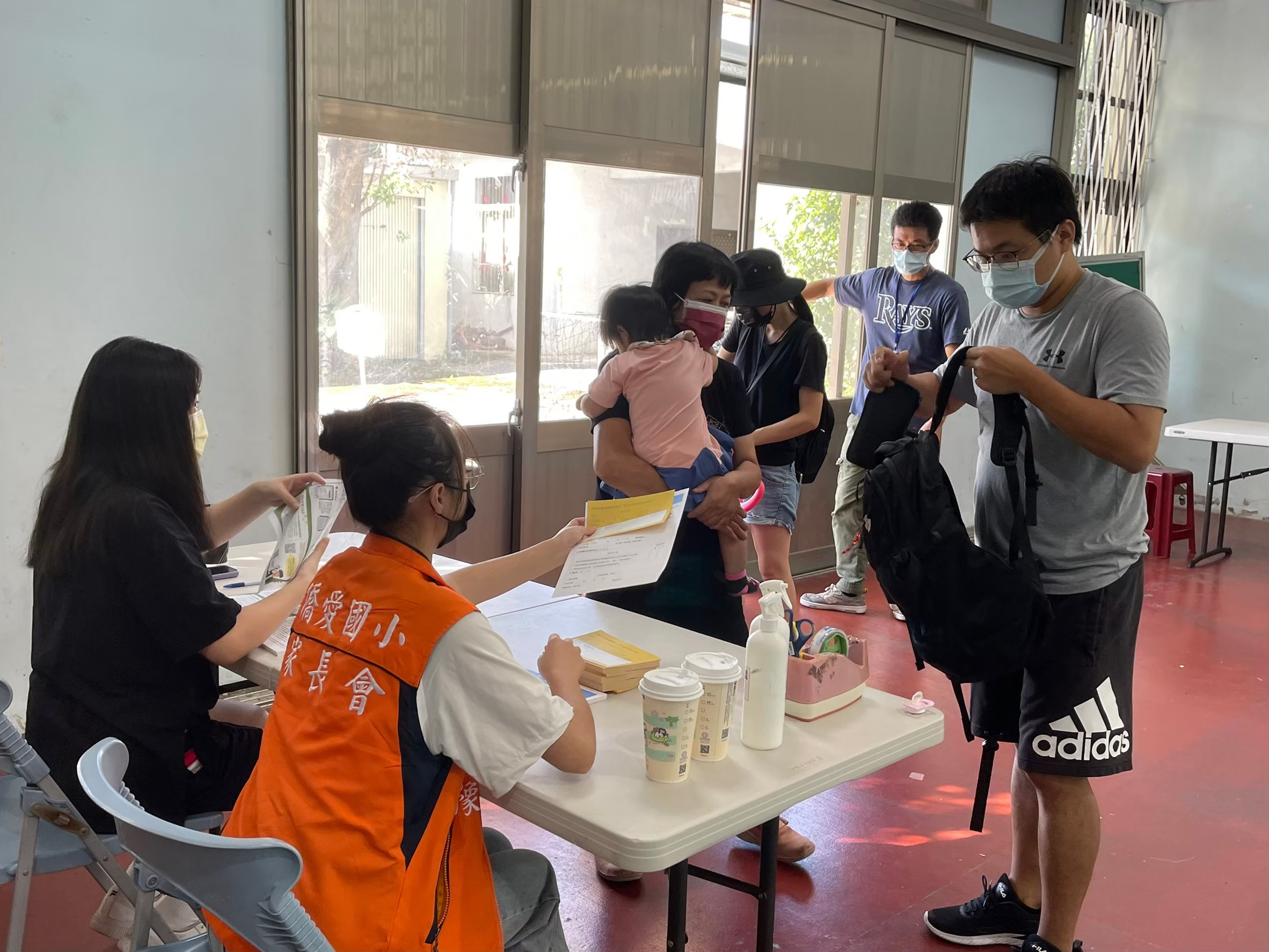 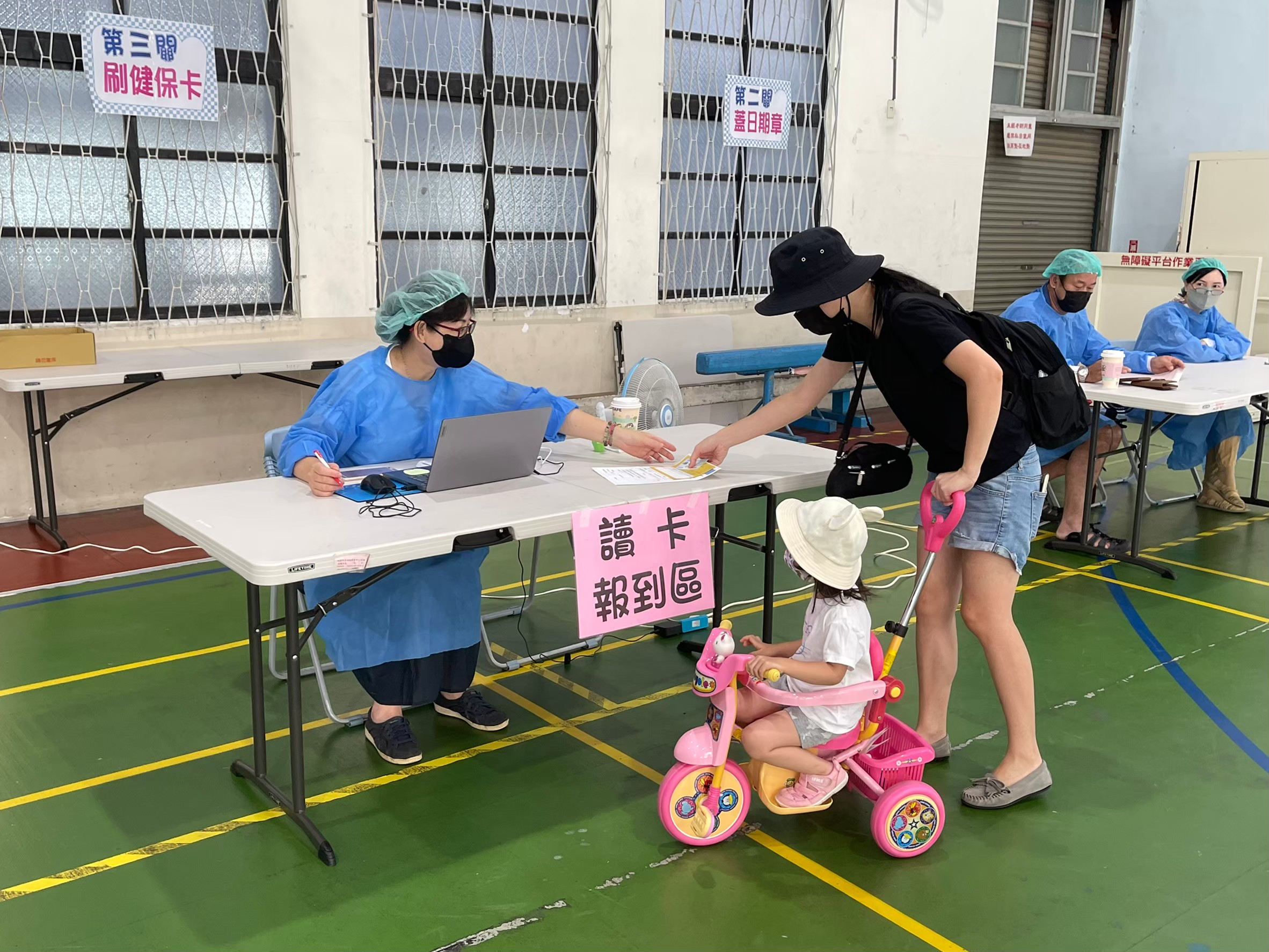 3.學生學習與多元展能
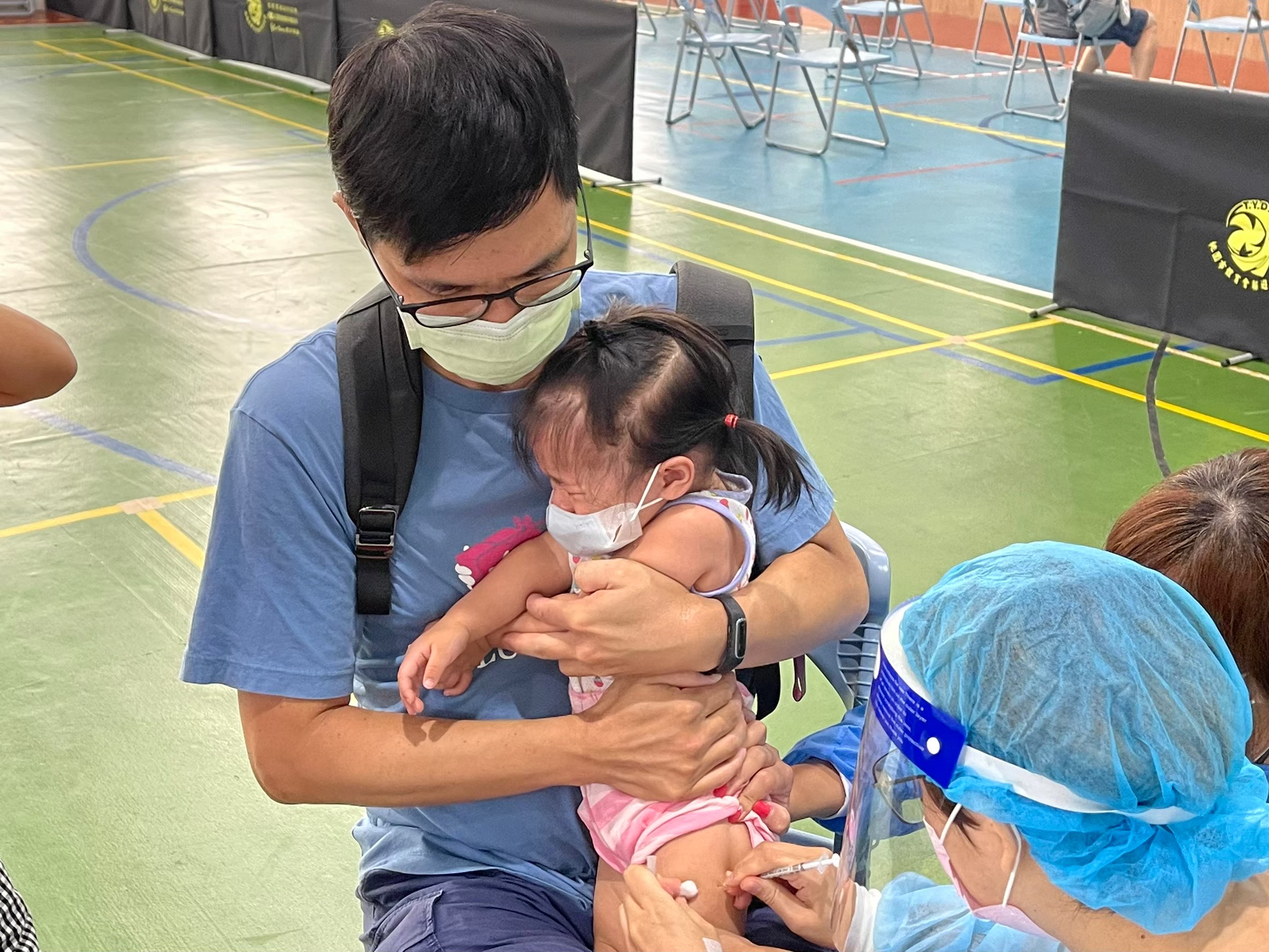 1110730幼兒快打站
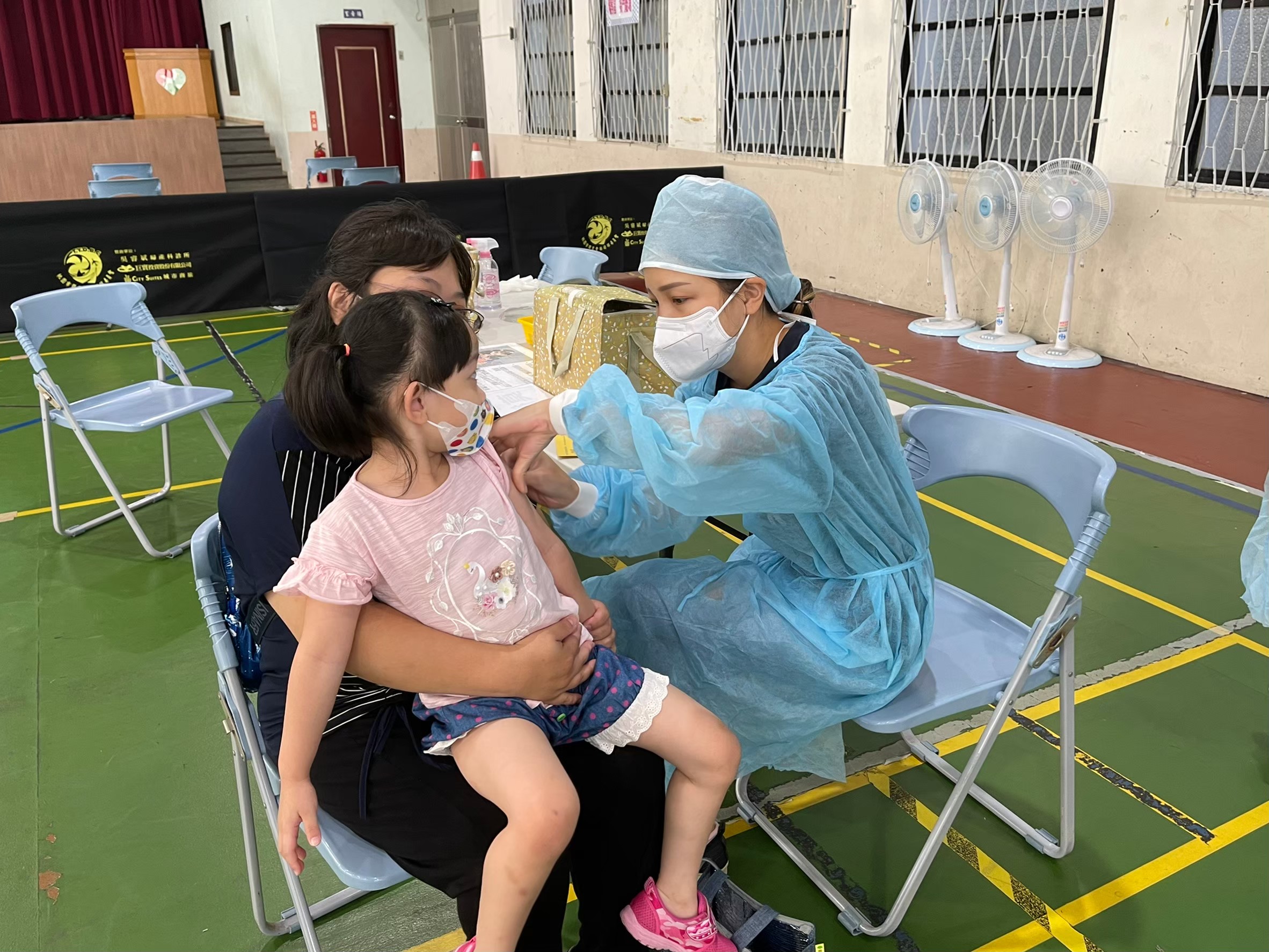 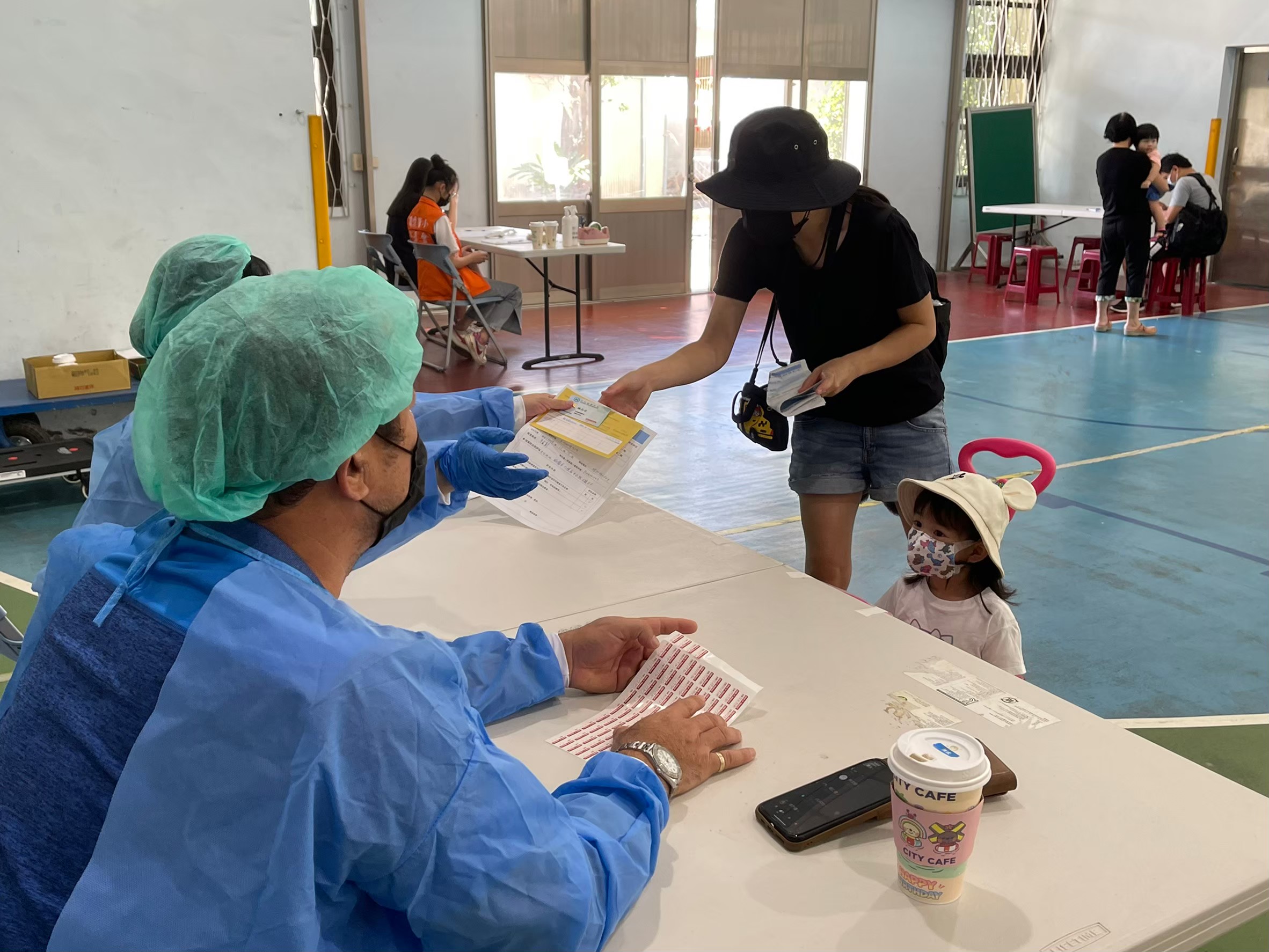 學校視導情形摘錄
僑愛國小108-111學年度健康促進學校實施績效
學校視導情形摘錄
僑愛國小108-111年度綠色學校實施績效
學校視導情形摘錄
僑愛國小108-111學年度桃園市永續校園歷年評鑑成果登錄
僑愛國小108-111學年度桃園市永續發展與環境教育網頁評鑑成效：
學校視導情形摘錄
僑愛國小108-111環境教育學校實施績效
桃園市大溪區僑愛國小107-110歷年環境教育實施成果統計表：
壹、本校同仁通過環境教育人員認證有 4 位.
貳、僑愛師生參與環境教育107-110時數統計：
僑愛國小師生歷年均達成環境教育法所規定時數